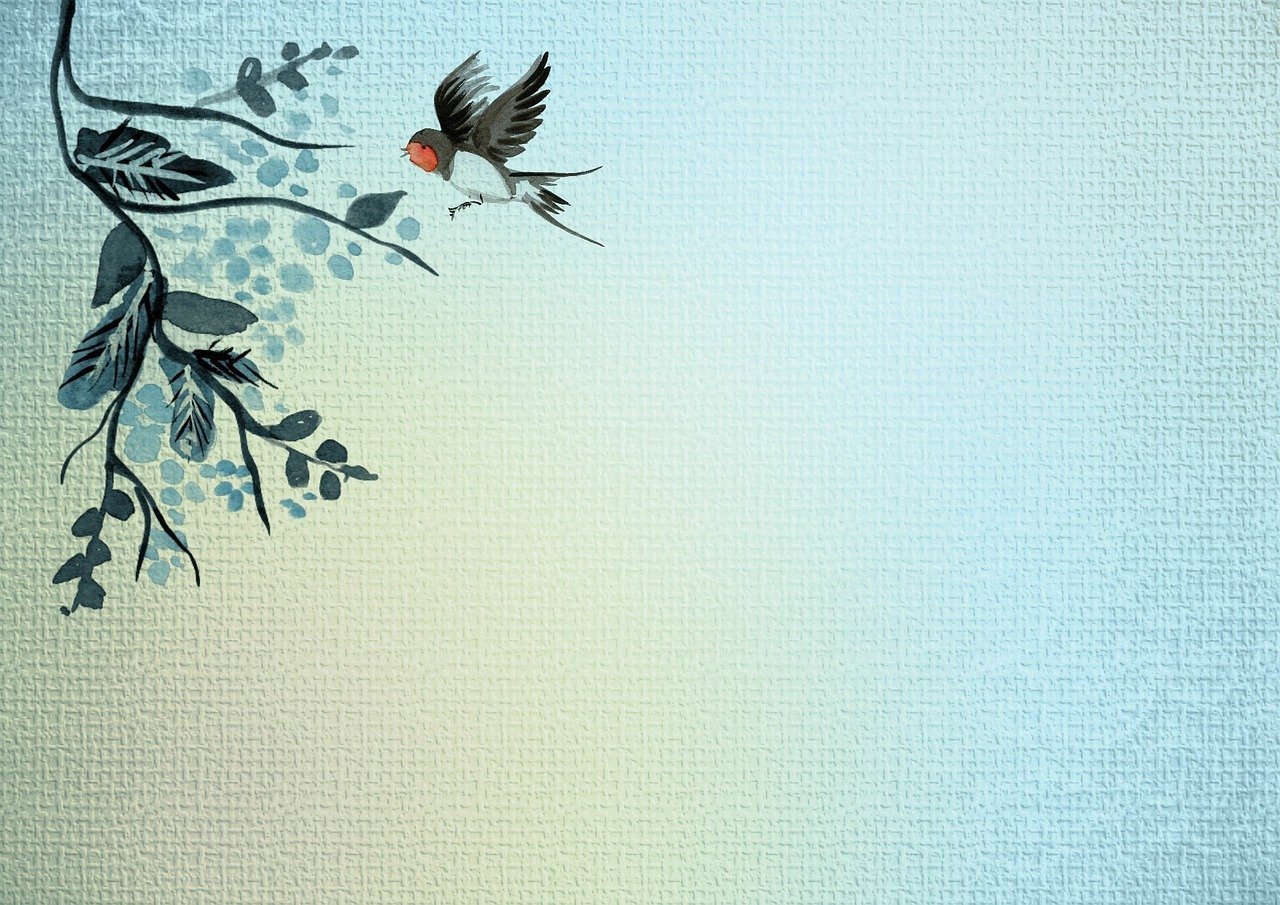 «Птахи
 прилетіли»

КЗ”ДНЗ№253”
М.Харків
Вихователь: Ушакова І.В.
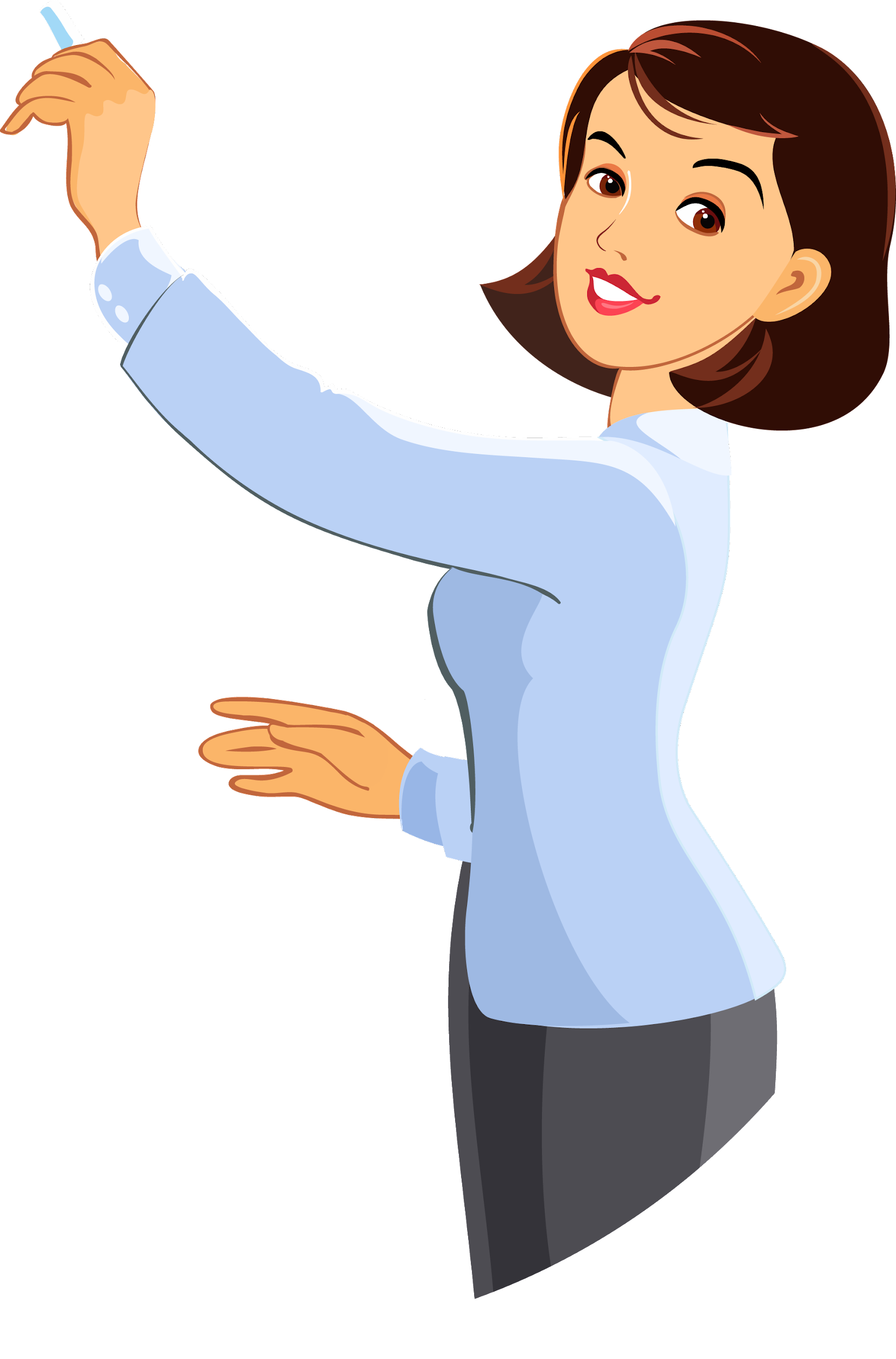 Весела, гарна й кучерява
Маленька дівчинка — Весна.
Біжить, сміється, сіє трави,
Усе пробуджує від сну.
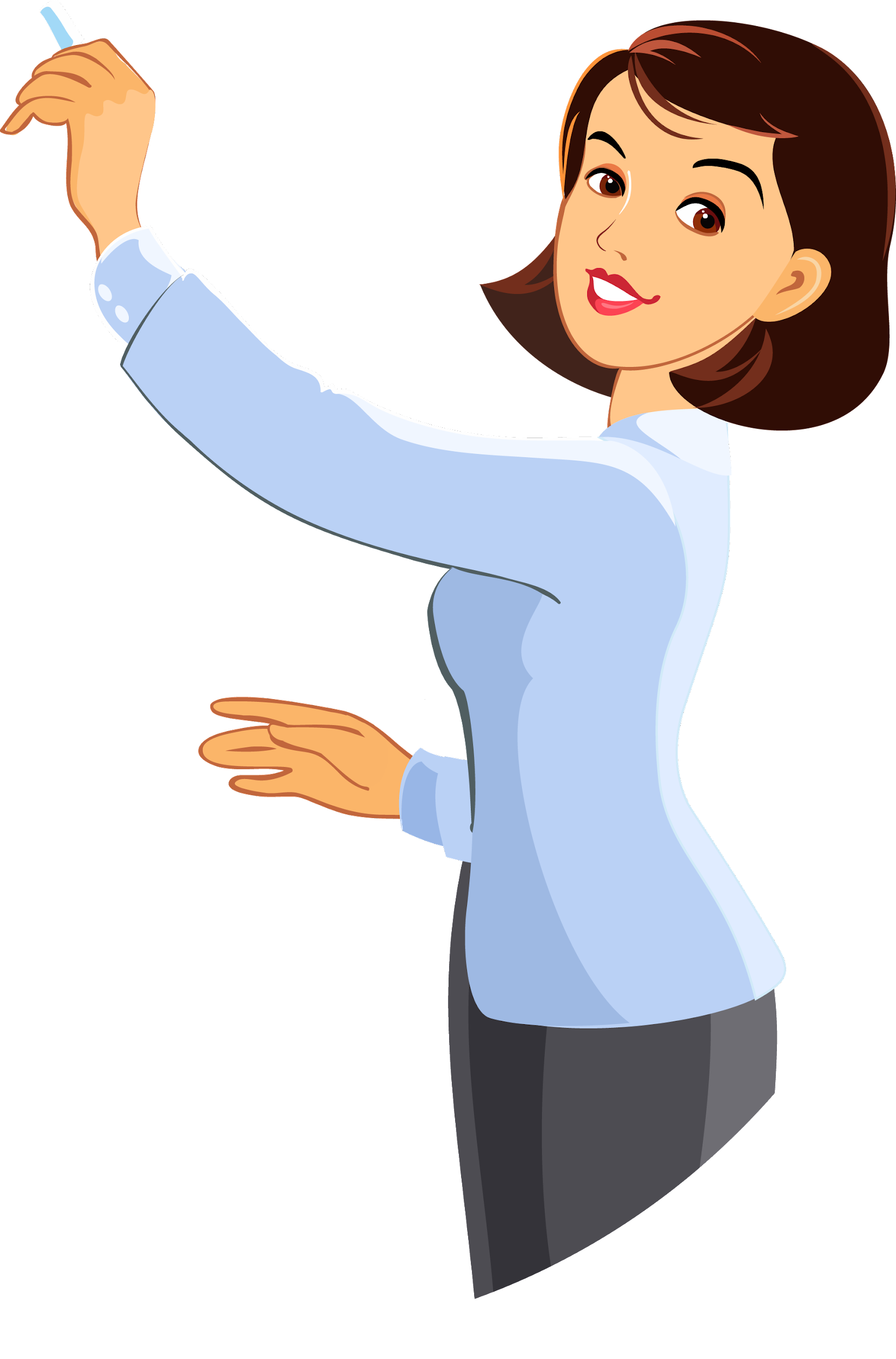 Діти, яка зараз пора року?
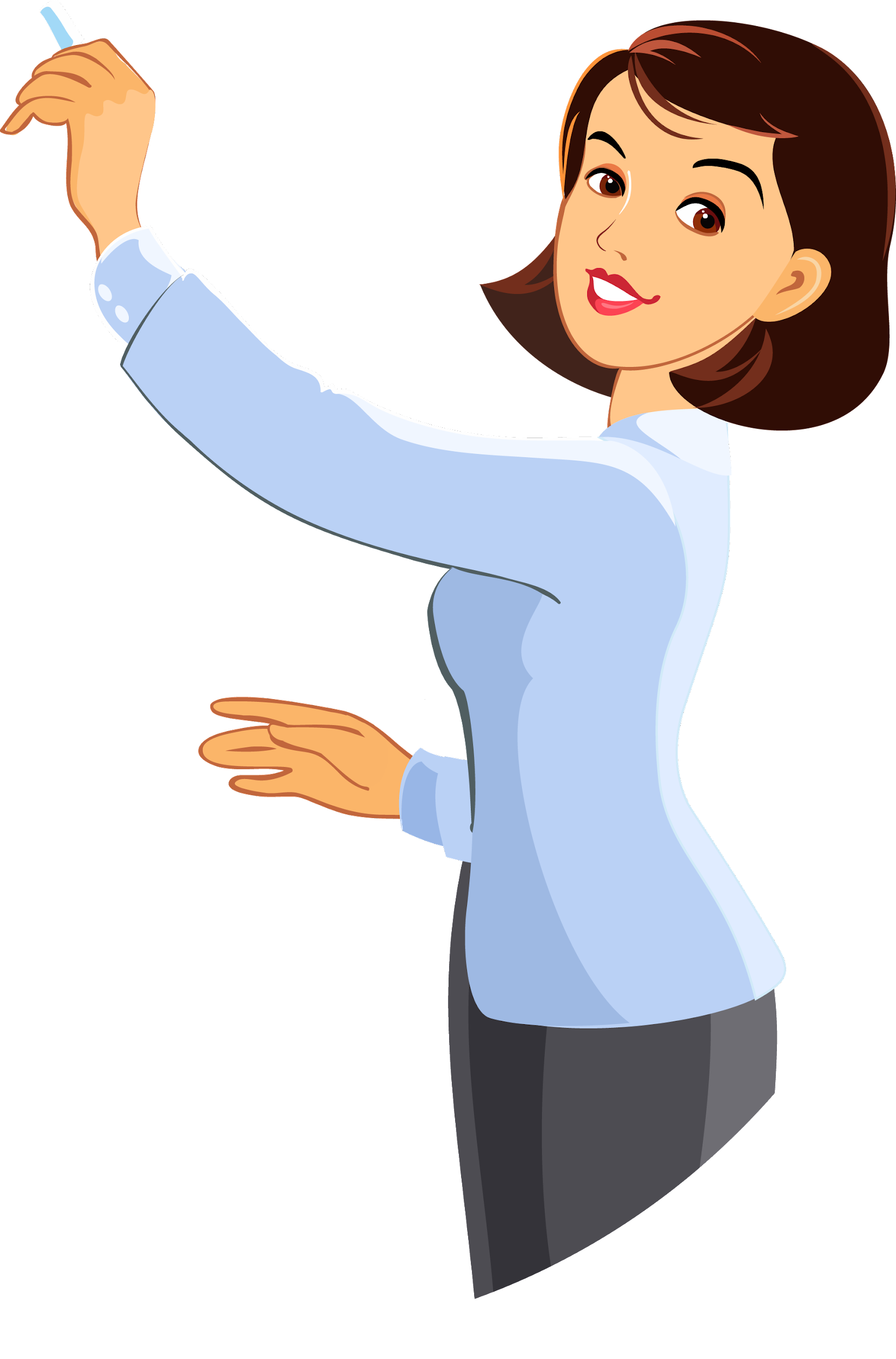 Чому Ви думаєте , що це Весна?
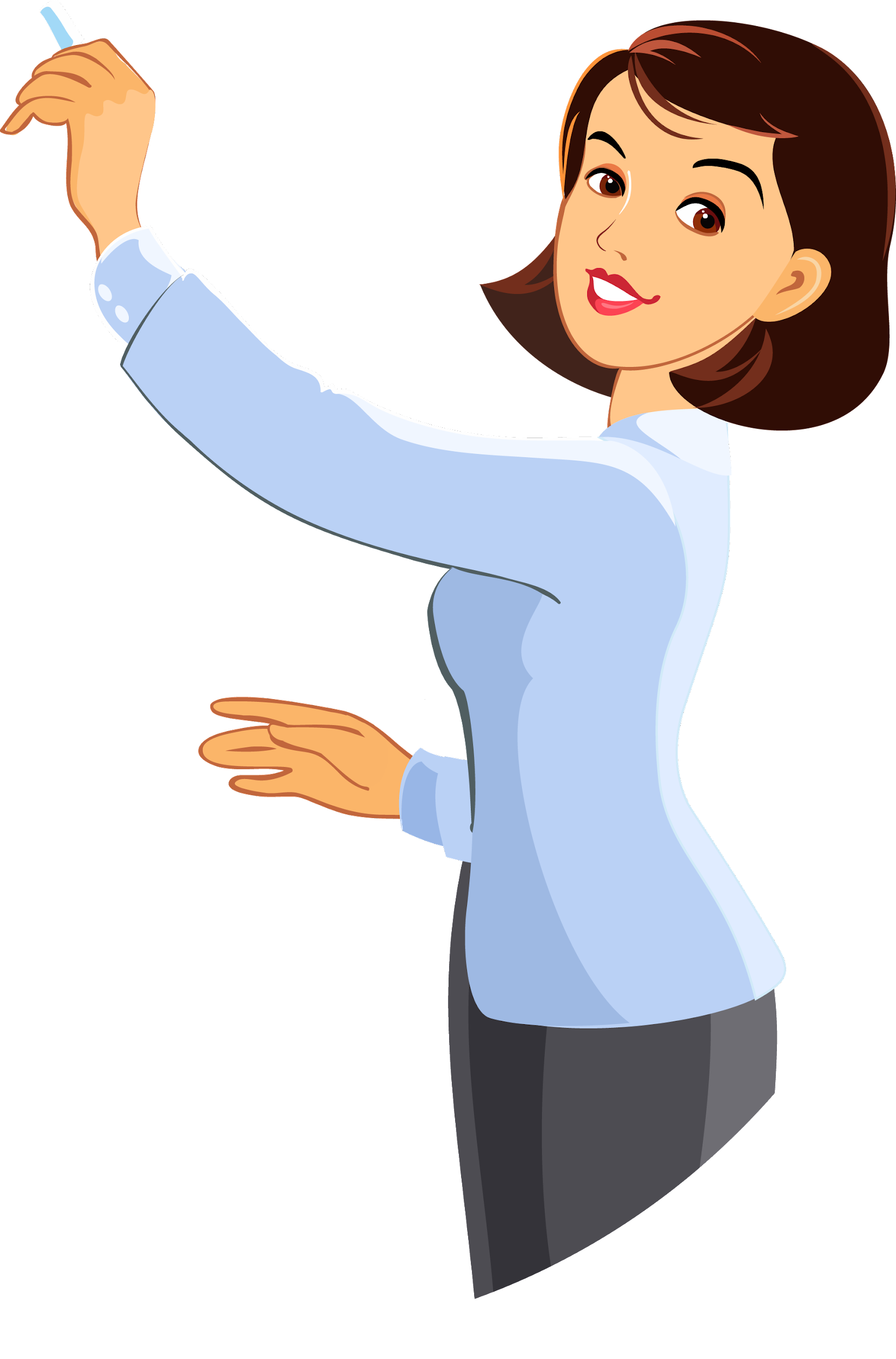 А чому не видно птахів?
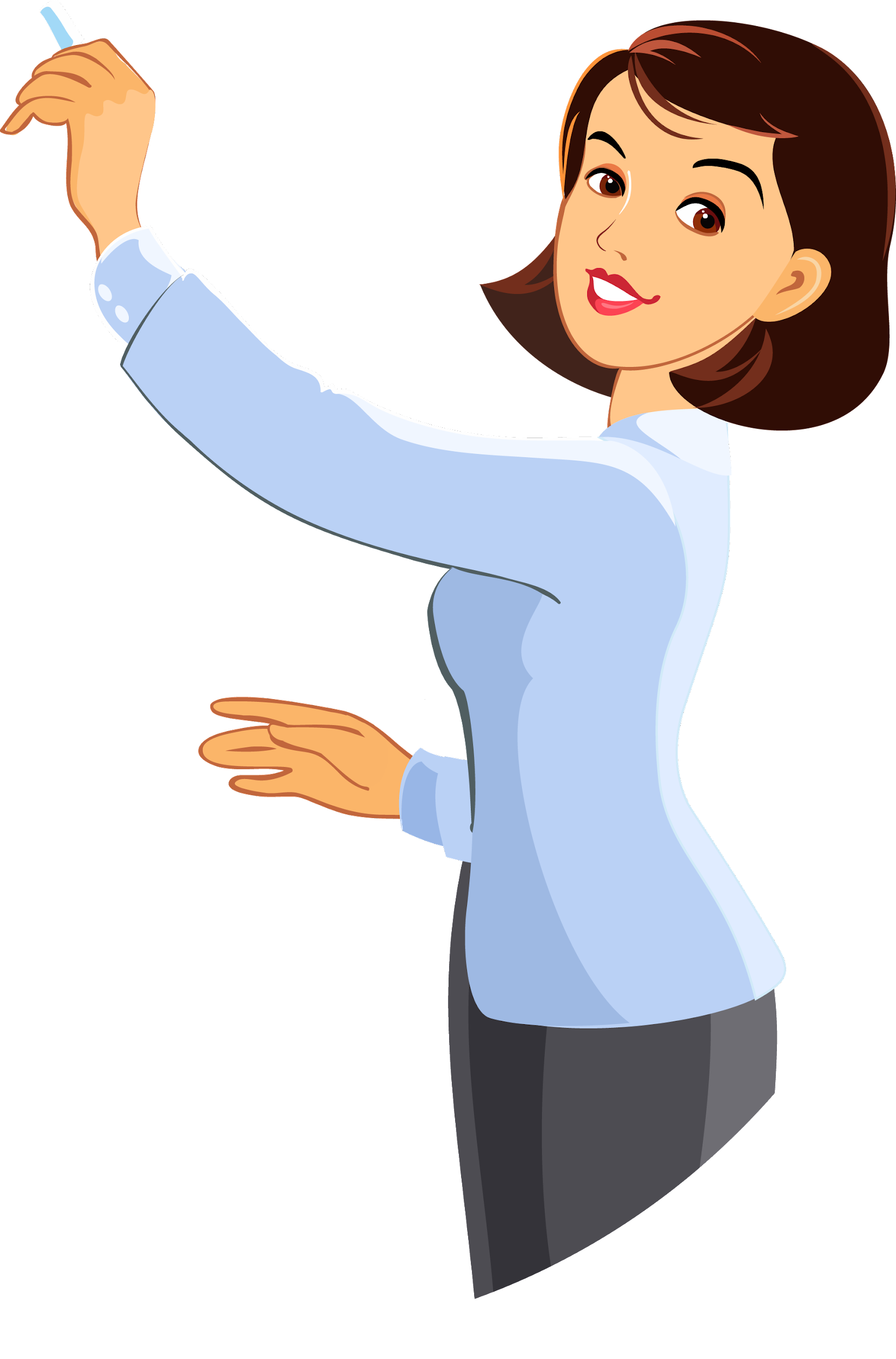 Давайте з Вами промовимо закличку.

Спочатку я, а Ви повторюйте за мною.
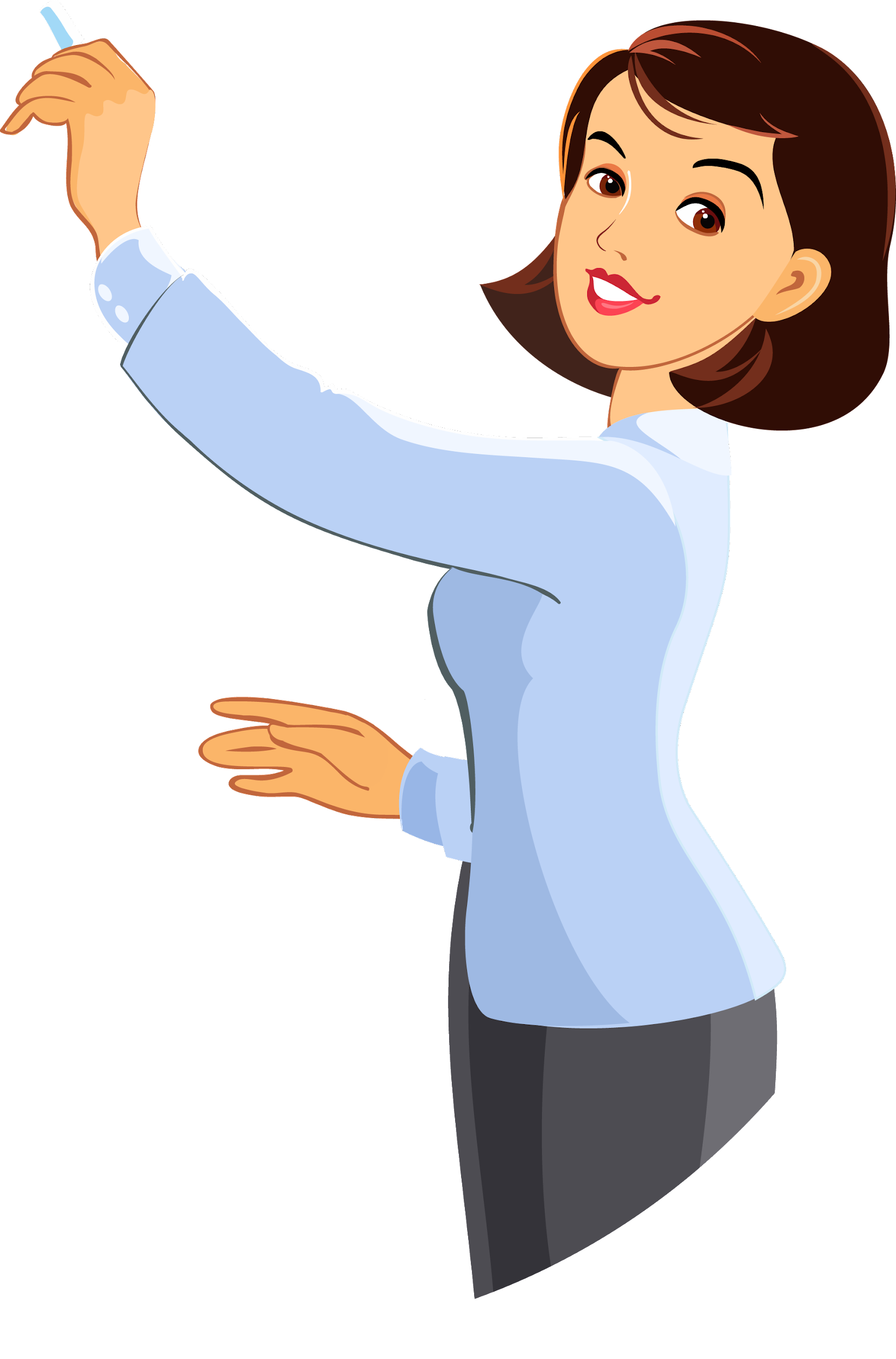 Пташок викликаєм із теплого краю:
(Діти)
Летіть, соловейки, на нашу земельку,
(Діти)
Спішіть, ластівоньки, пасти корівоньки!
(Діти)
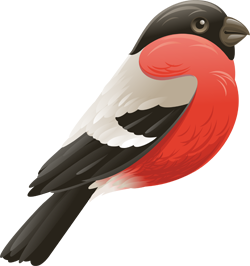 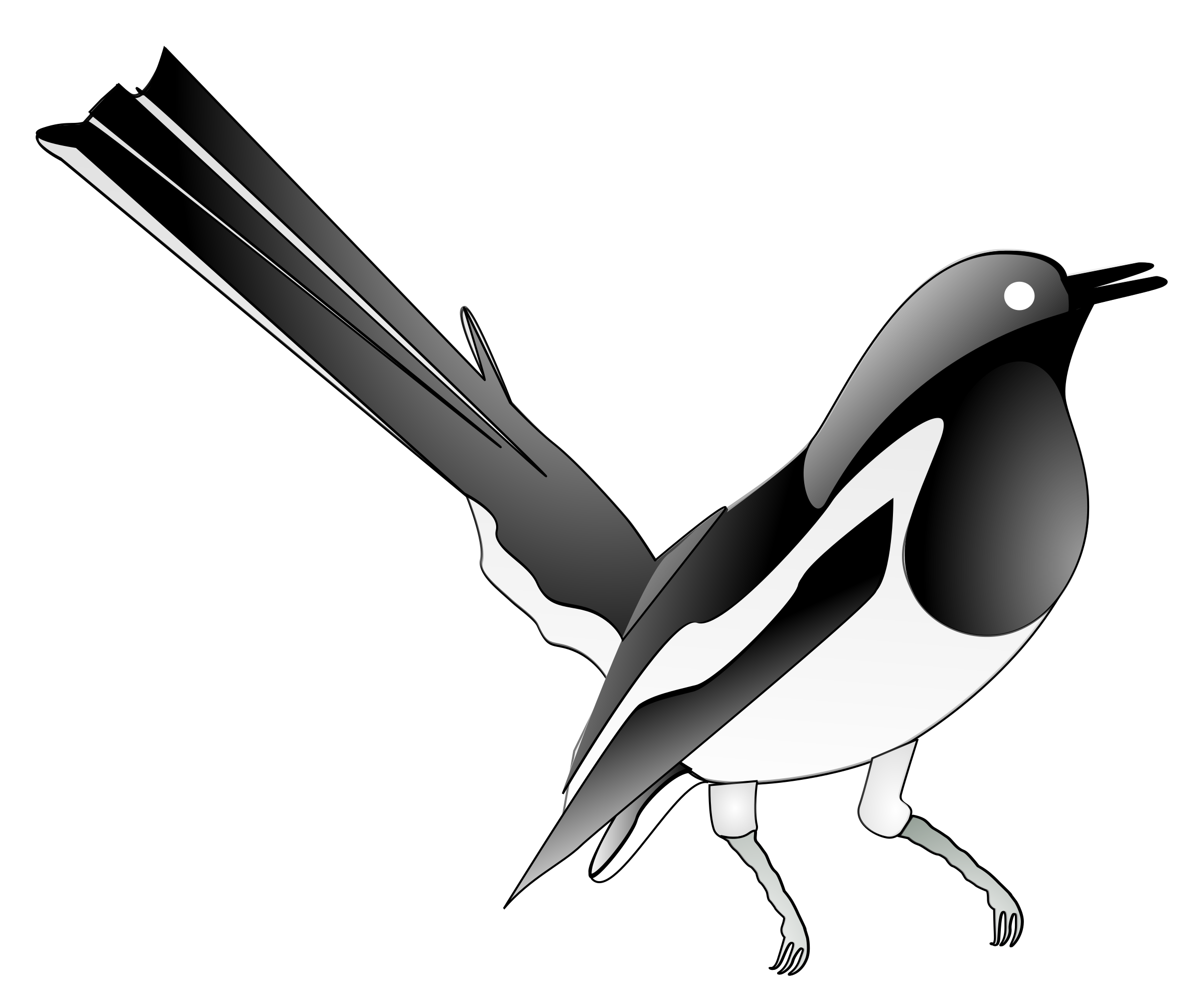 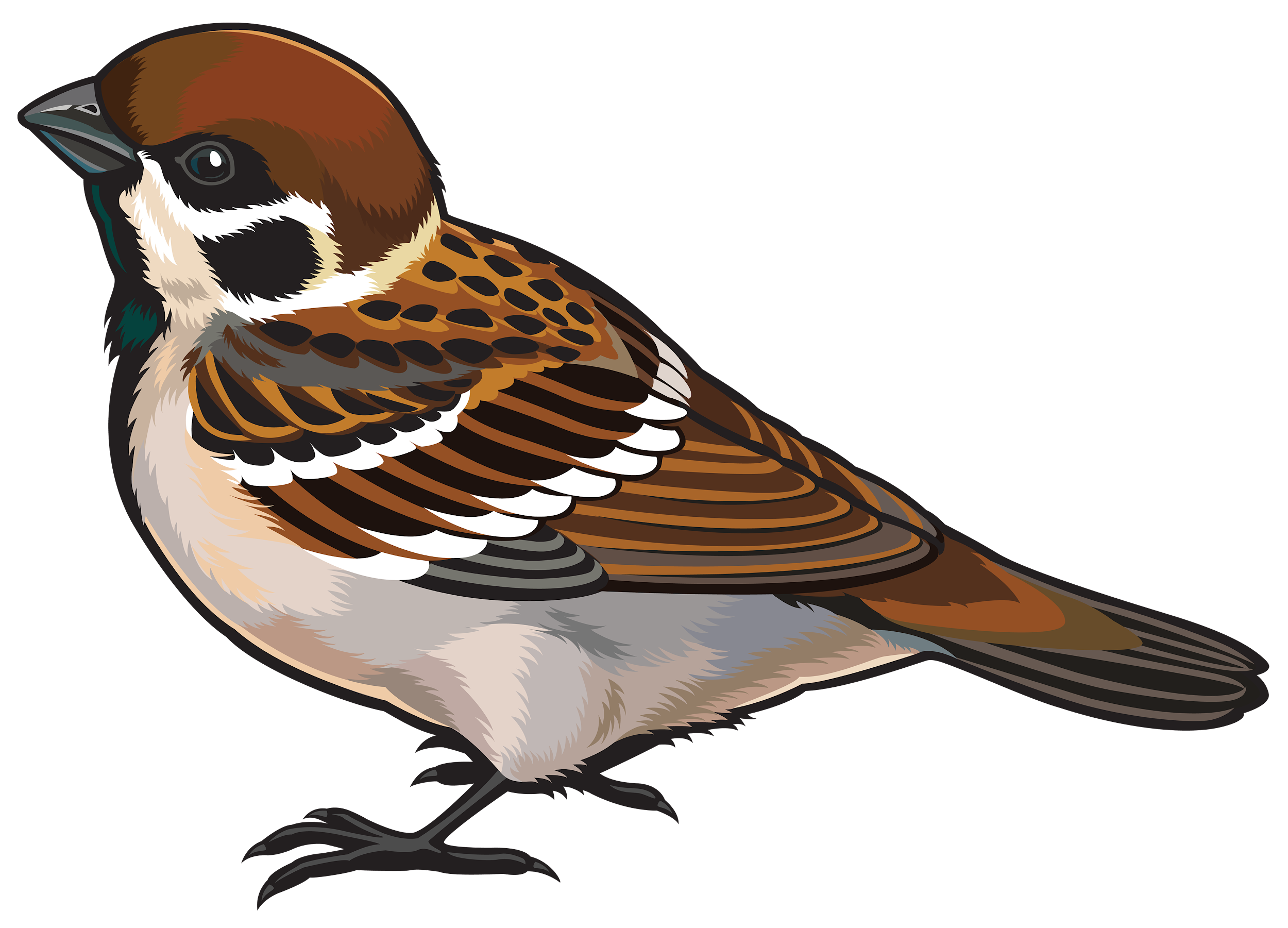 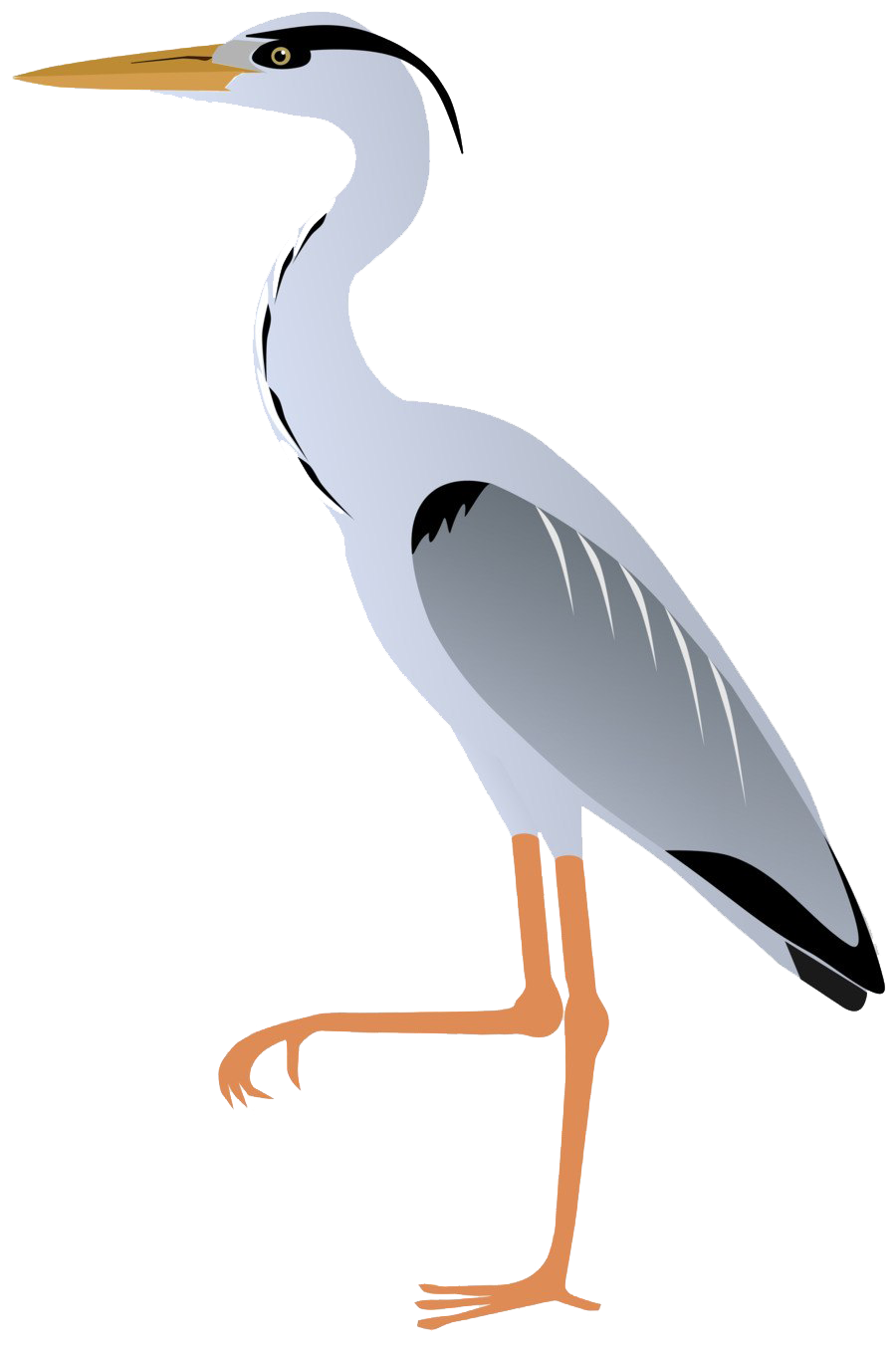 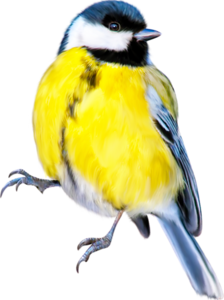 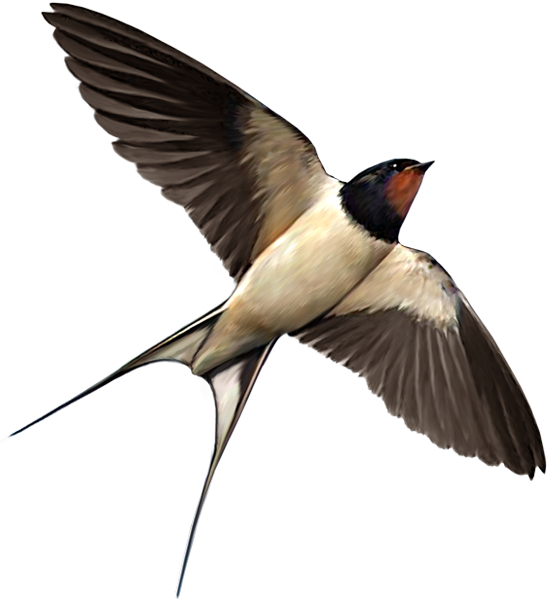 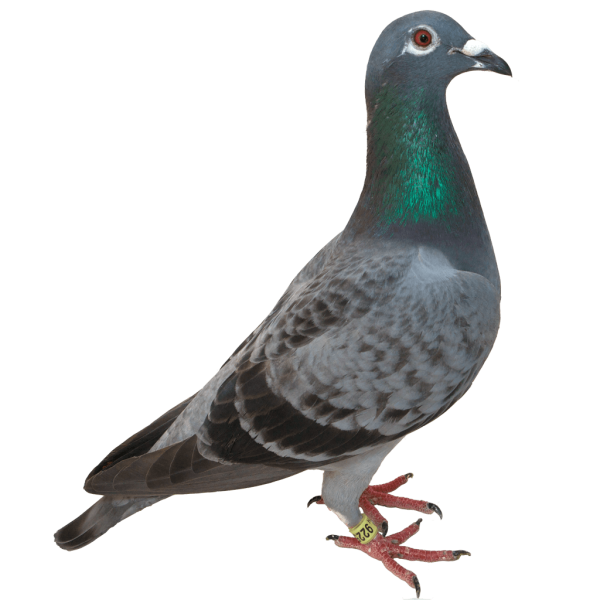 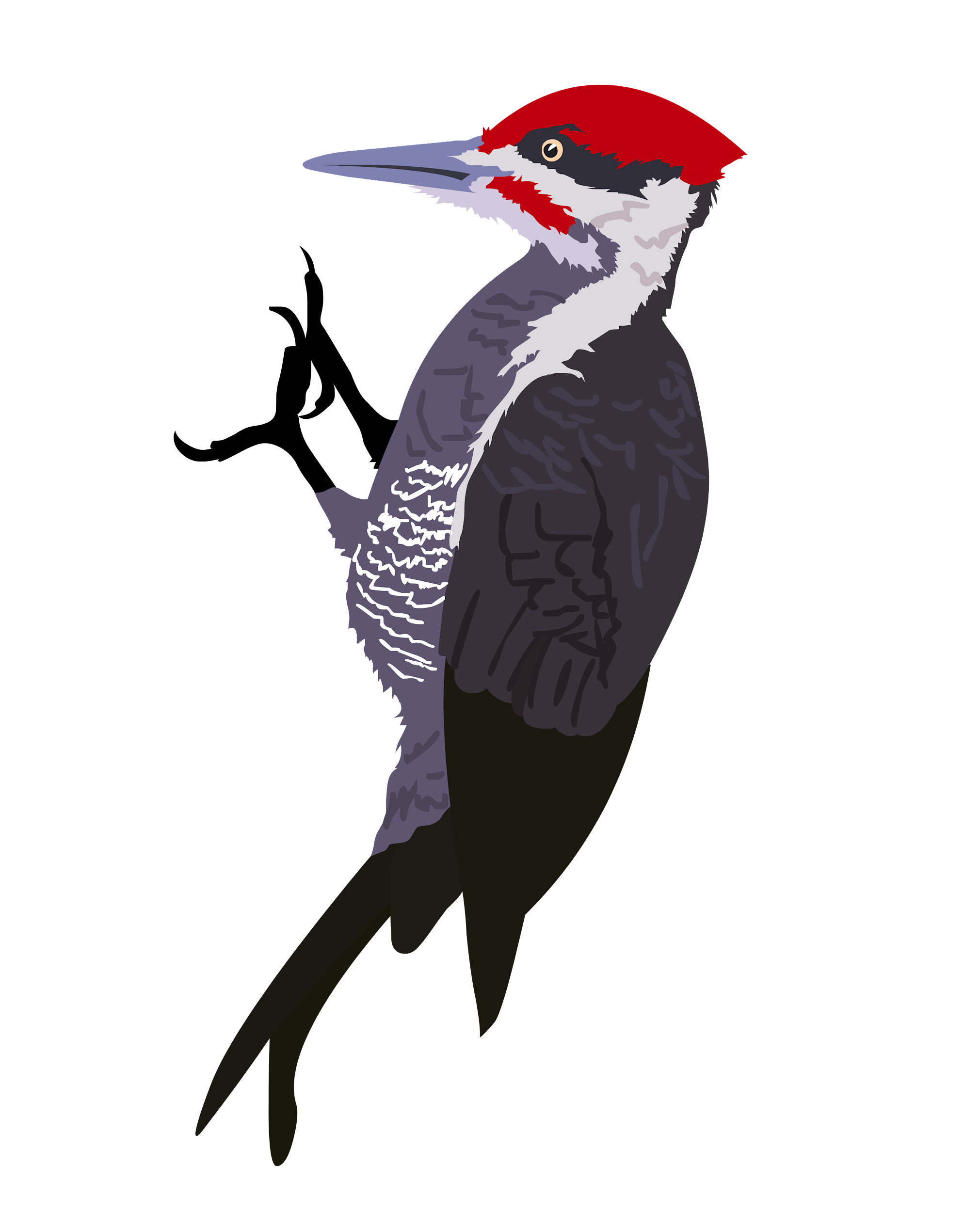 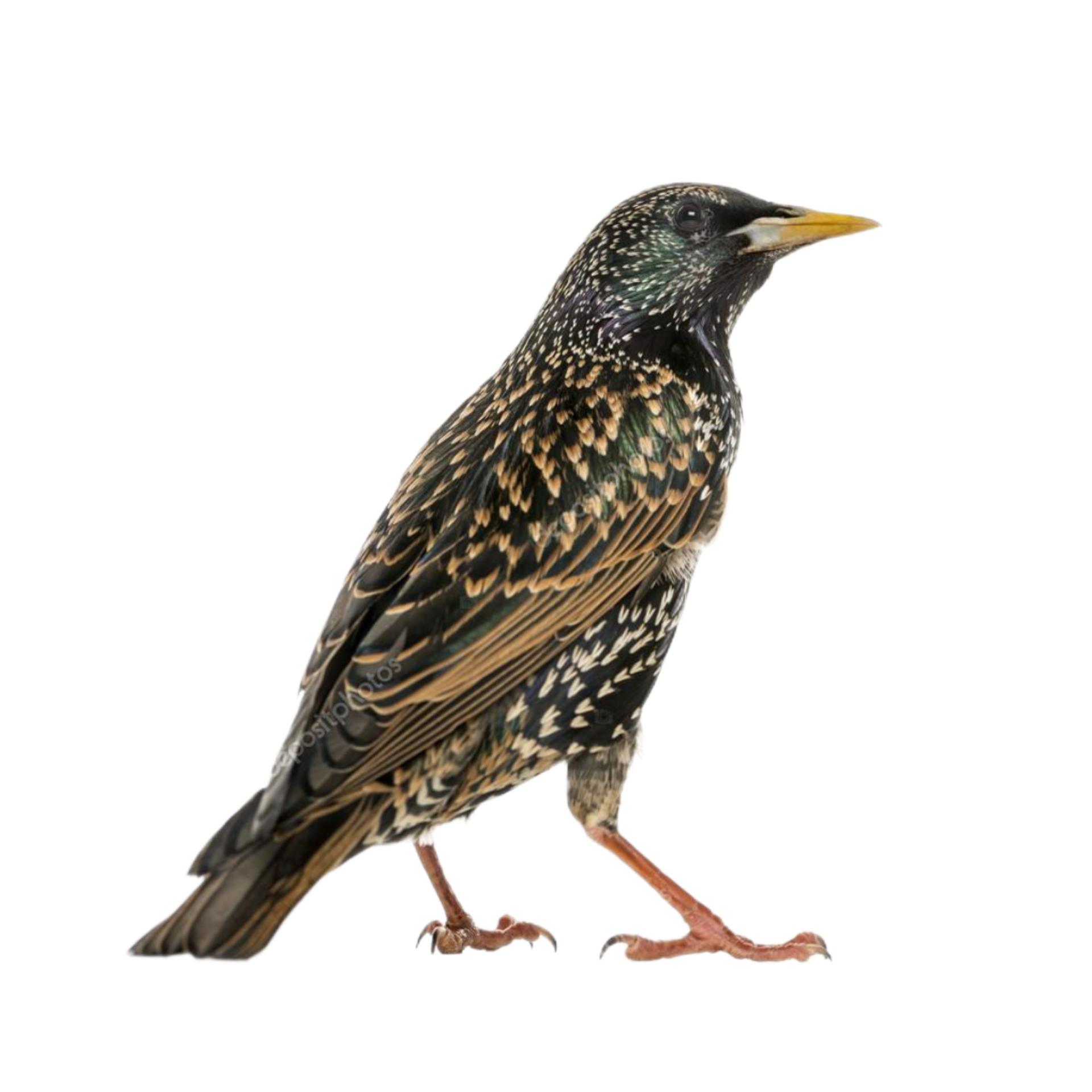 Погляньте, скільки птахів завітало до нас. Давайте спробуємо пригадати, як вони називаються.
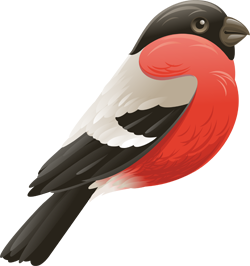 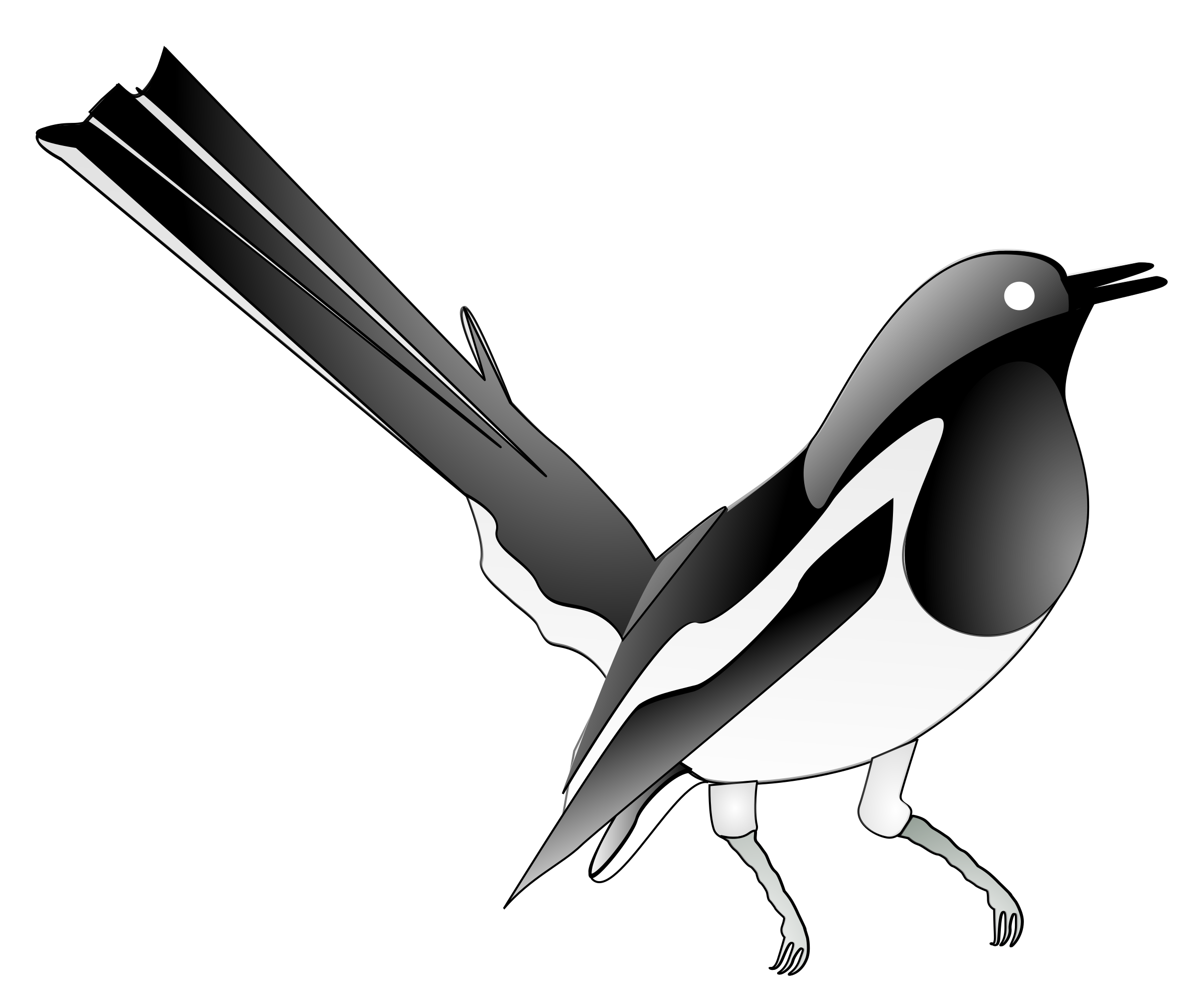 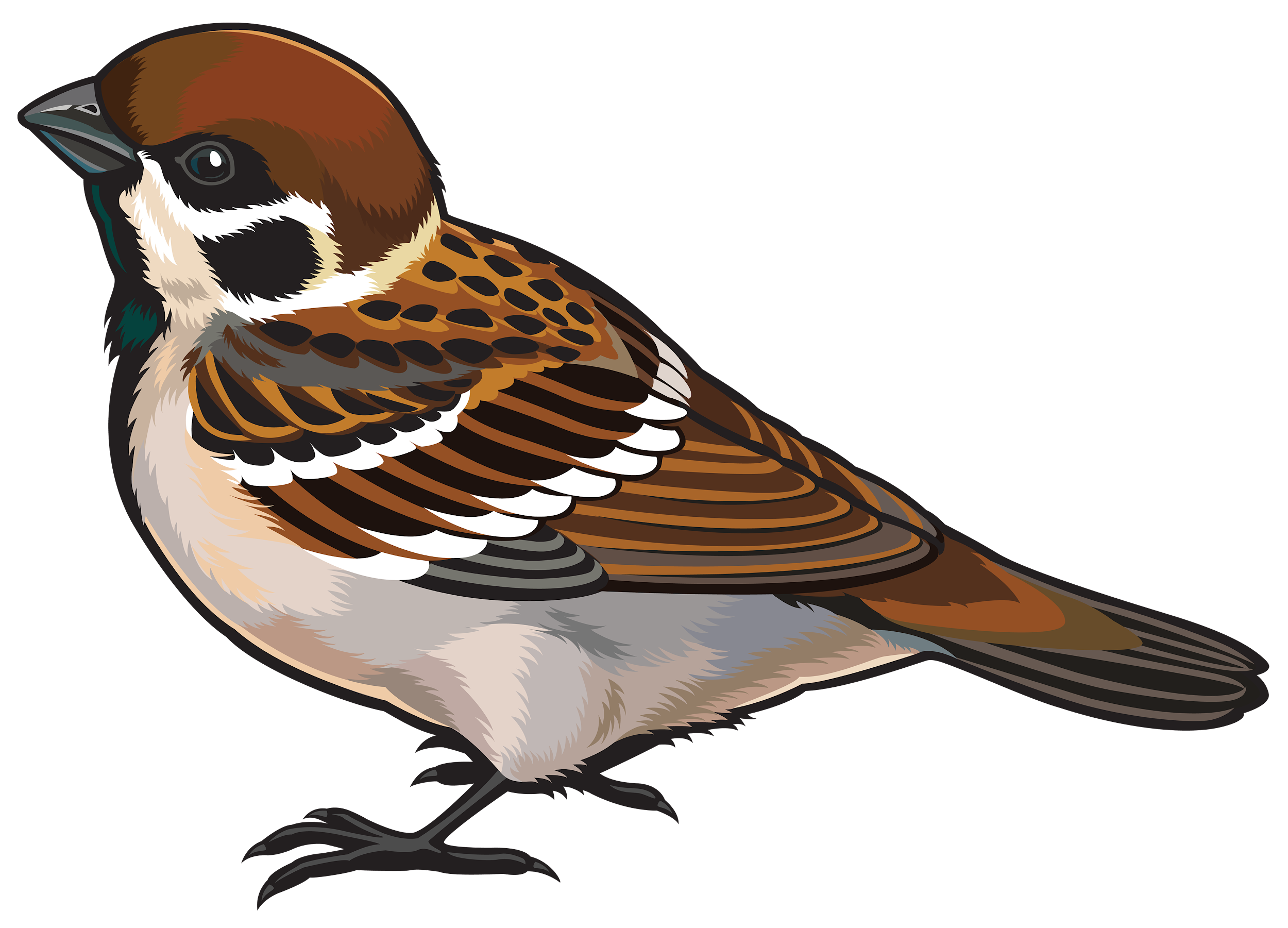 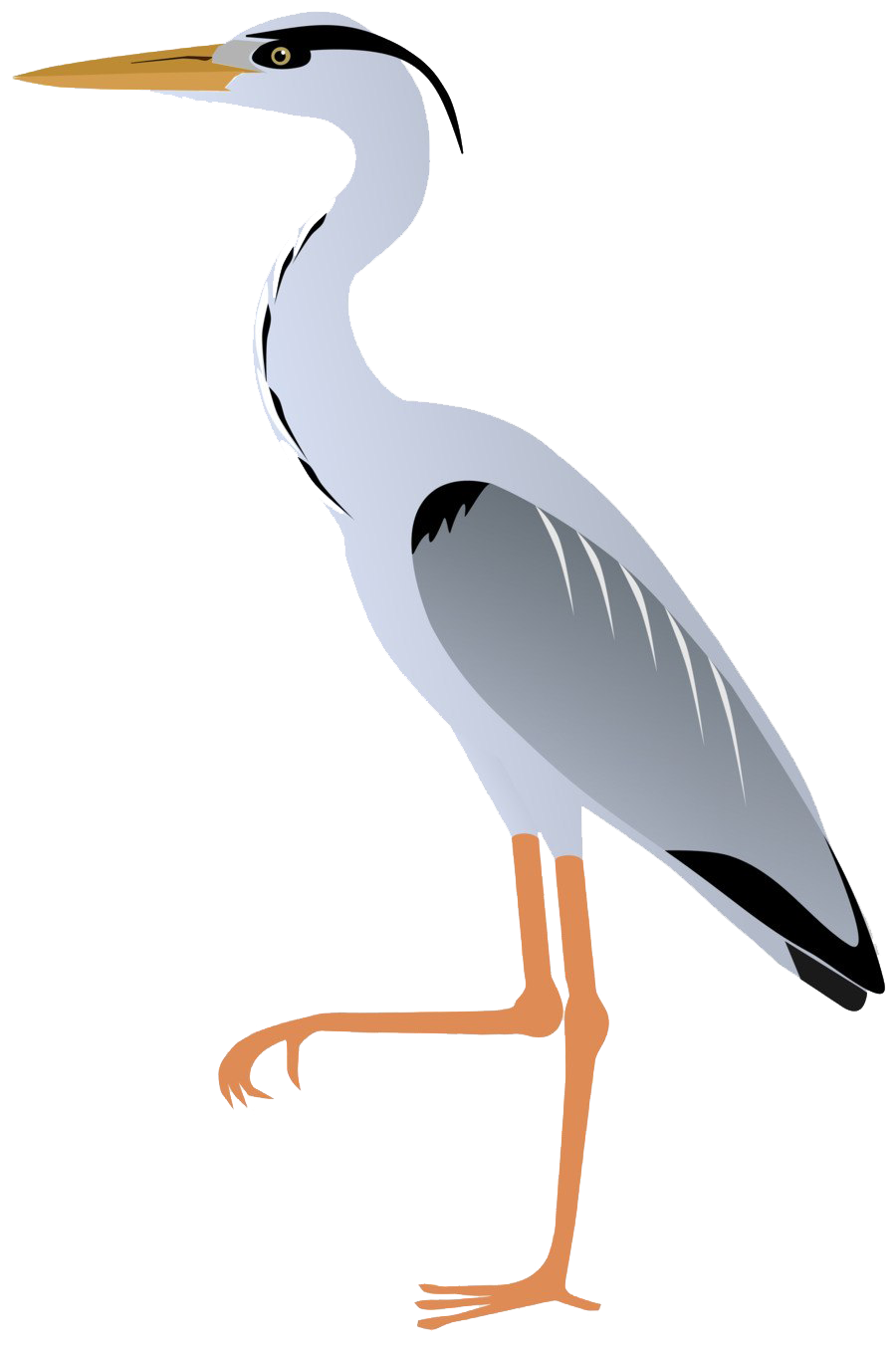 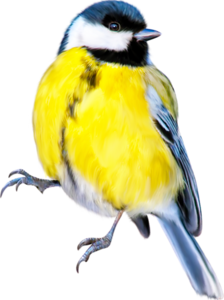 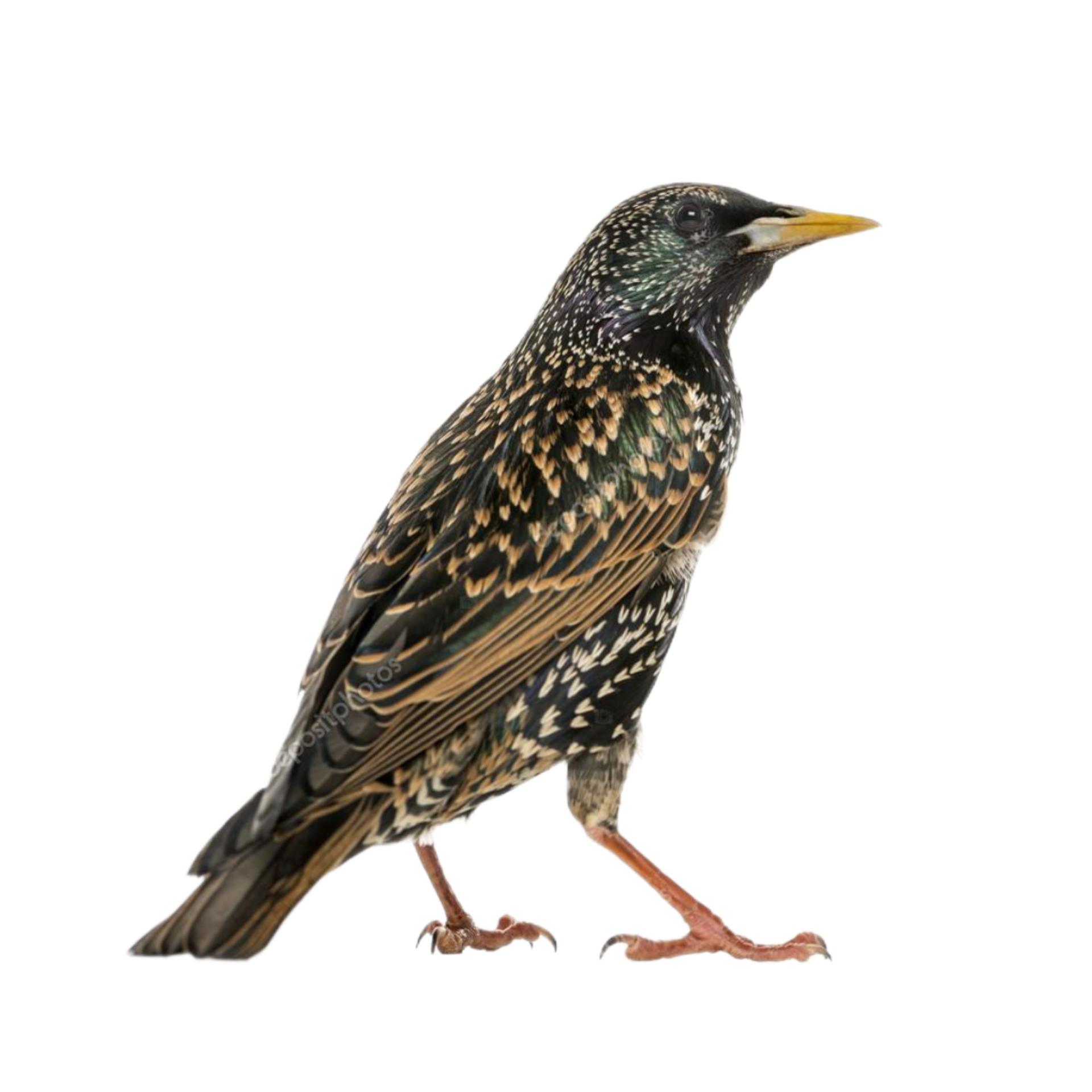 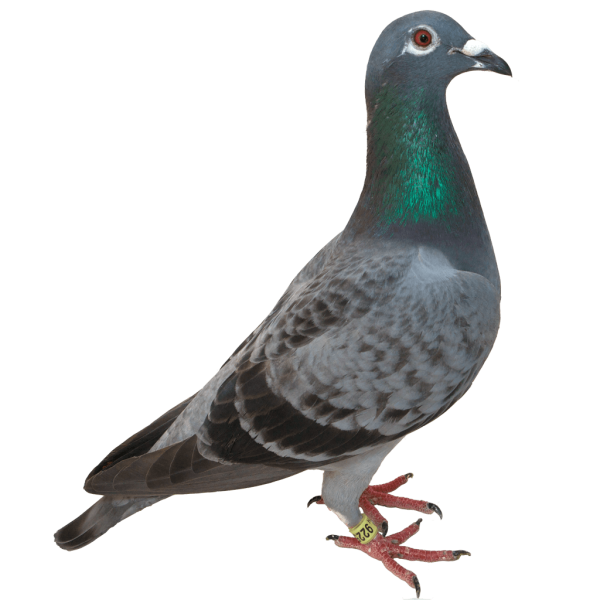 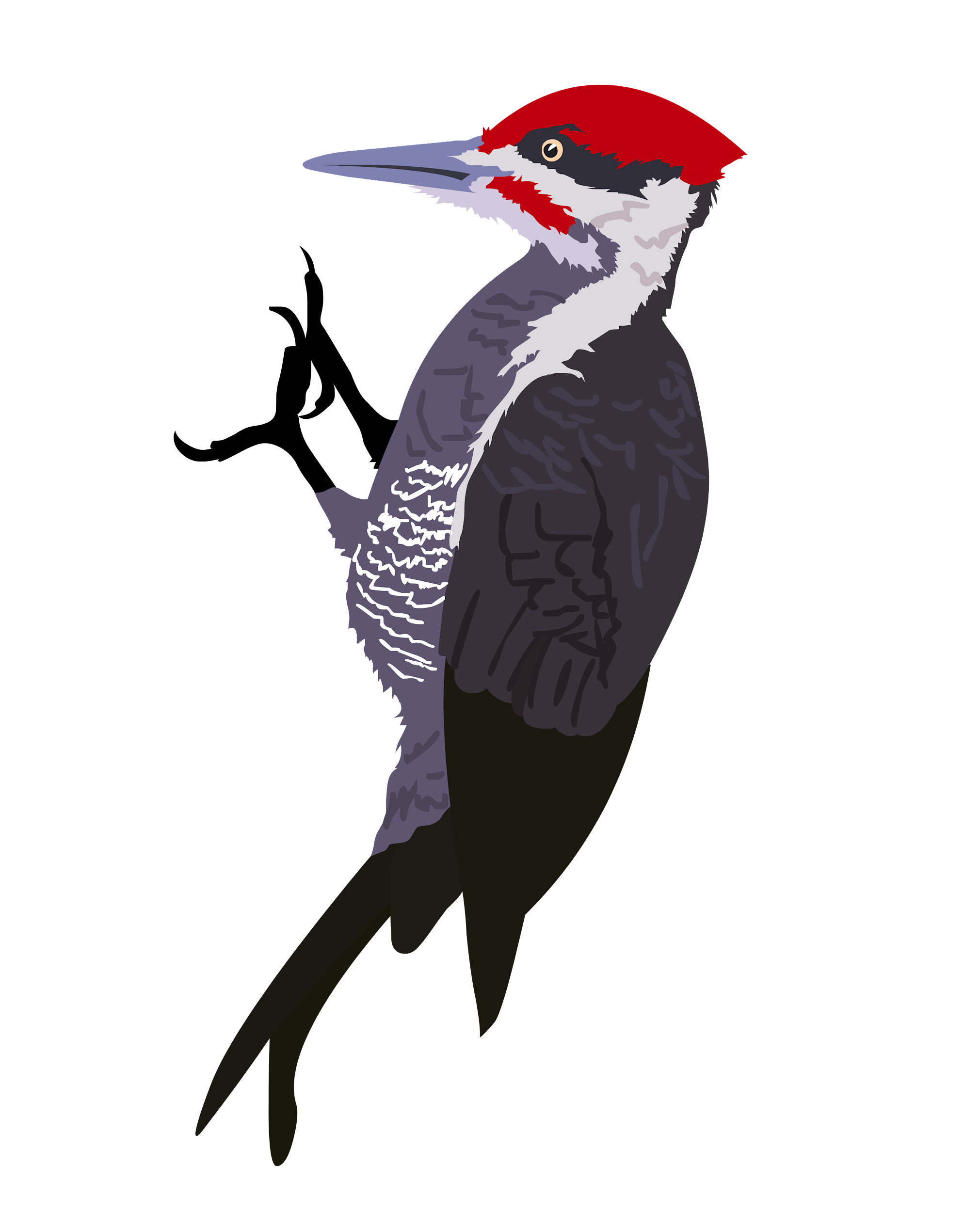 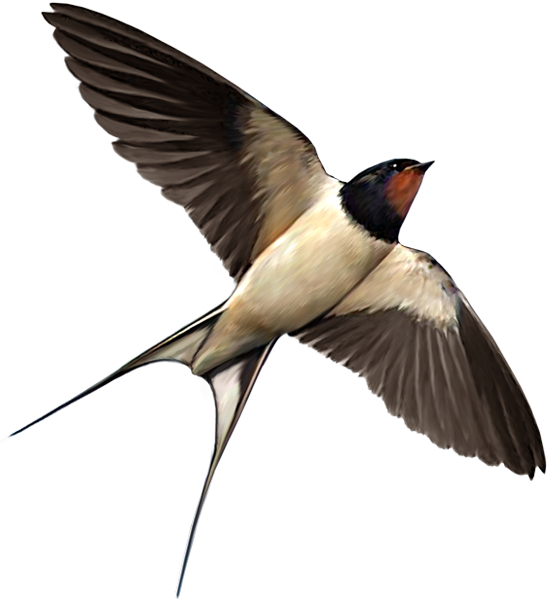 Чи всіх пташок ми бачити взимку?
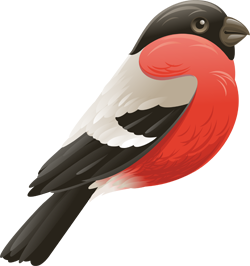 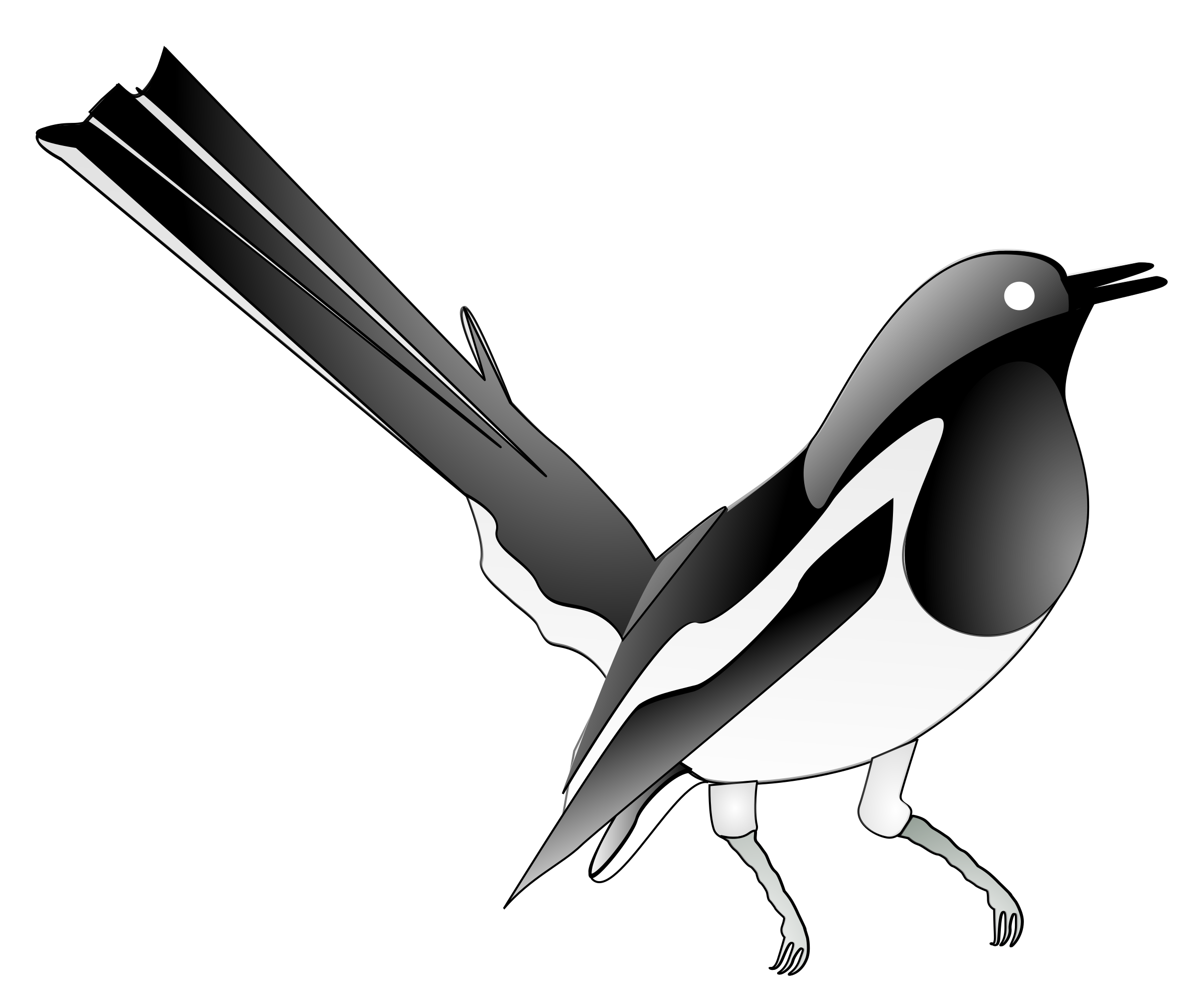 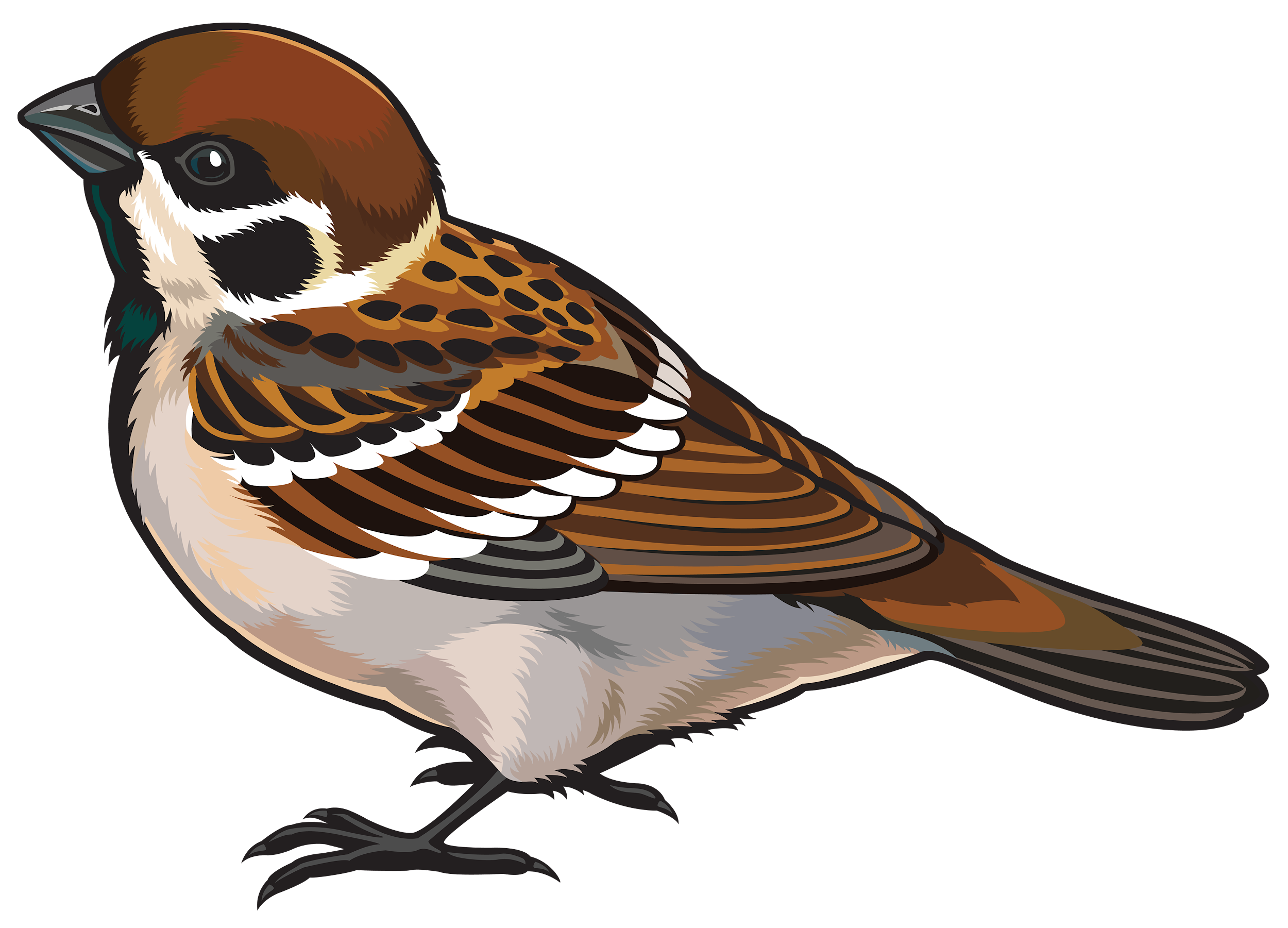 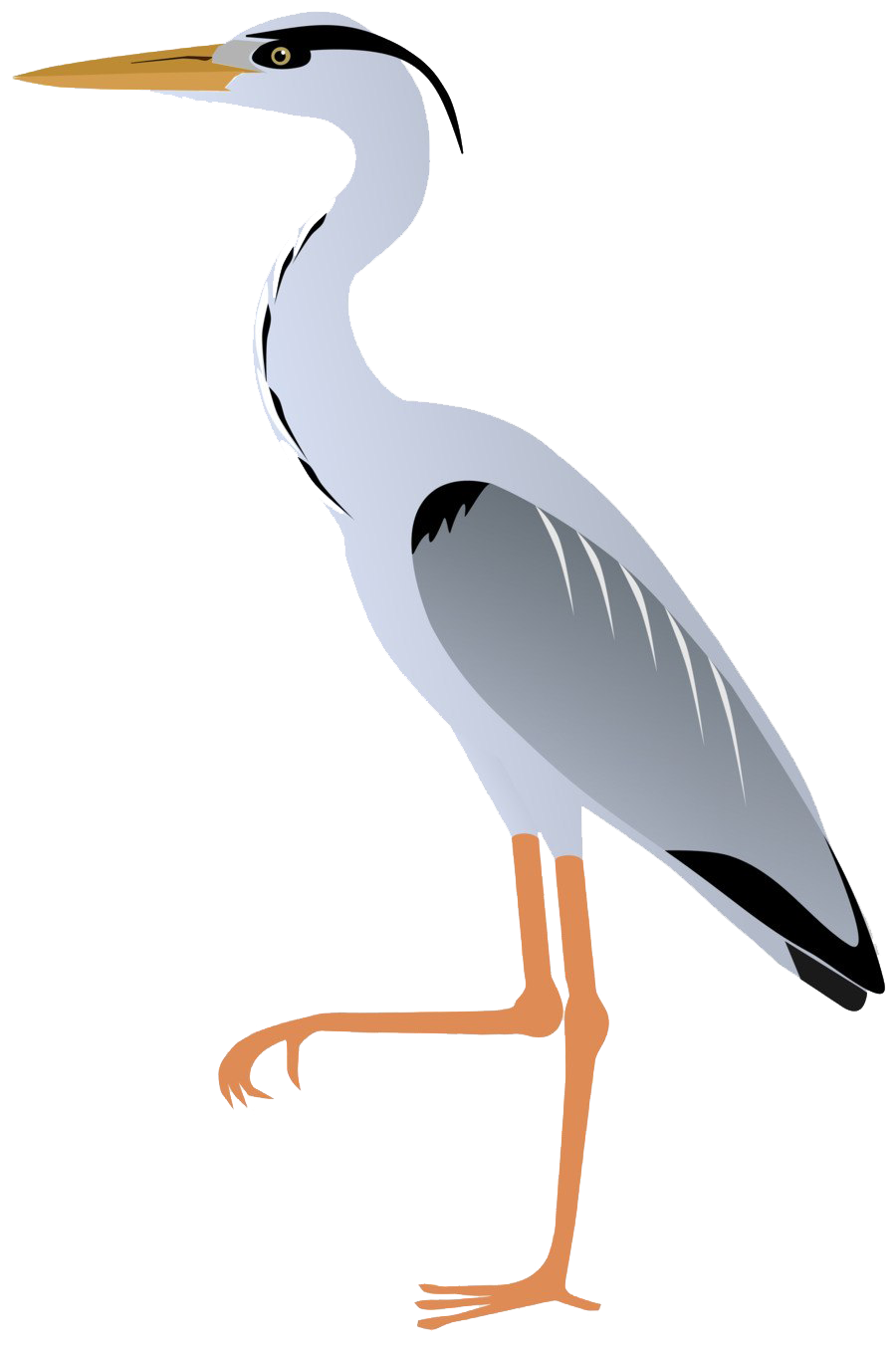 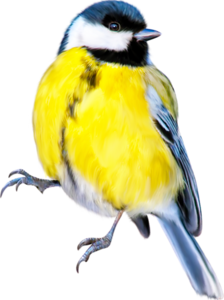 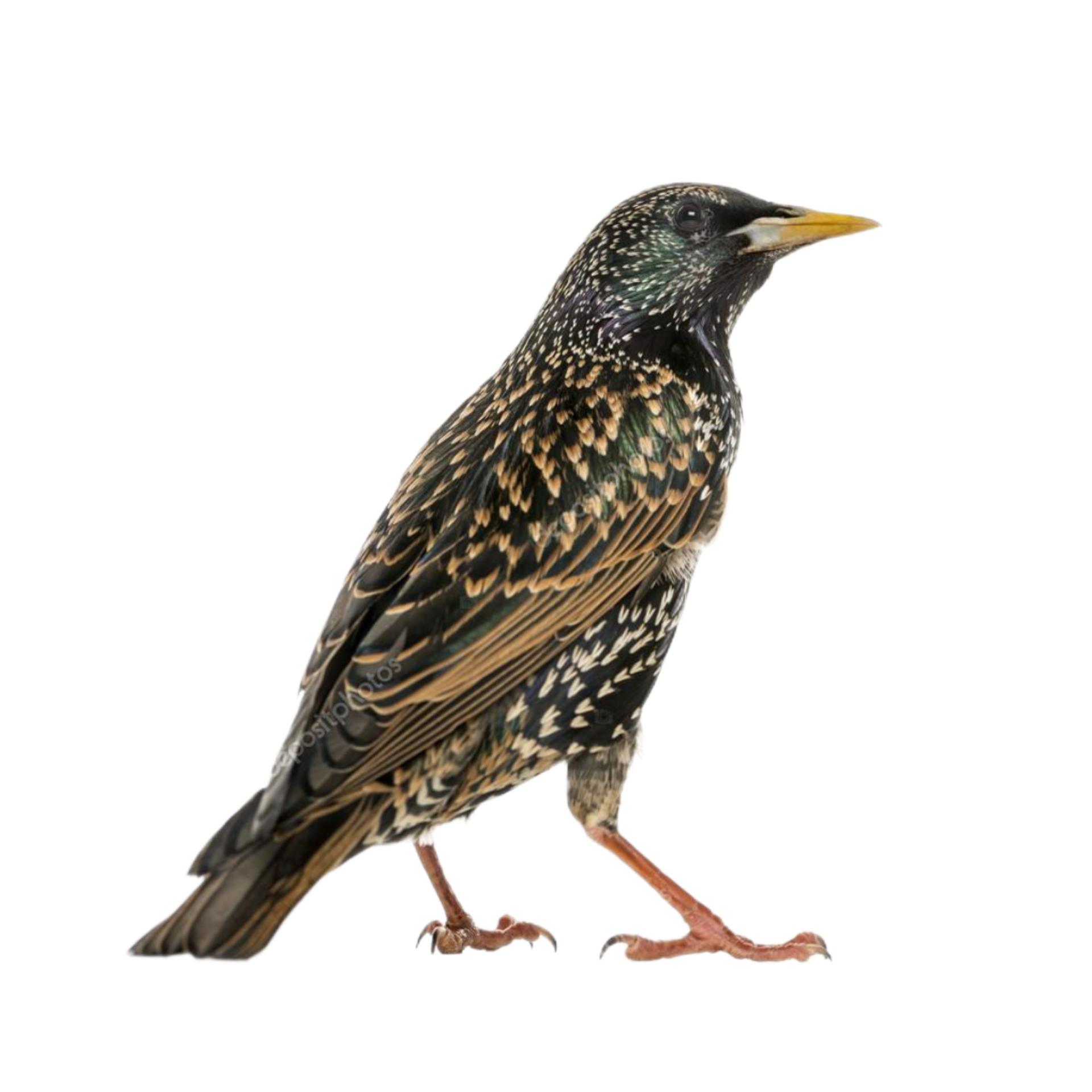 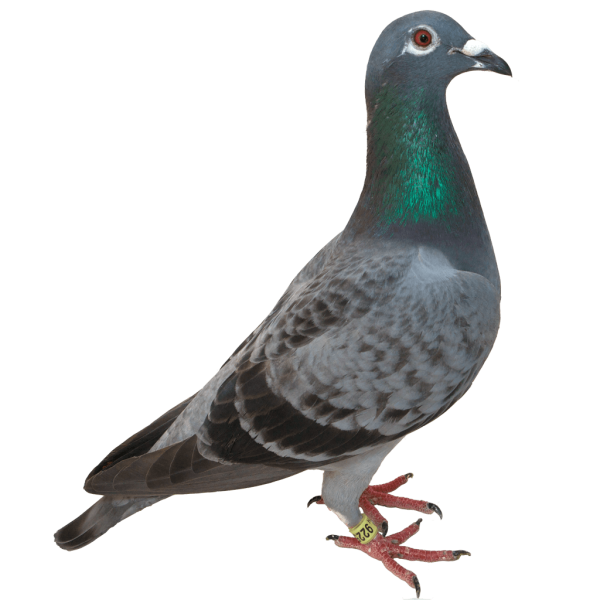 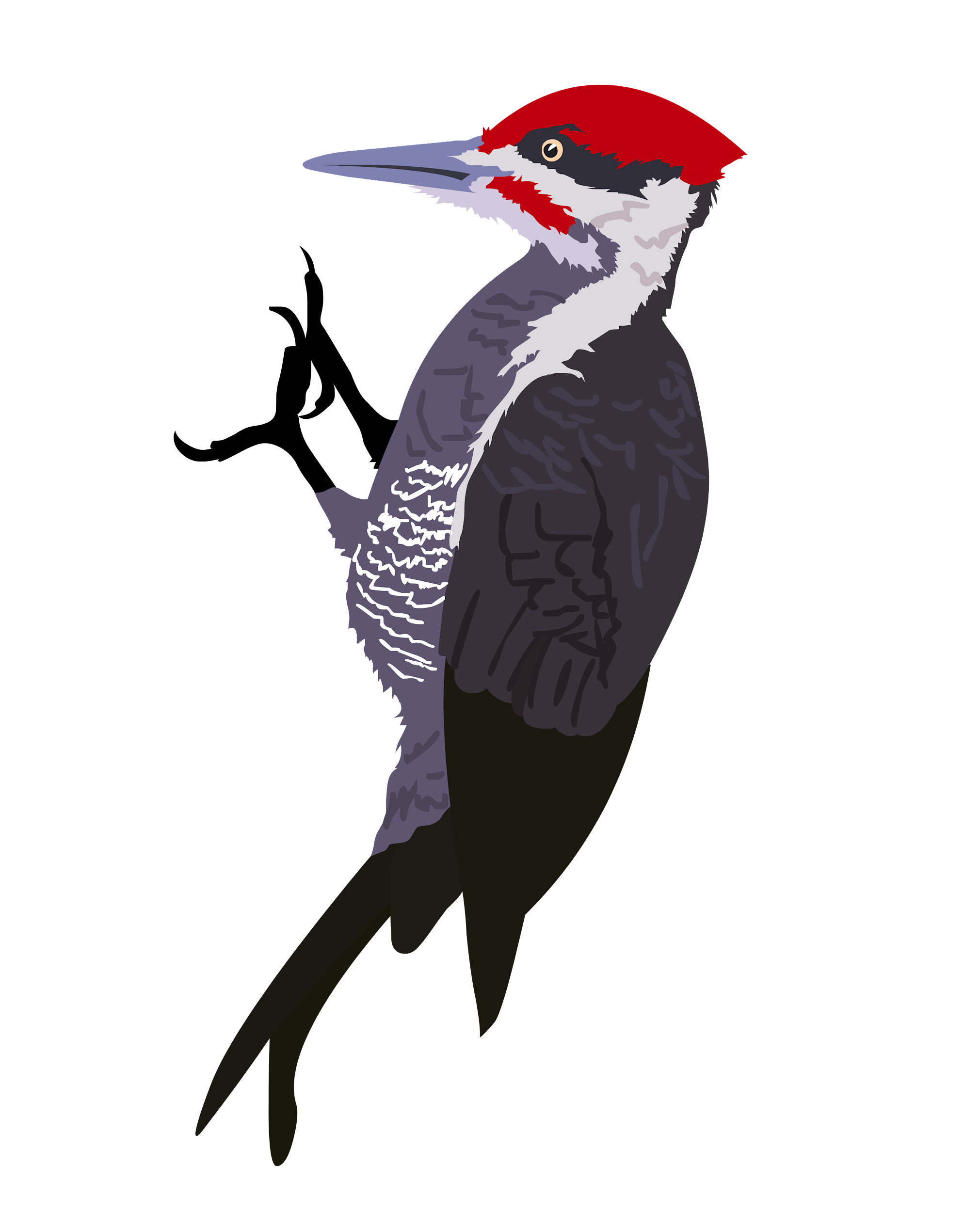 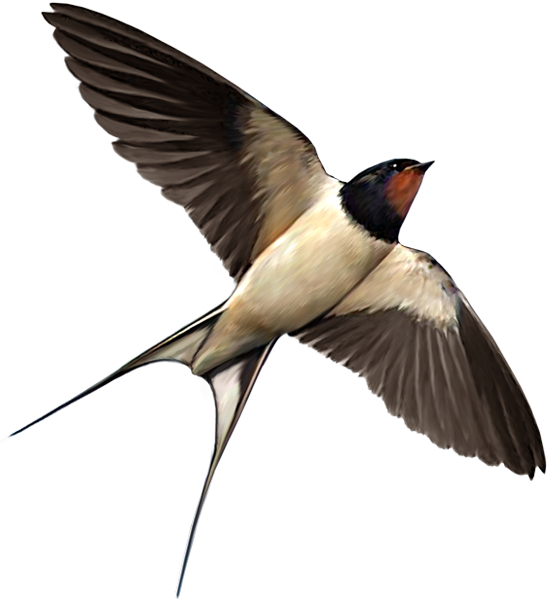 Як називаються птахи , які відлітати?
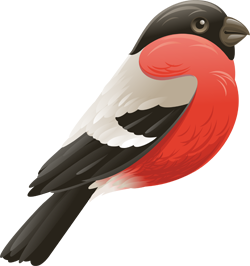 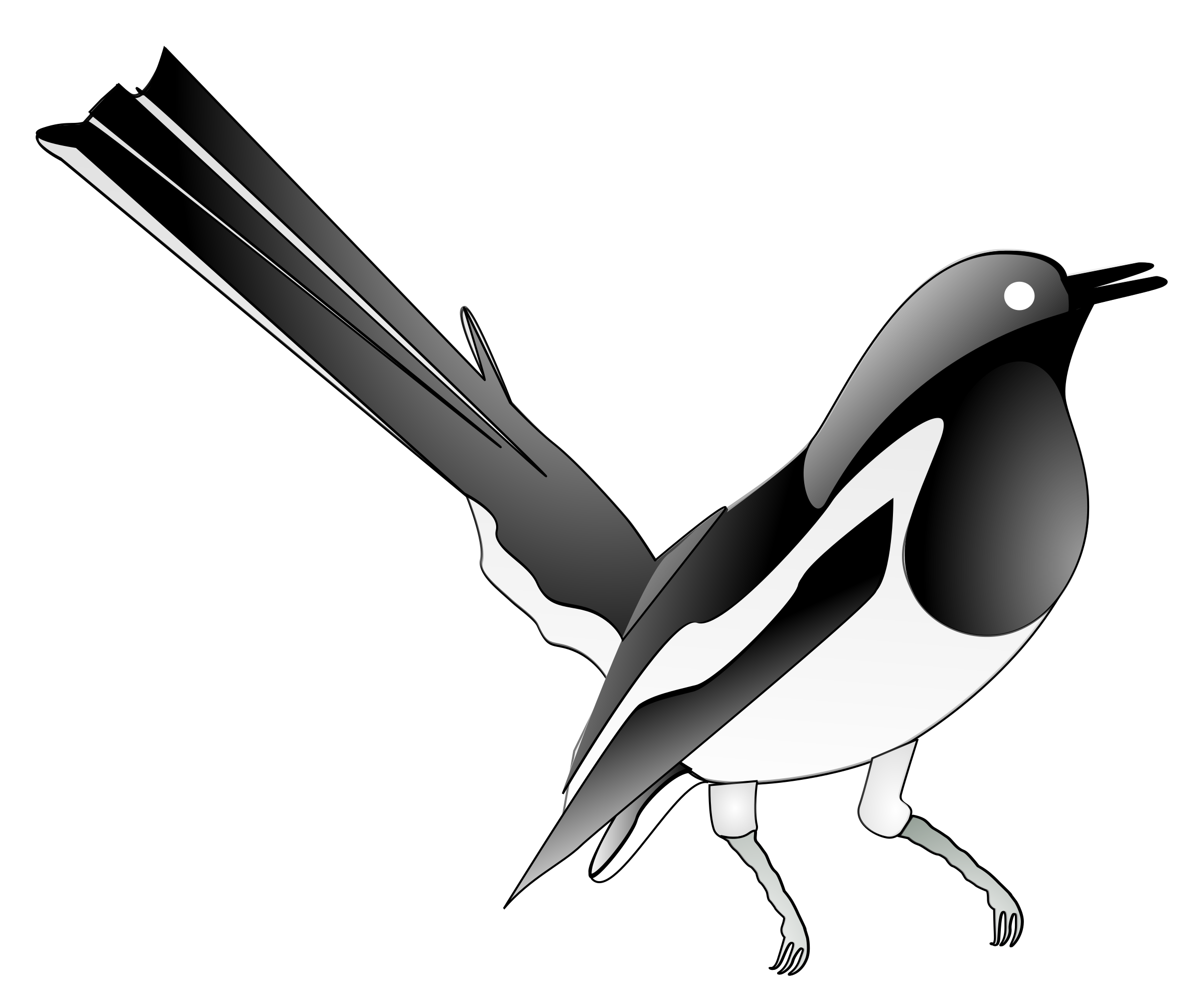 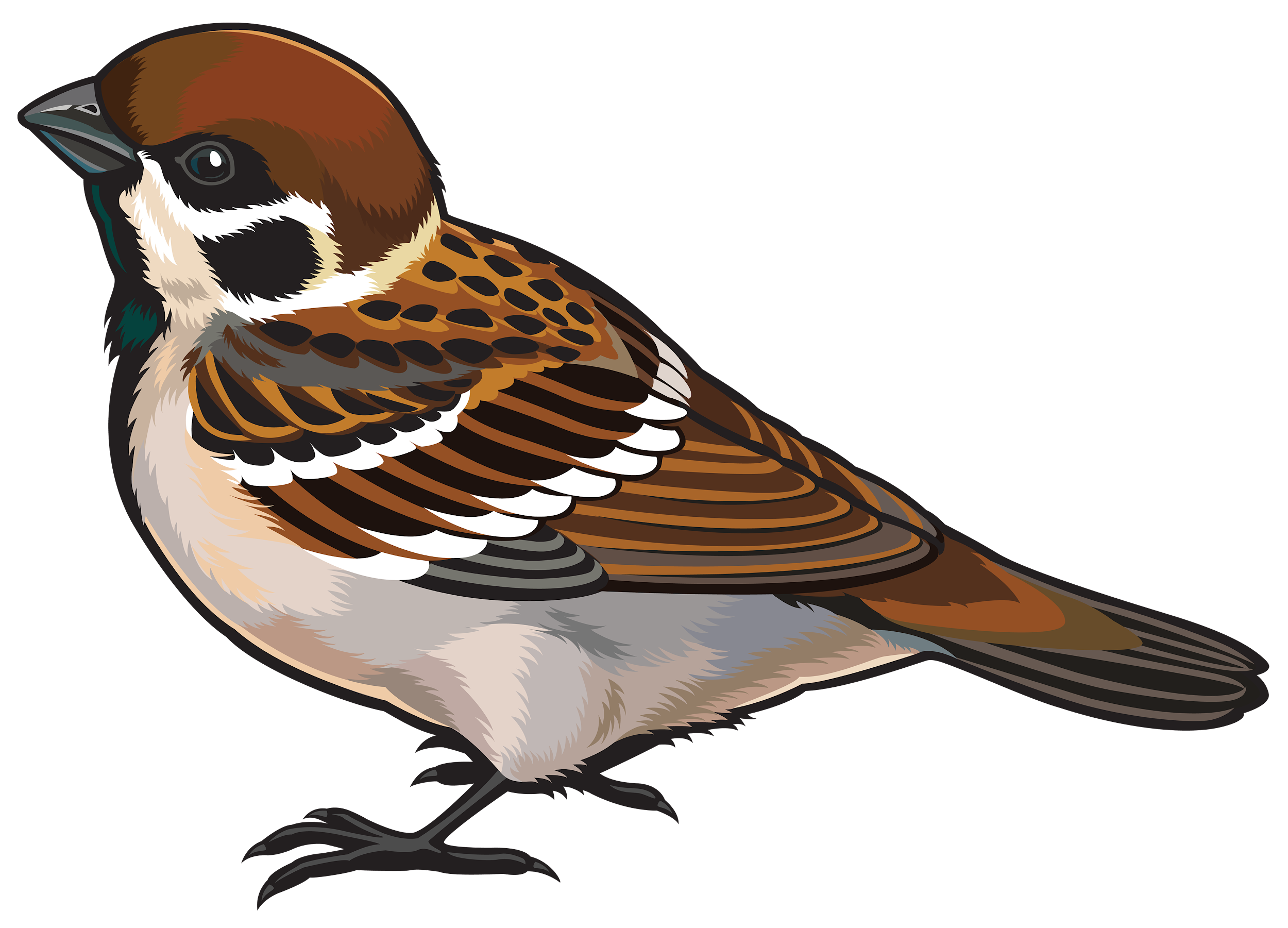 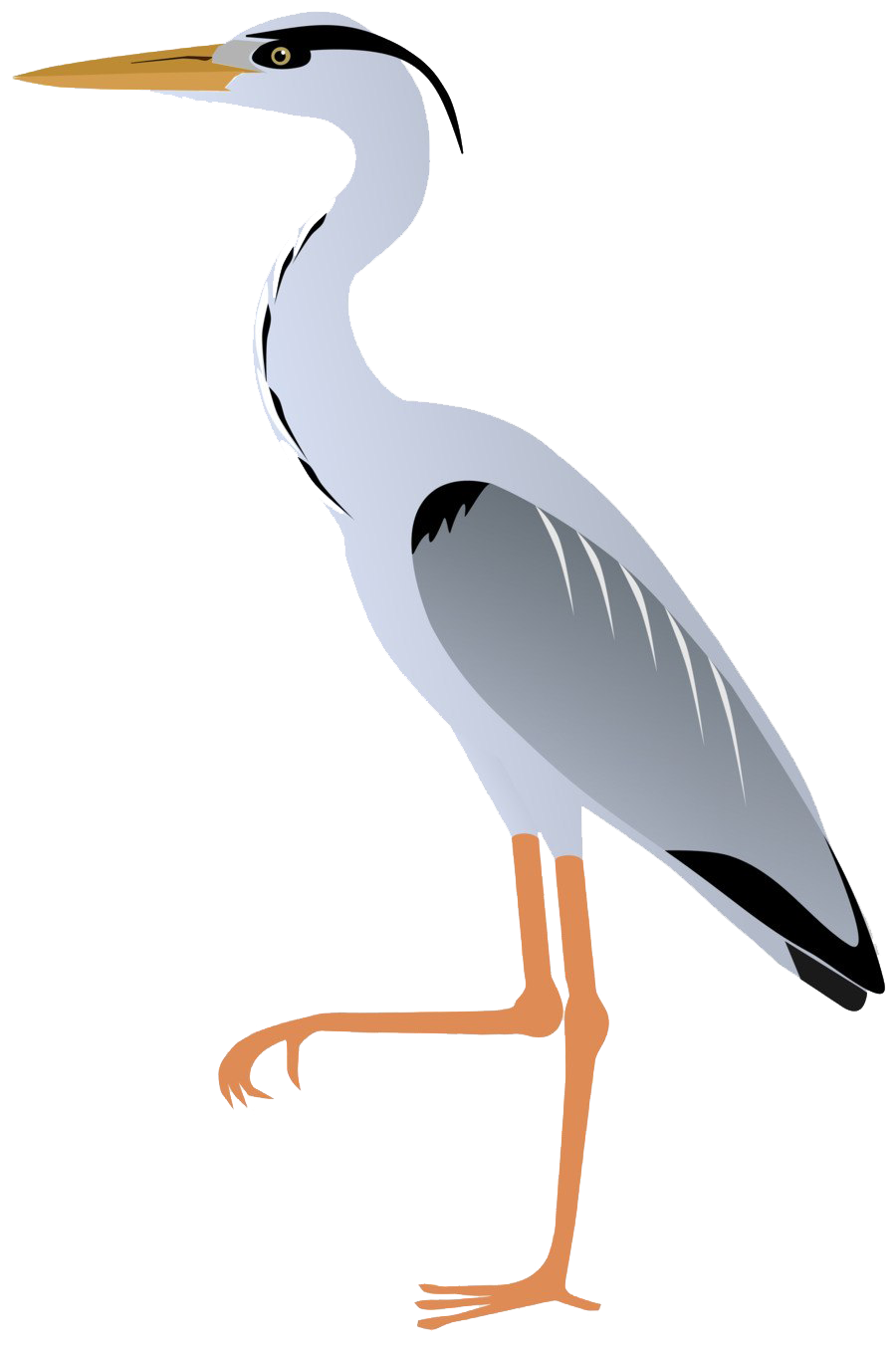 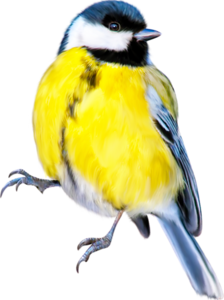 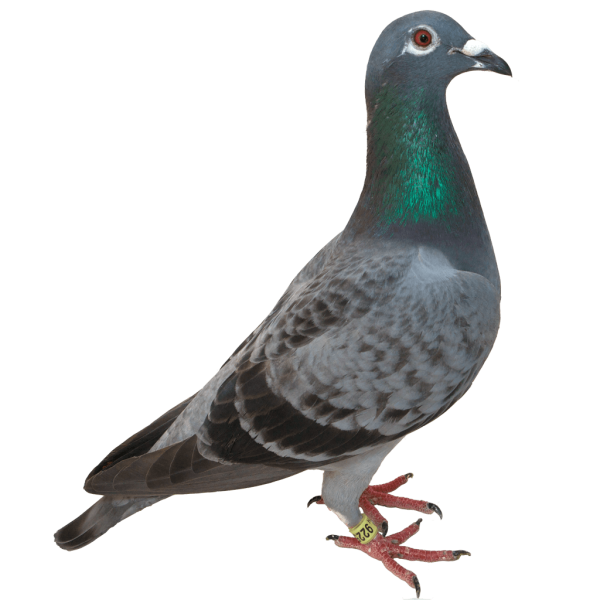 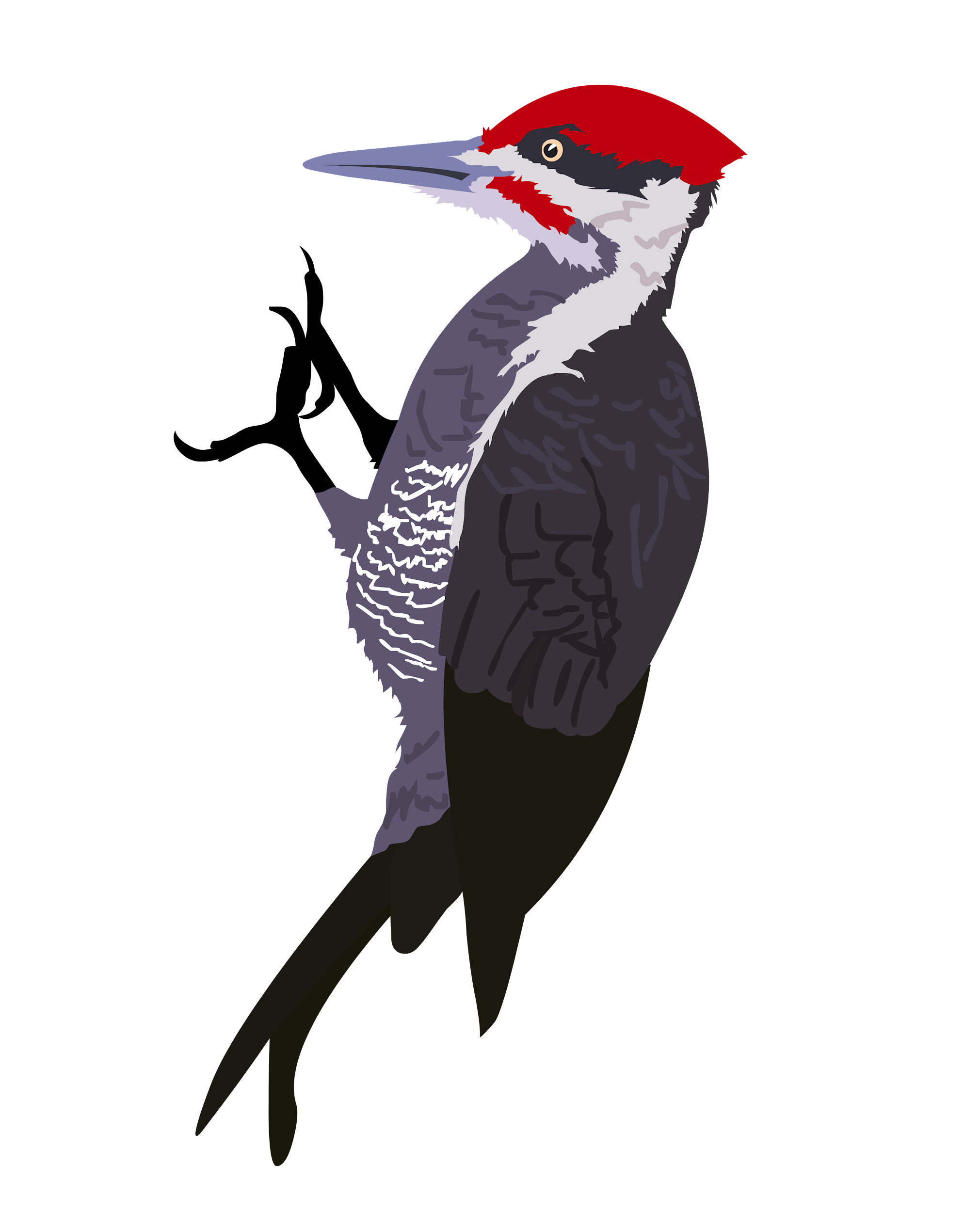 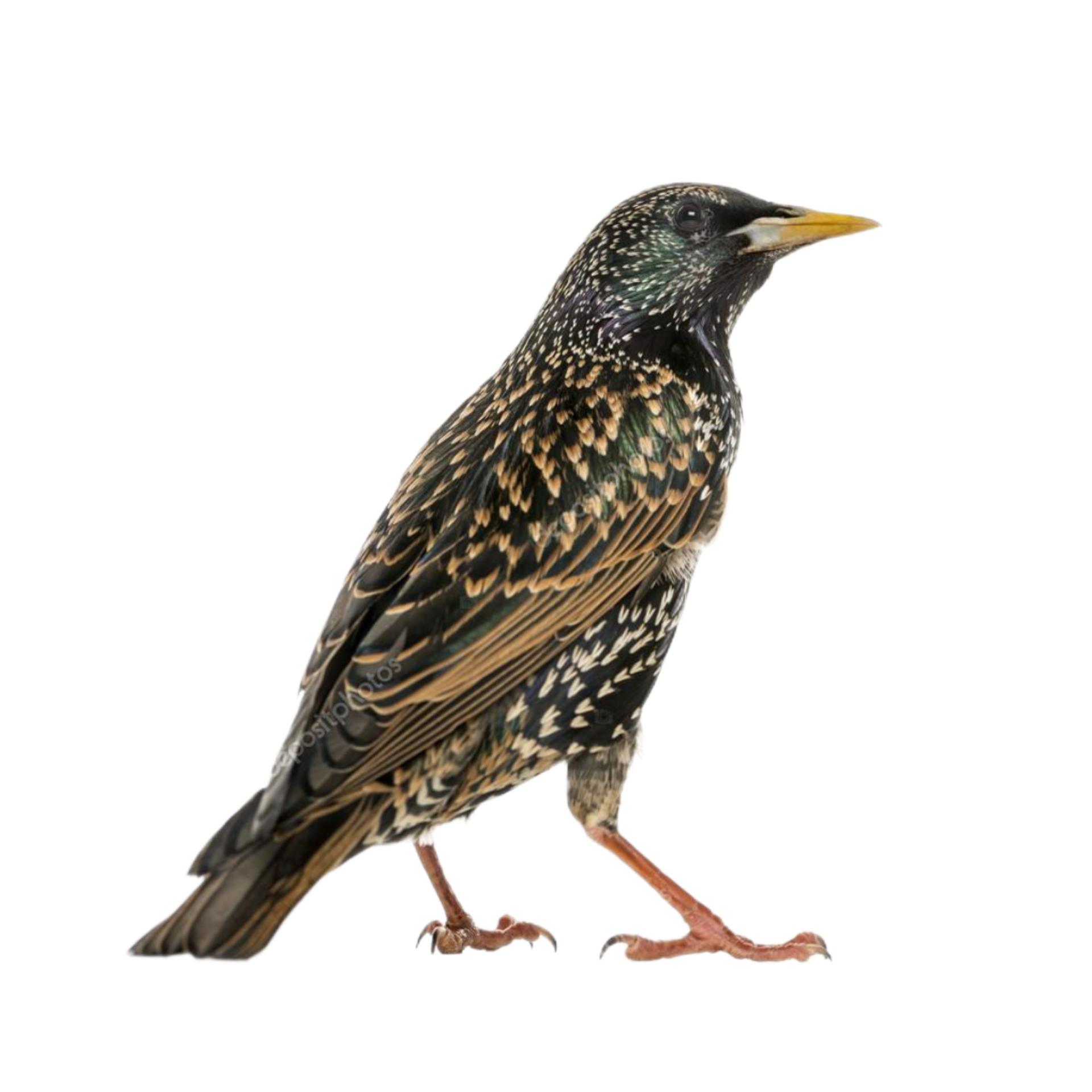 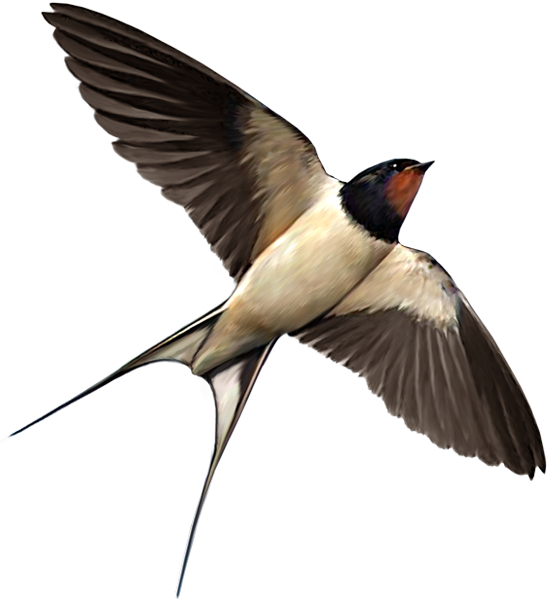 А ті, що залишалися зимувати?
Давайте розподілимо птахів по кольорам.
Зимуючих в синє коло, а перелтніх в чевроне коло.
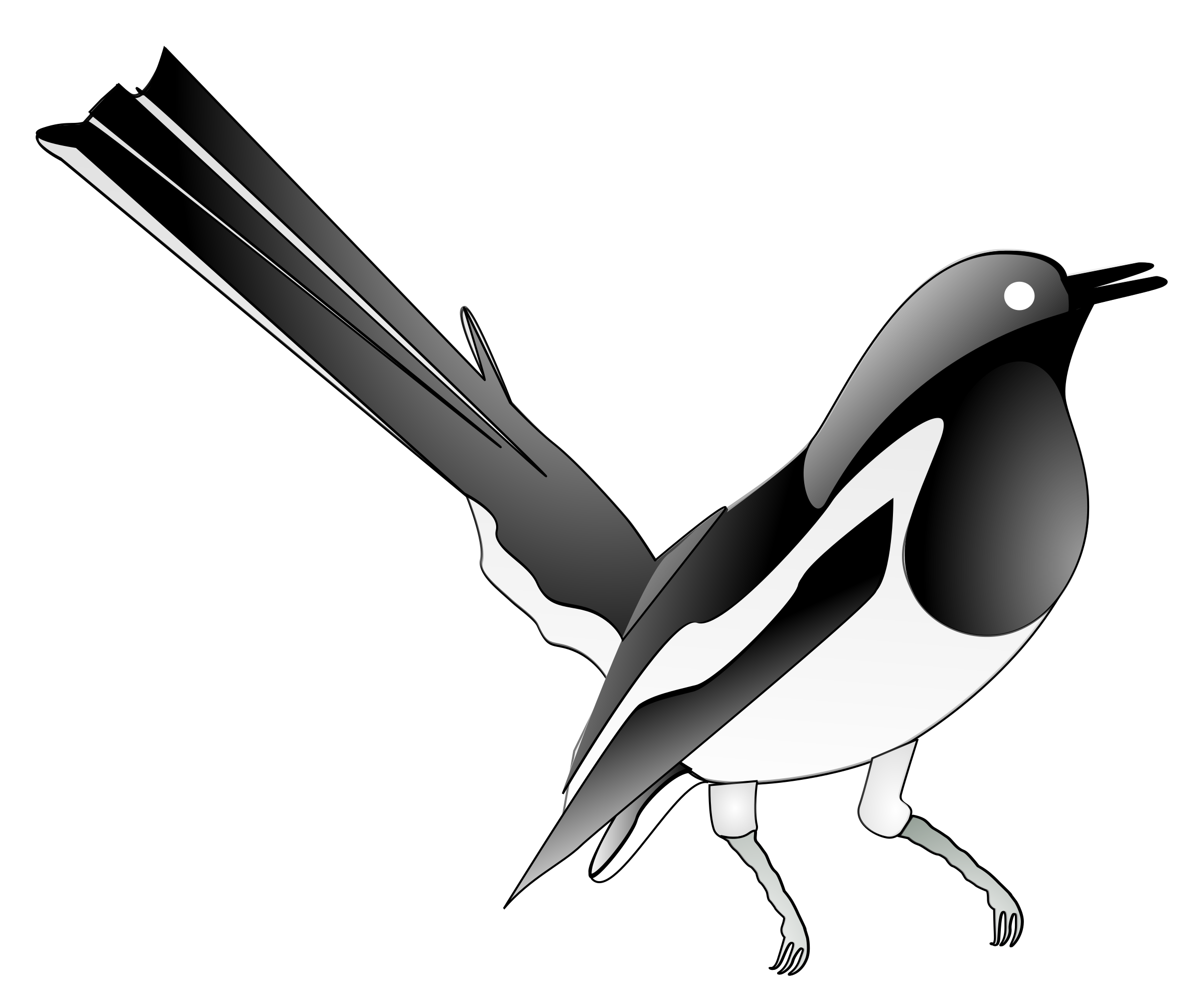 В якому колі буде сорока?
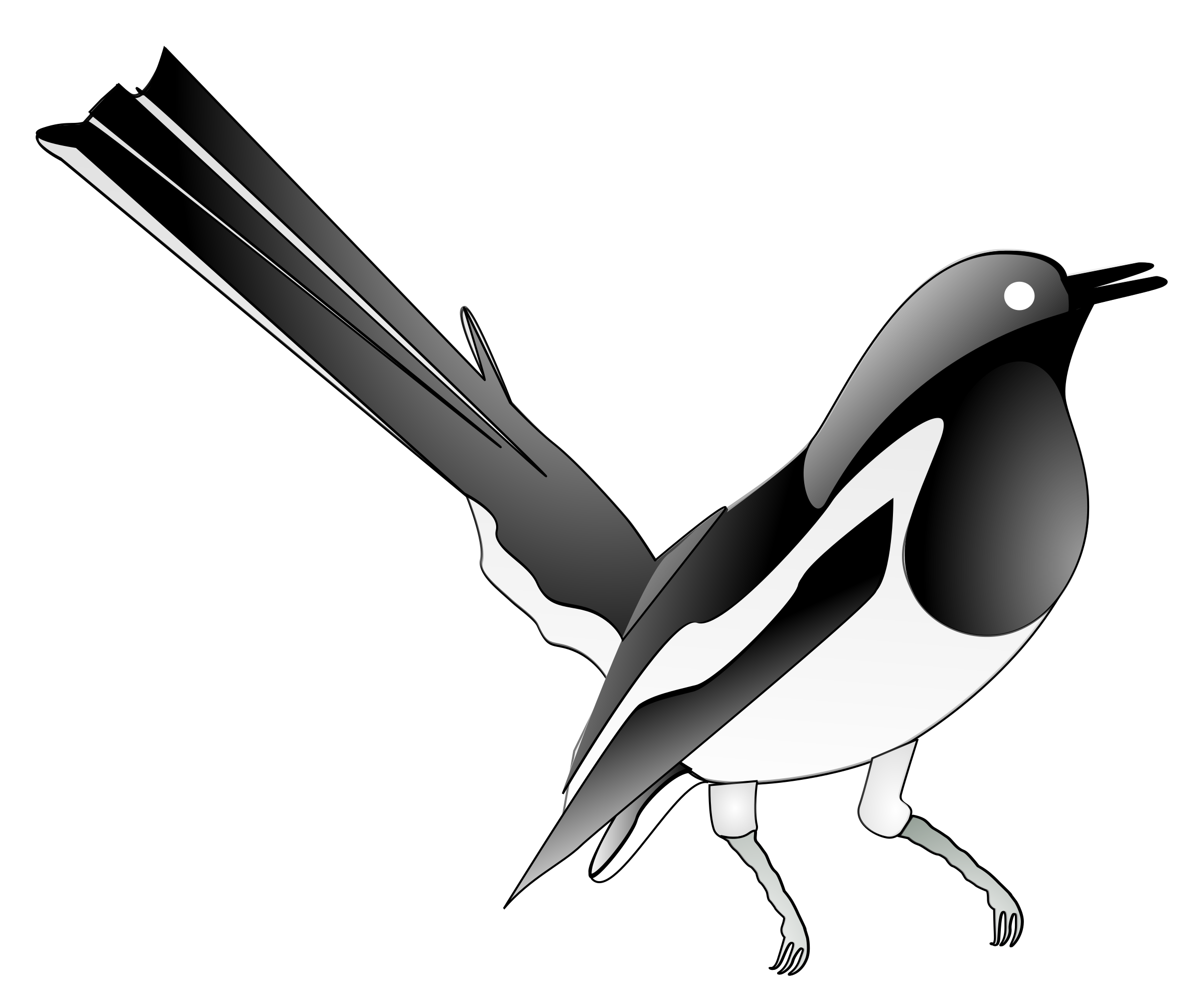 (в синьому)
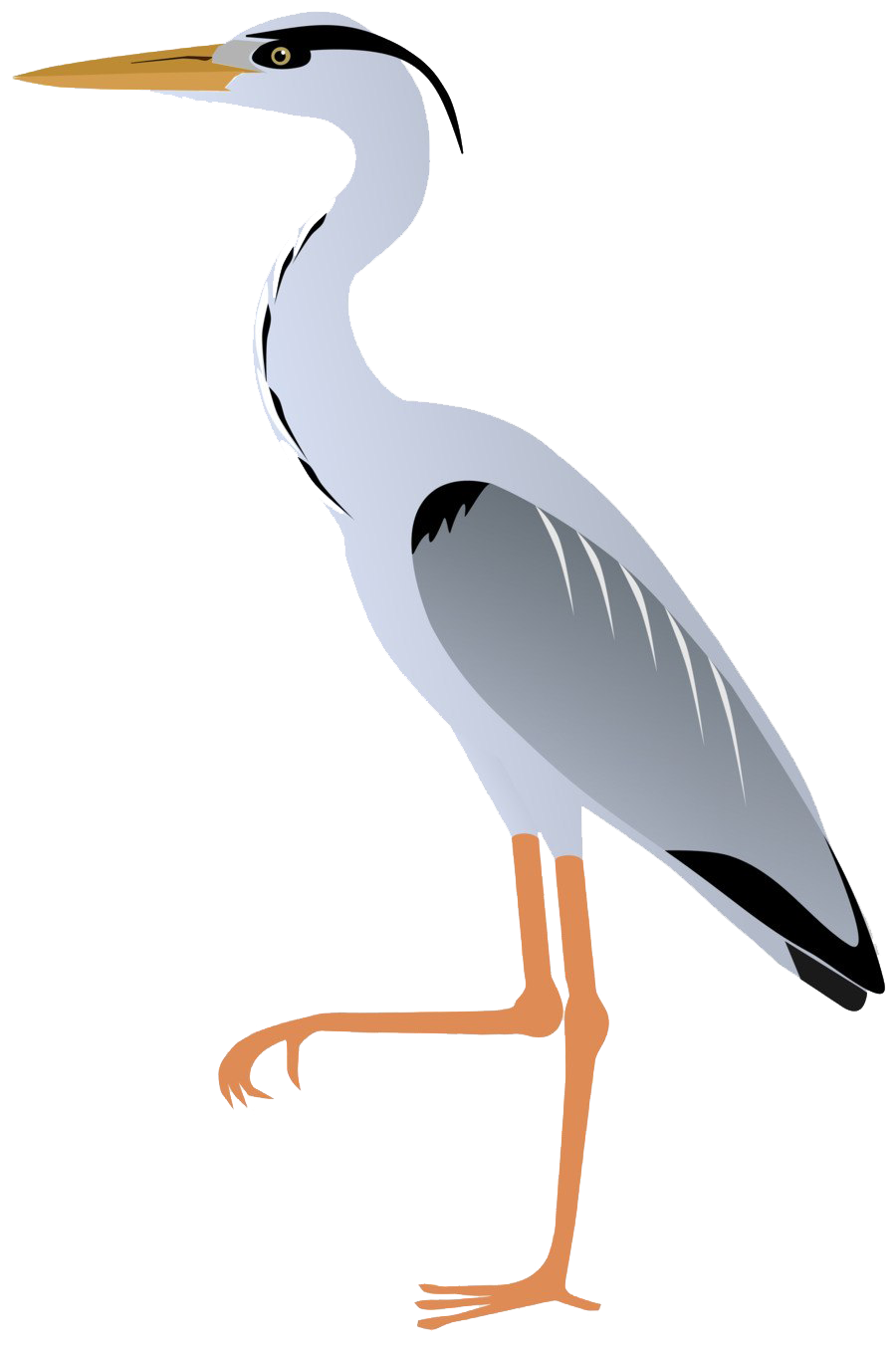 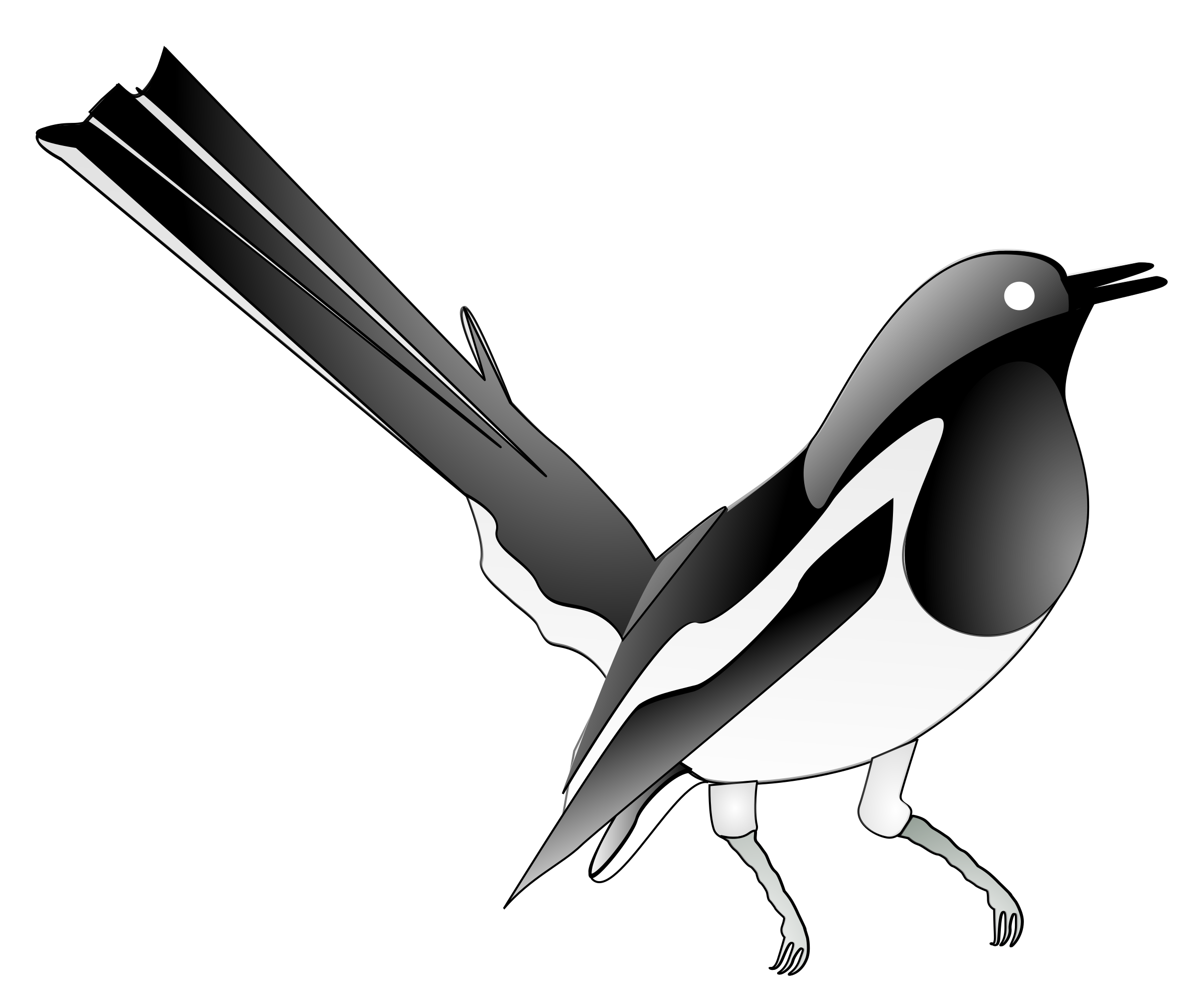 В якому колі буде чапля?
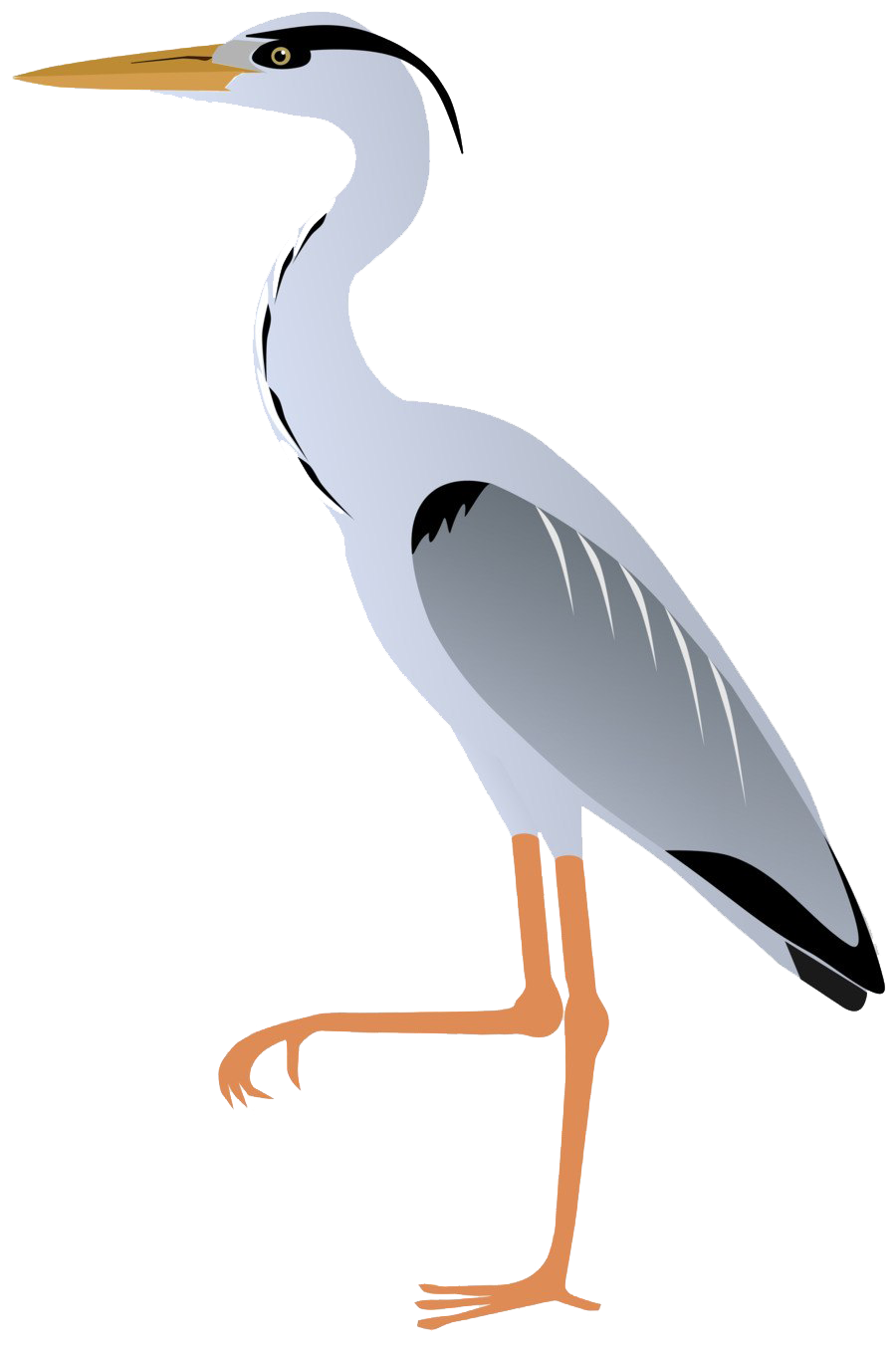 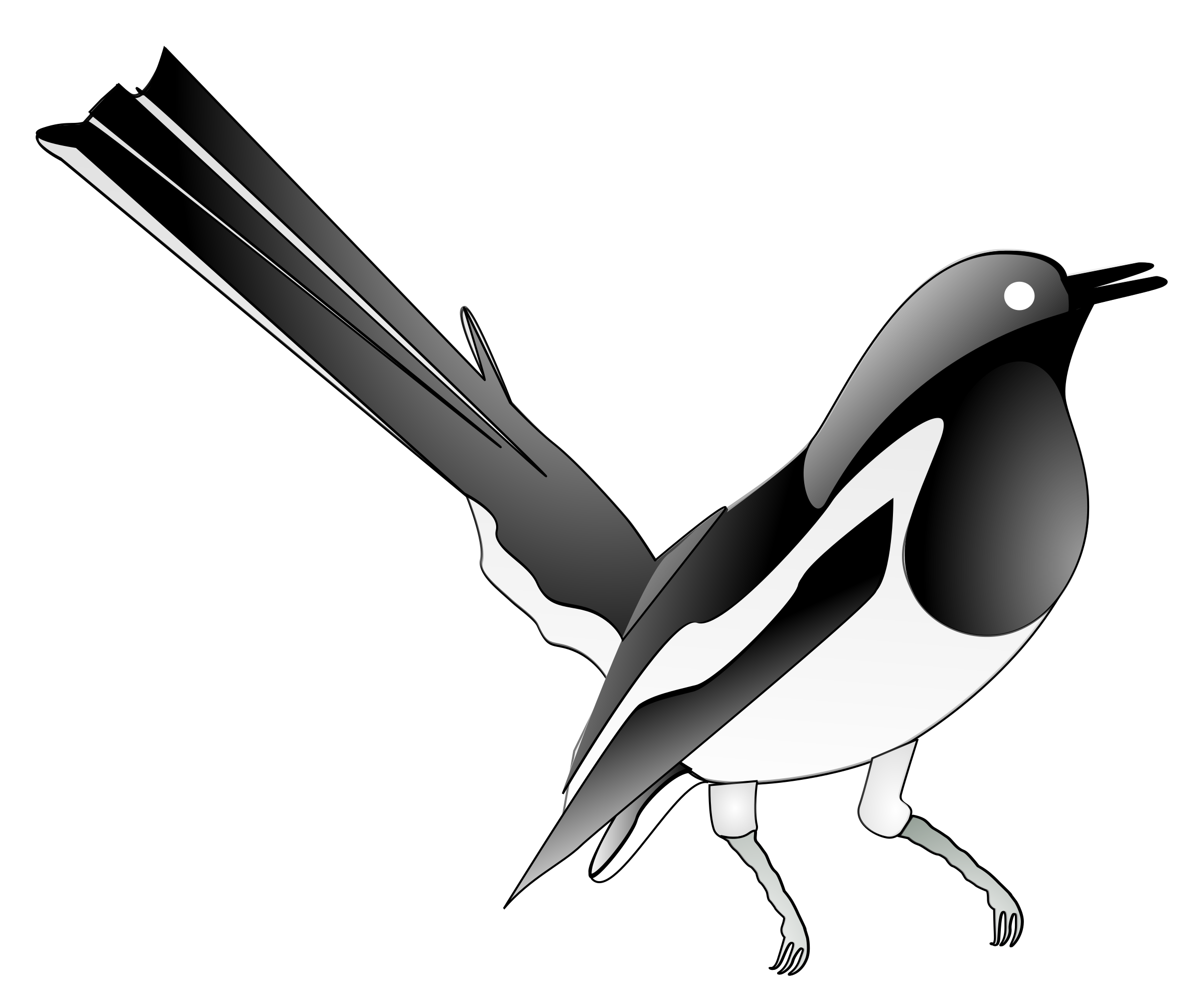 (в червоному)
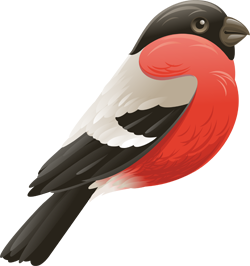 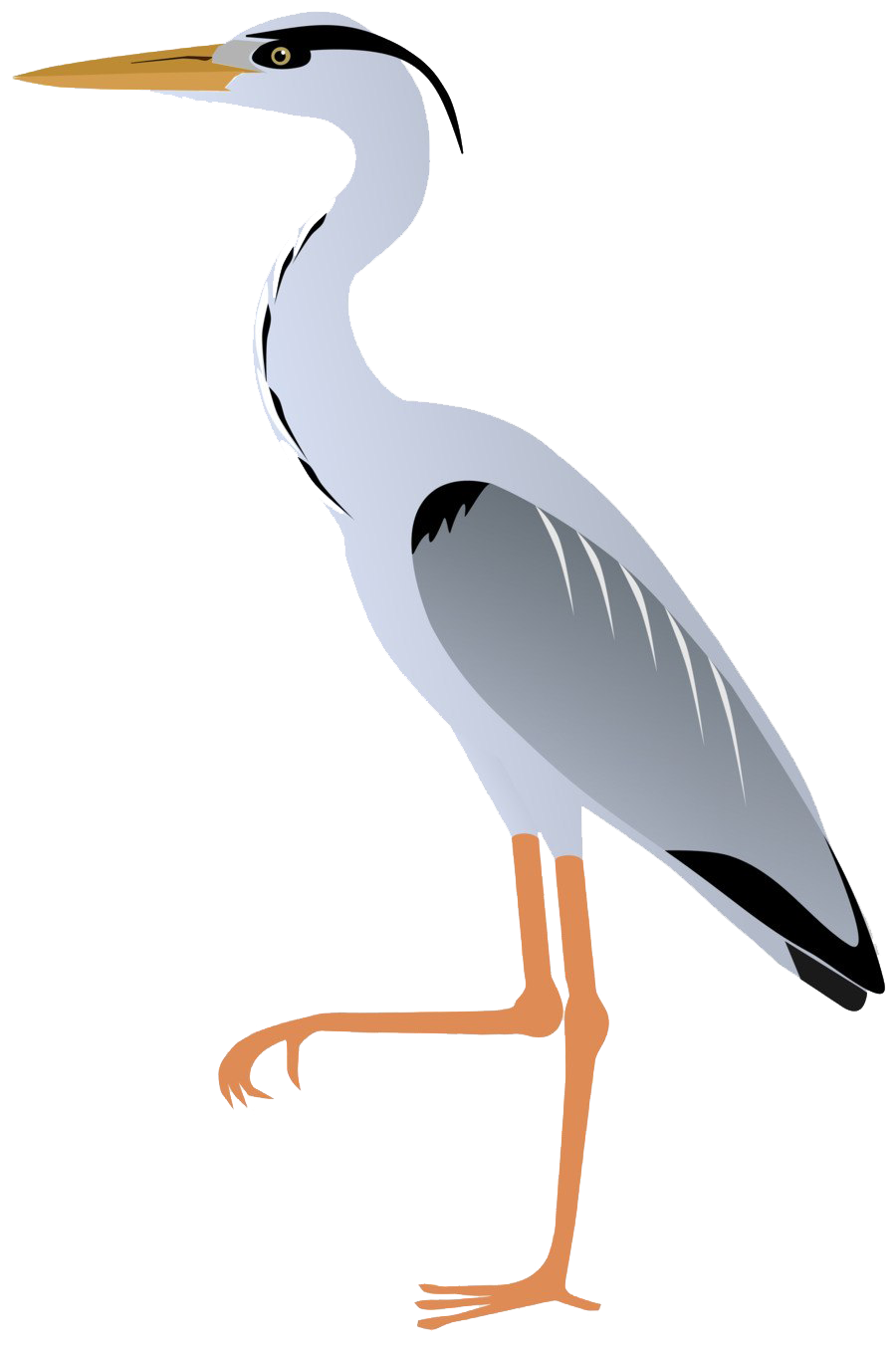 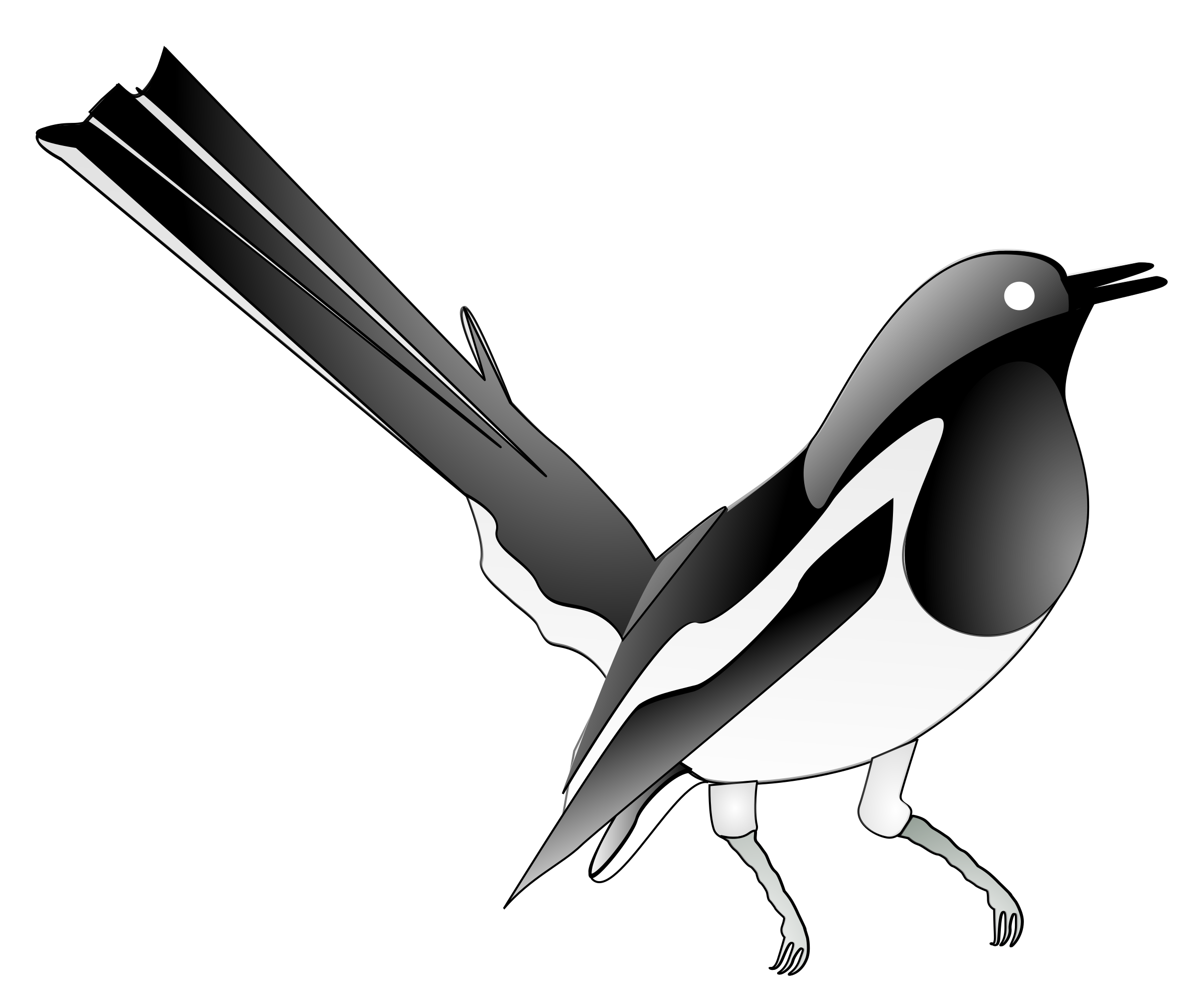 А снігур в якому колі буде?
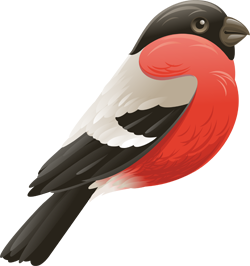 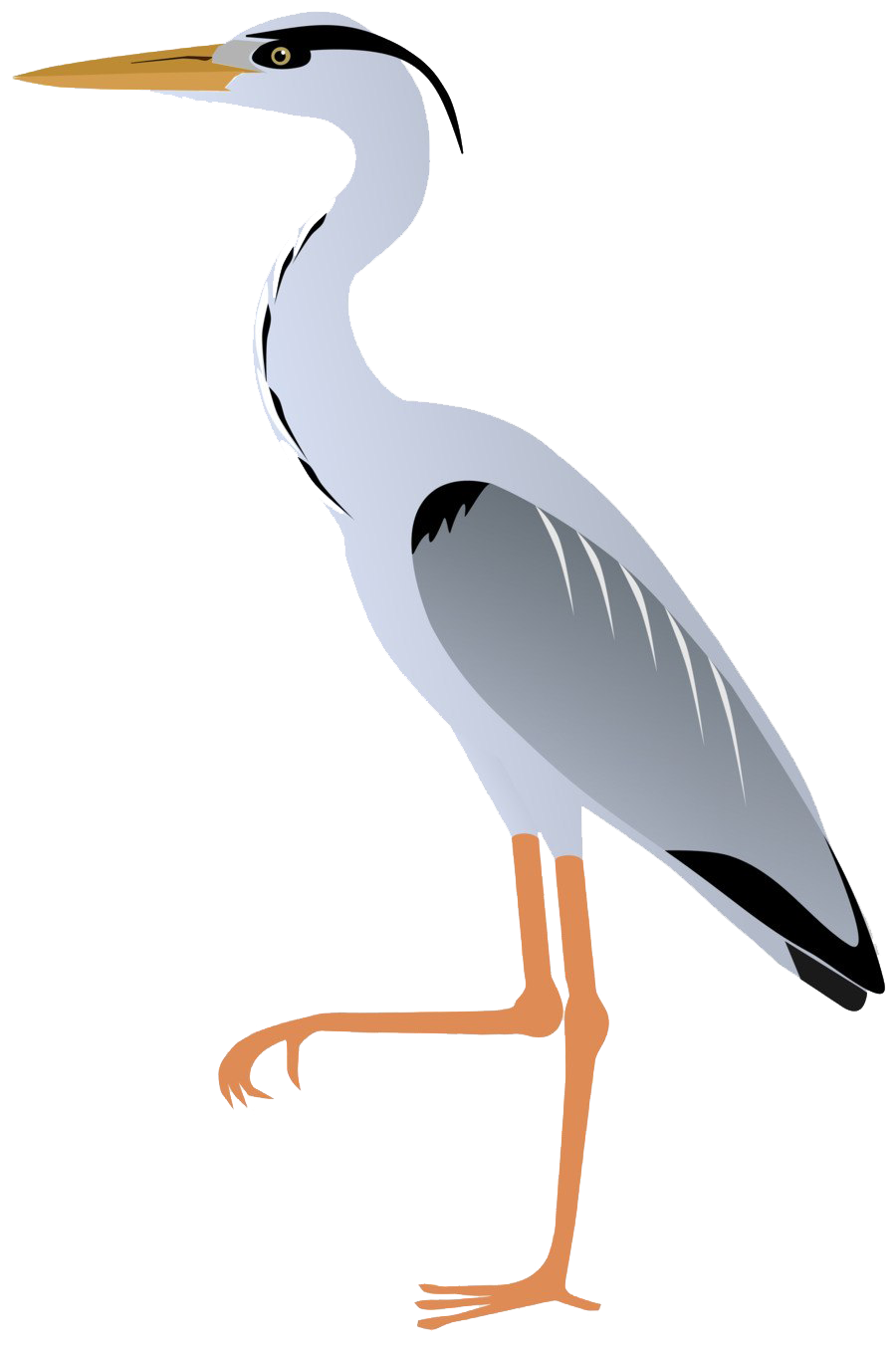 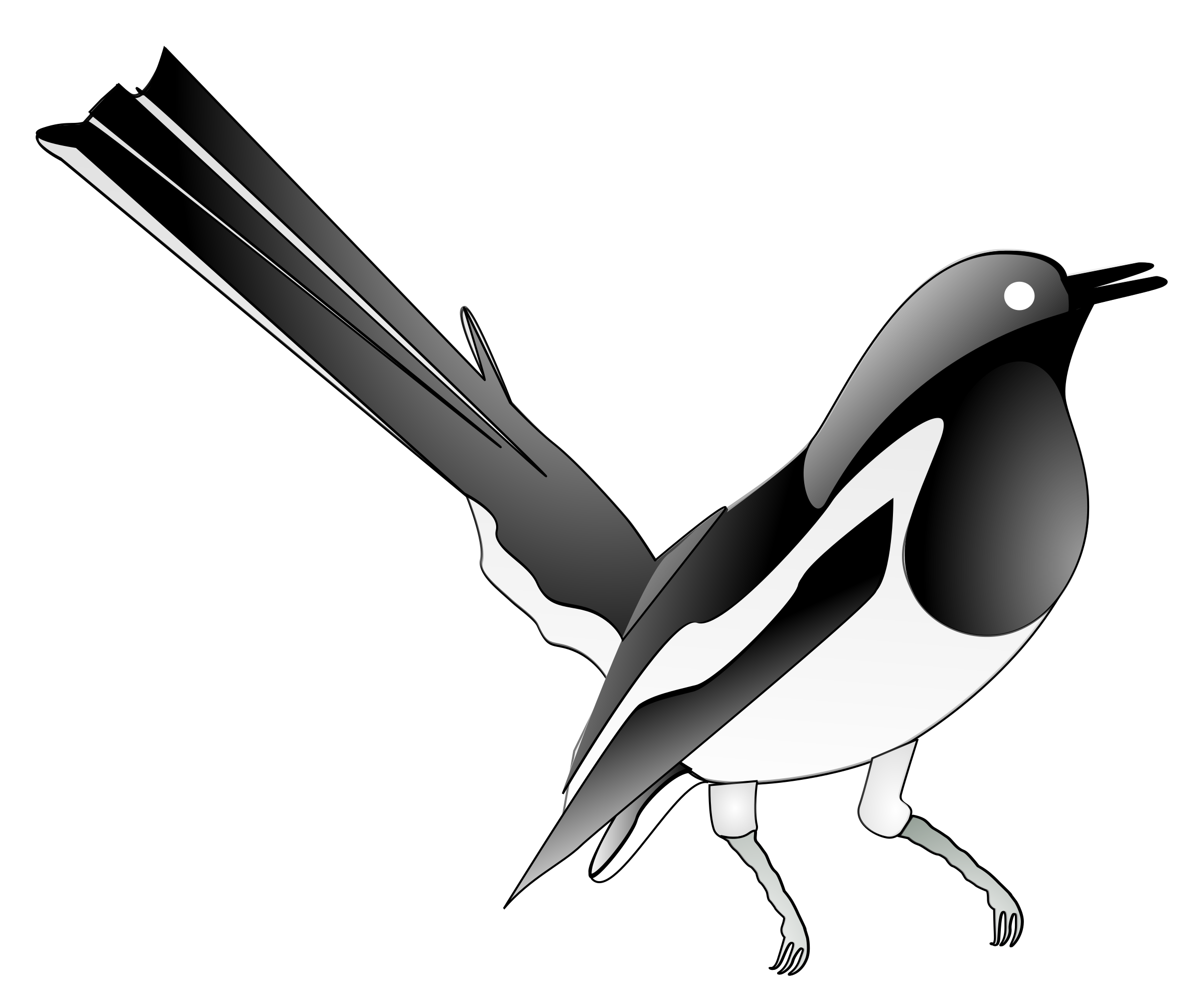 (в синьому)
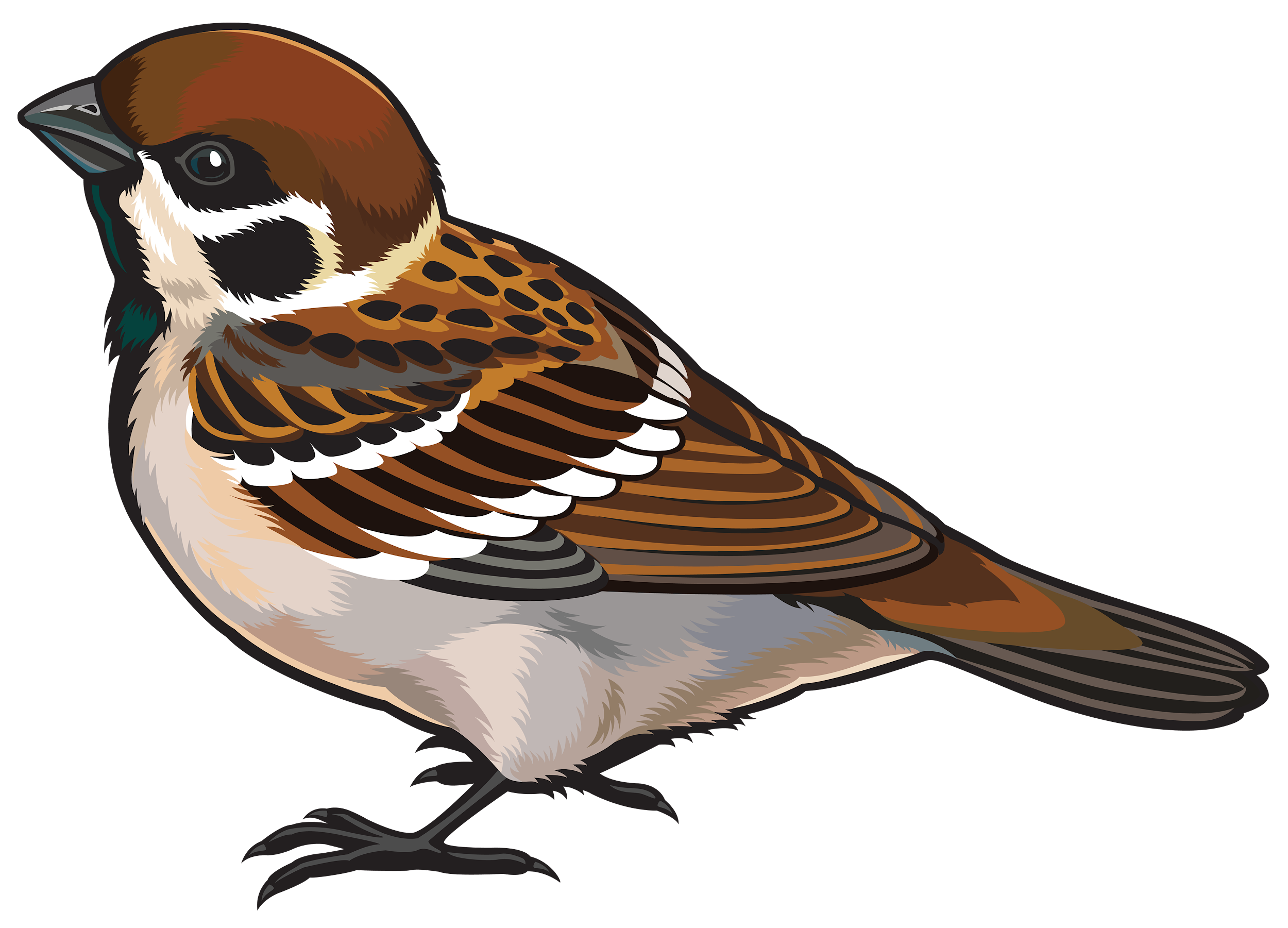 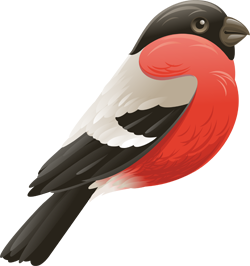 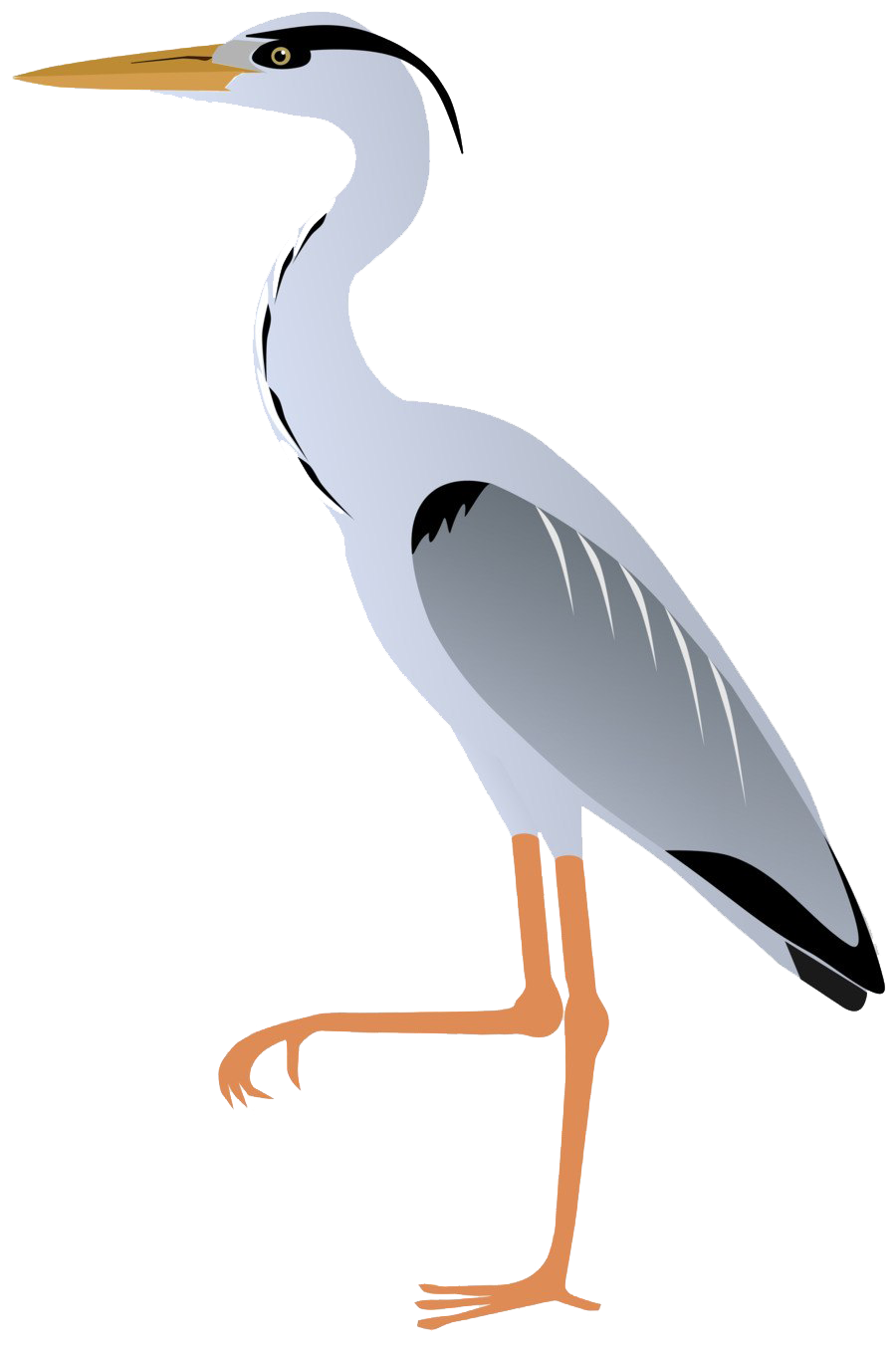 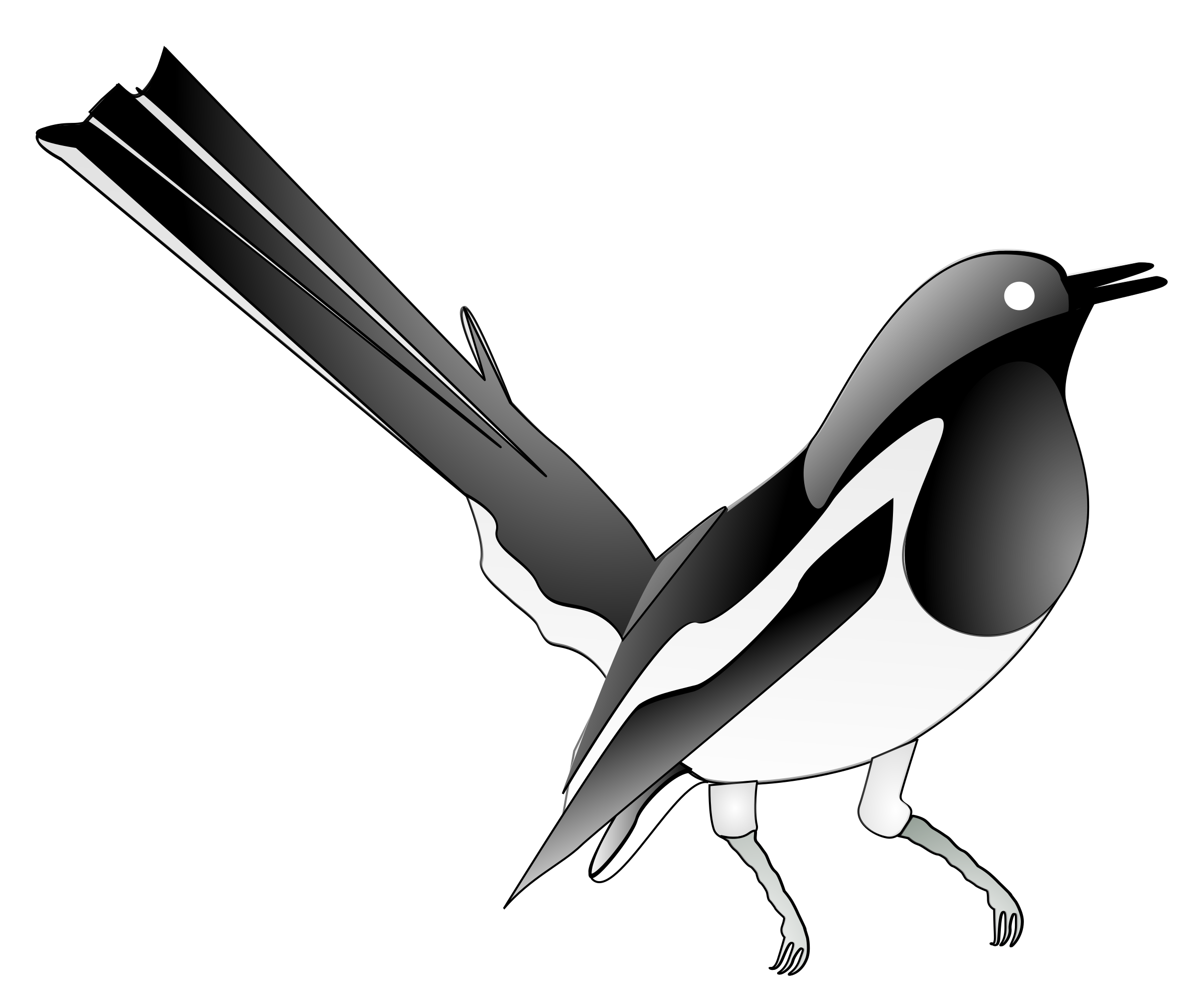 В якому колі буде горобець?
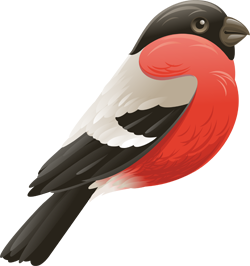 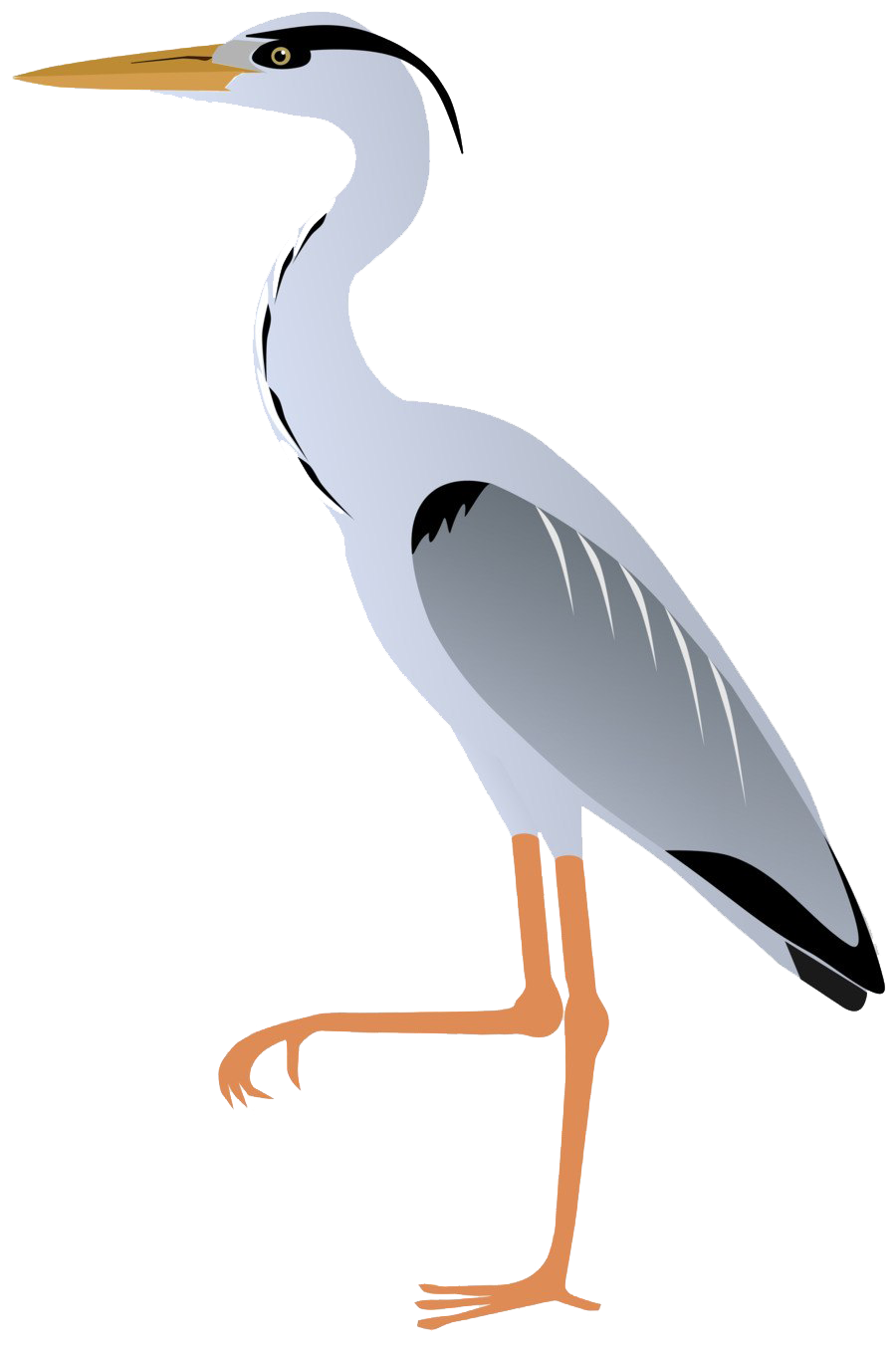 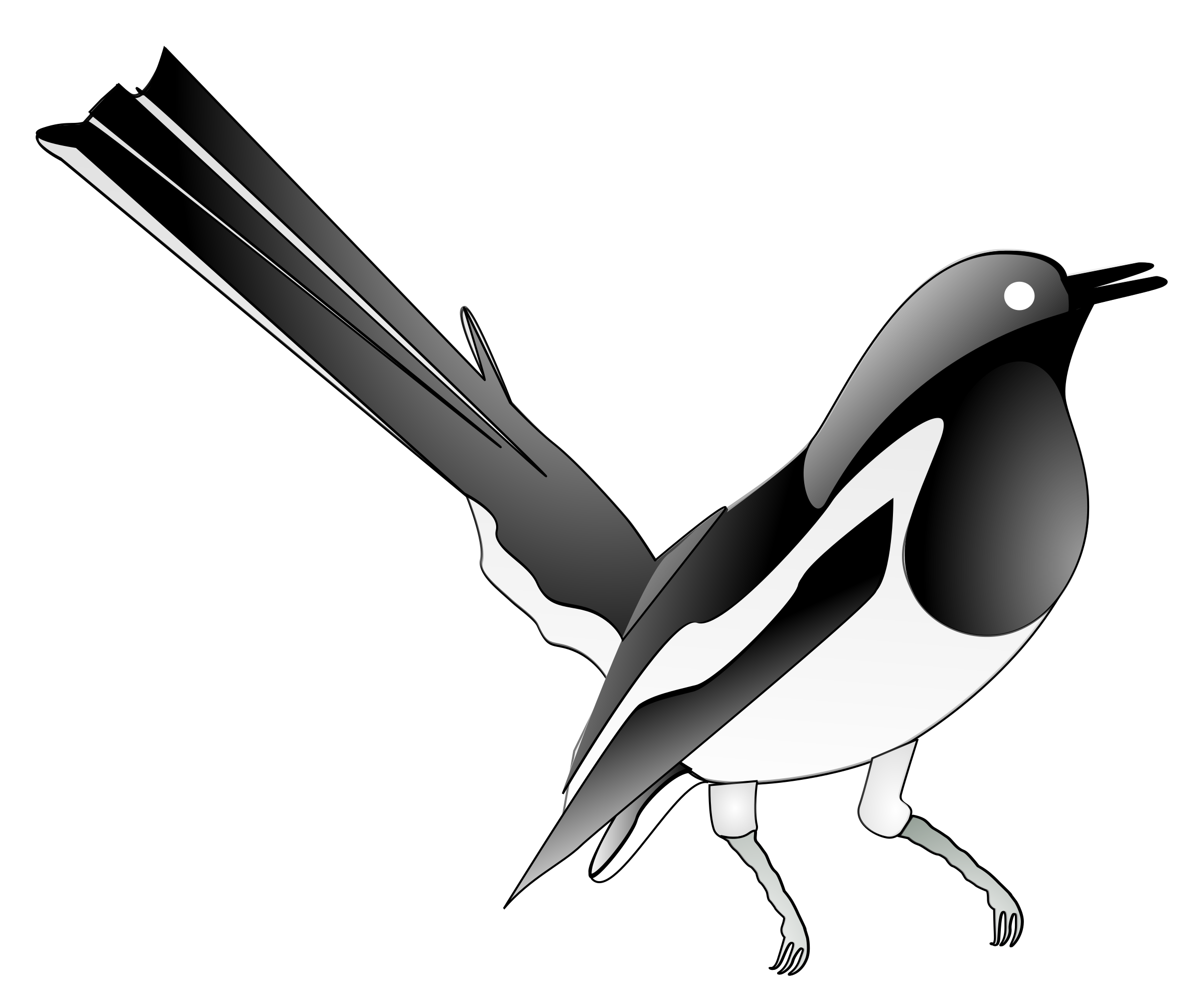 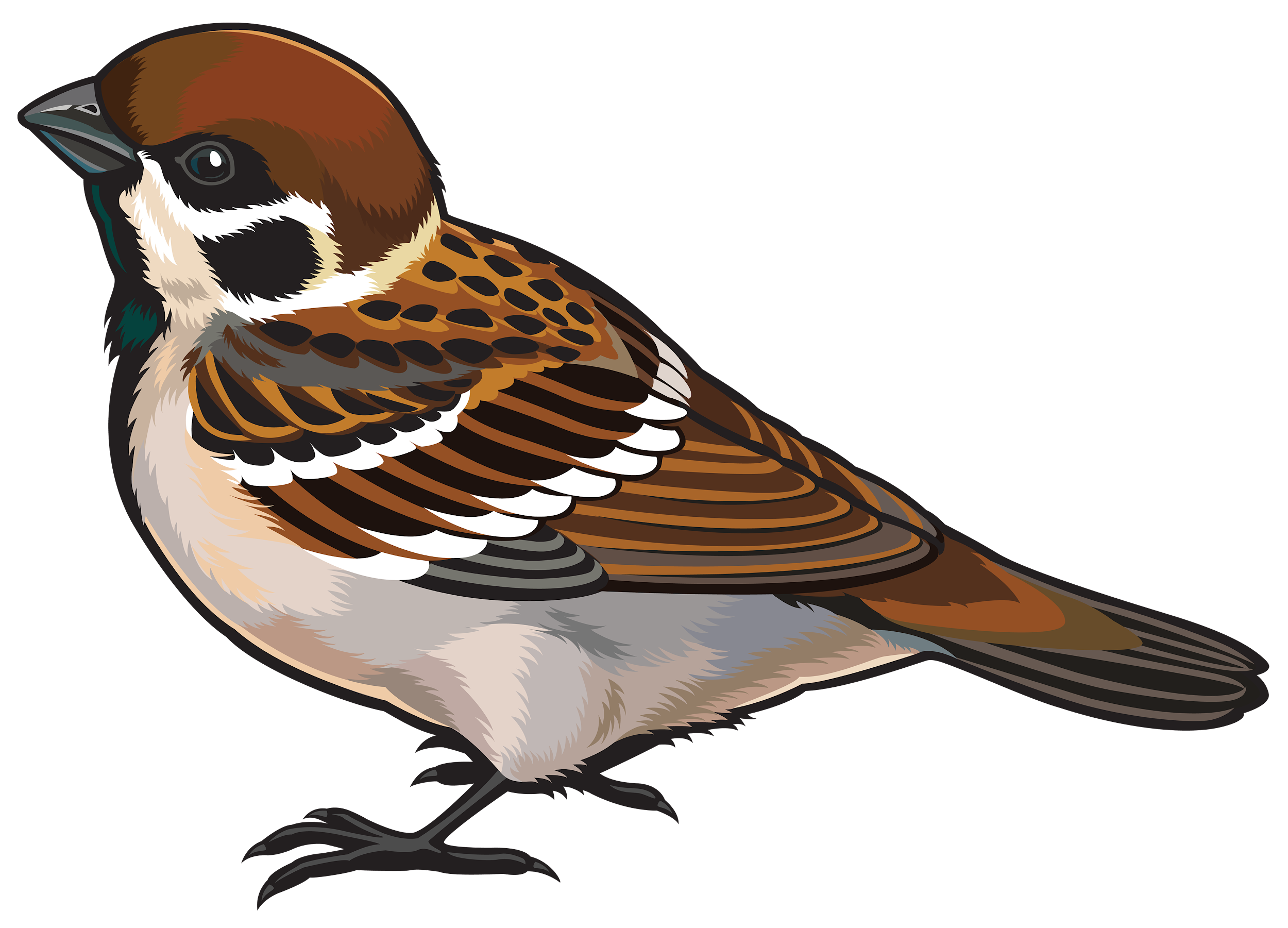 (також в синьому)
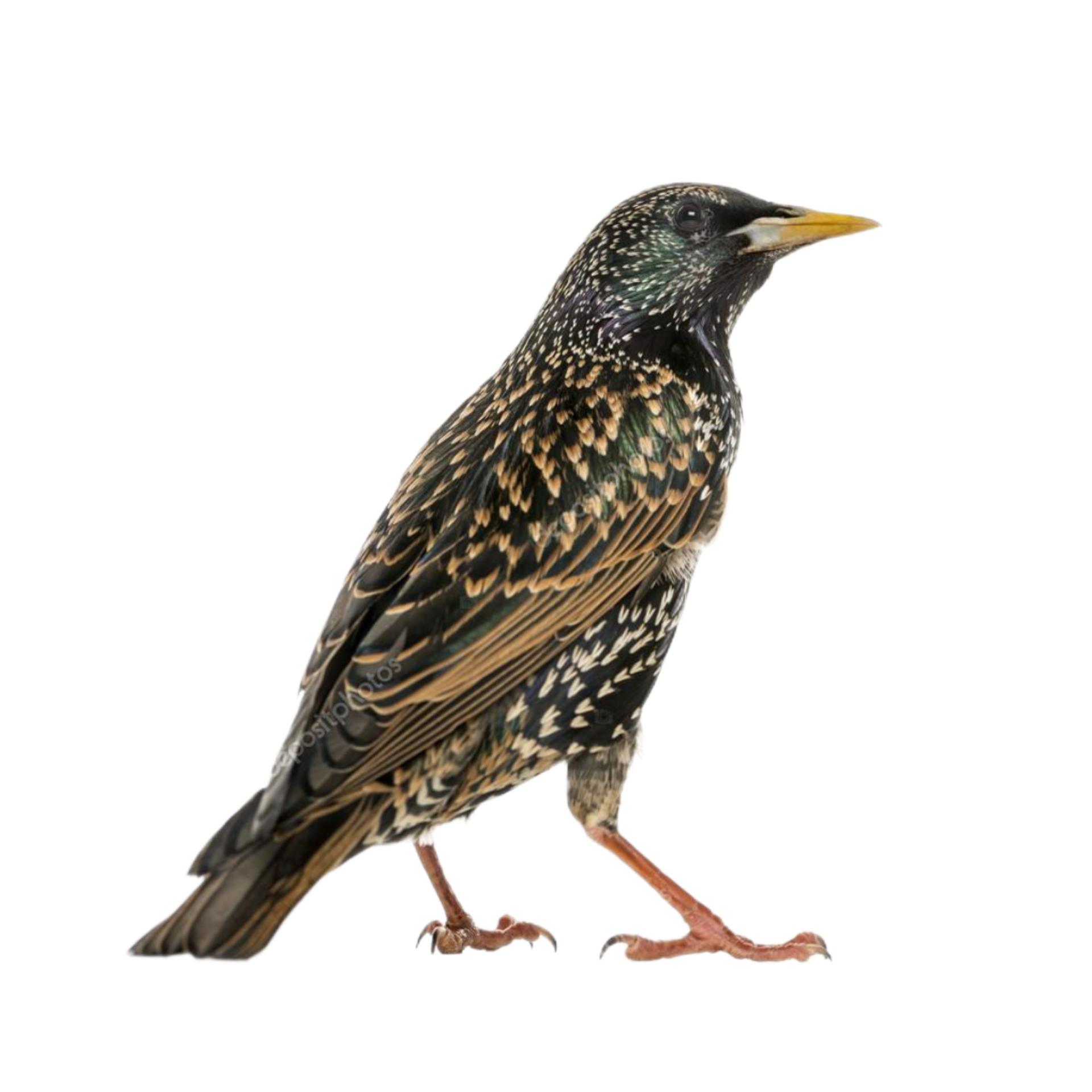 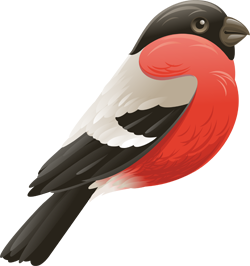 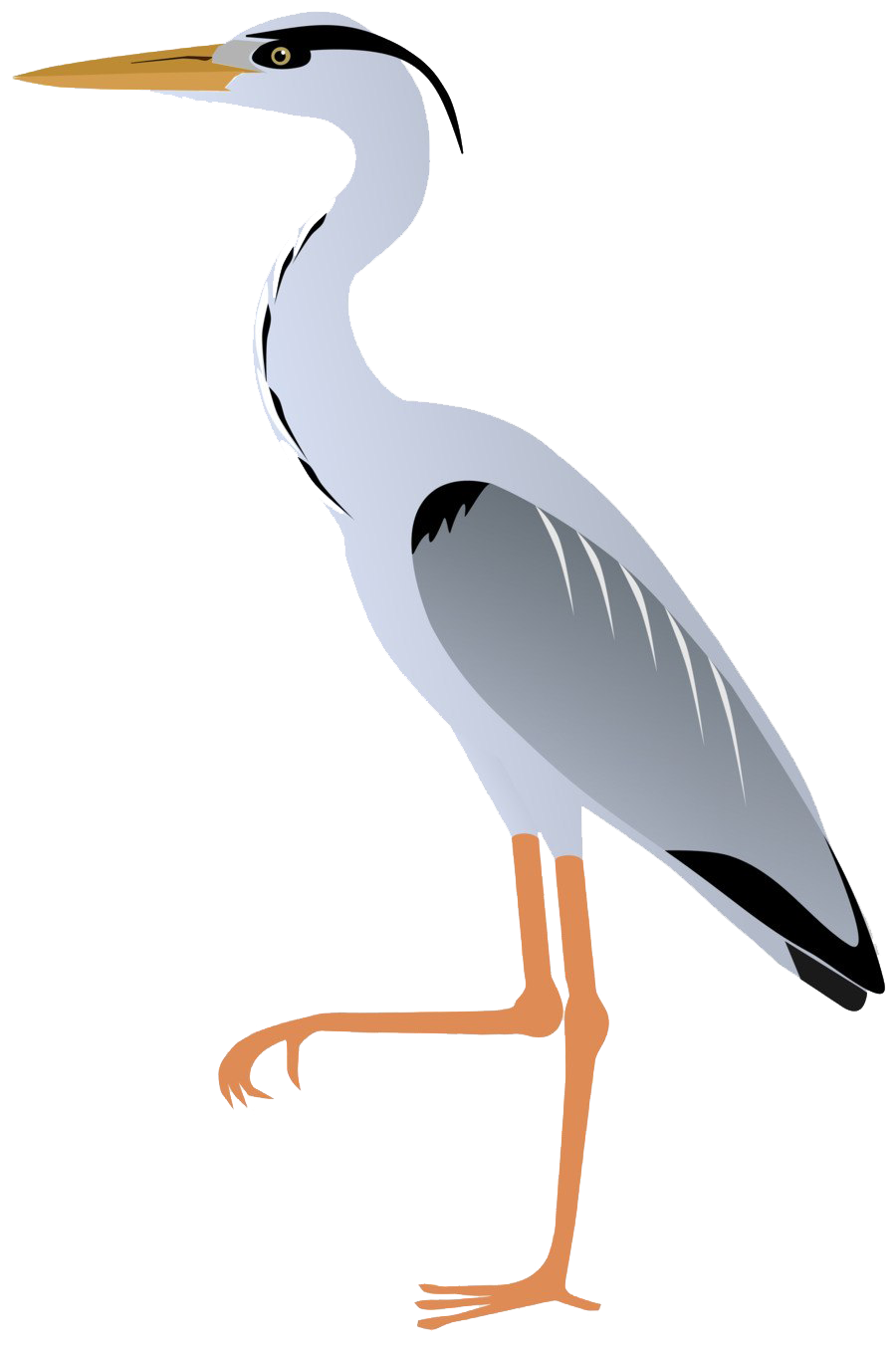 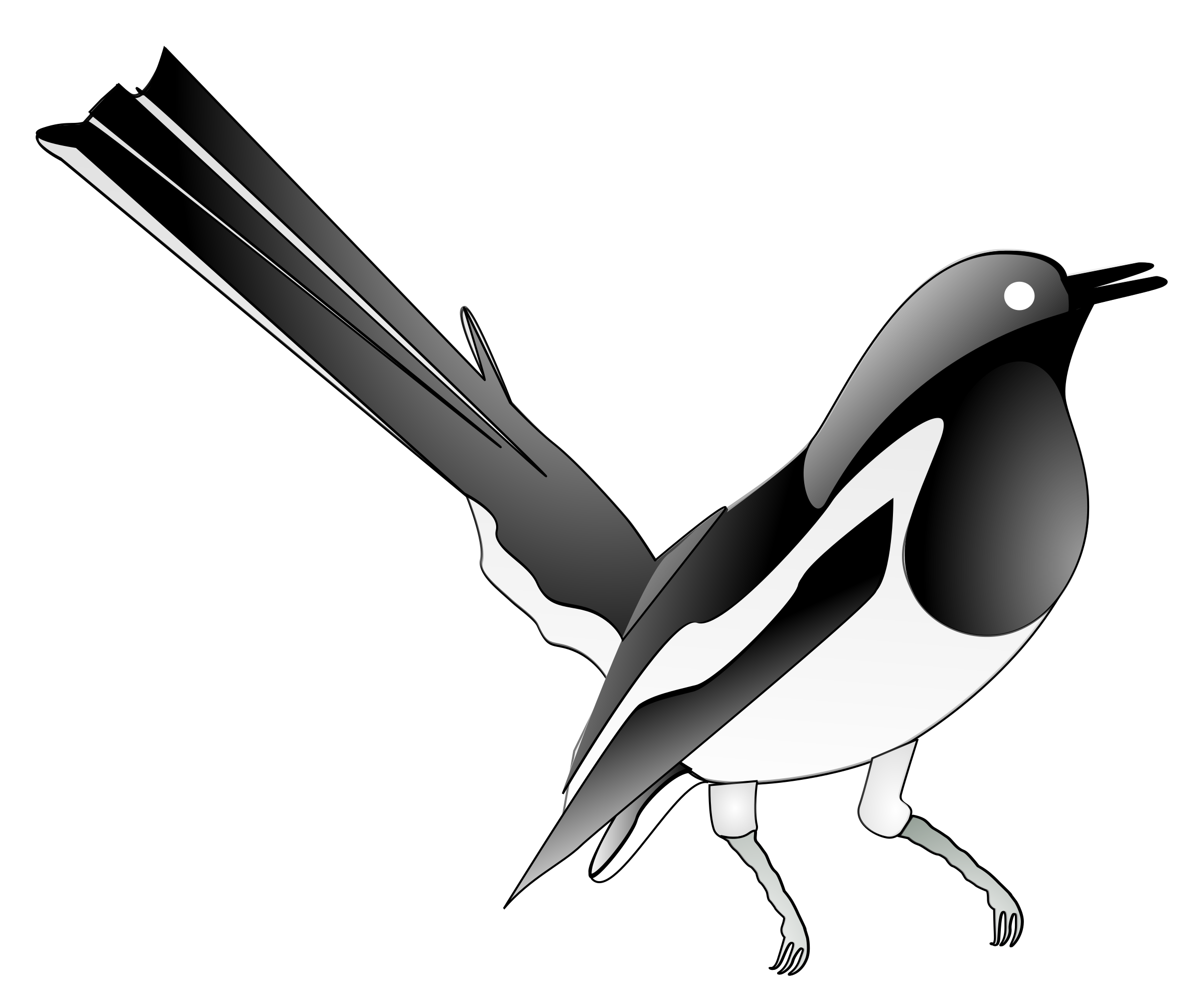 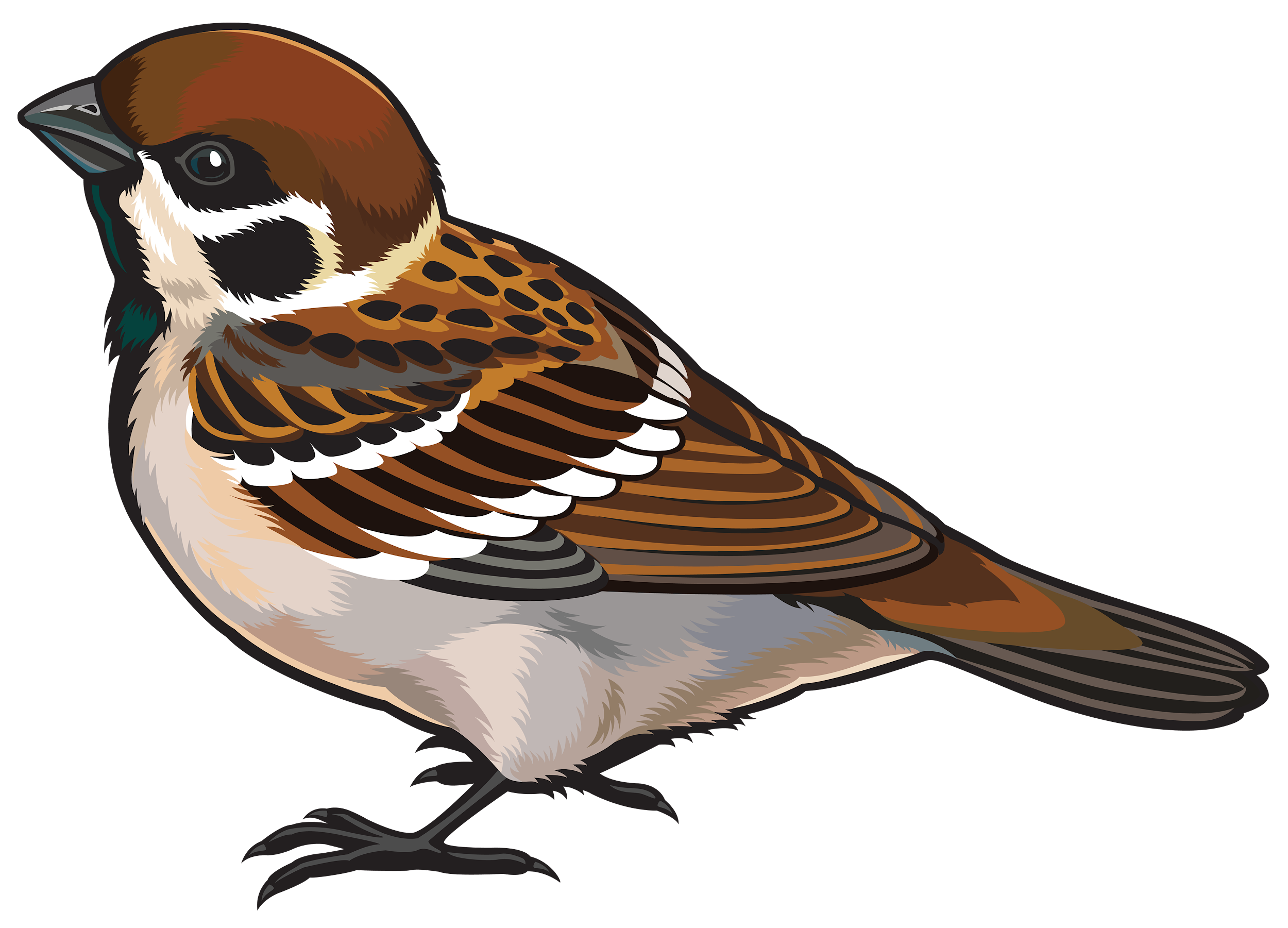 В якому колі буде шпак?
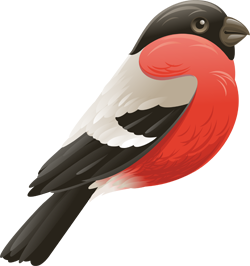 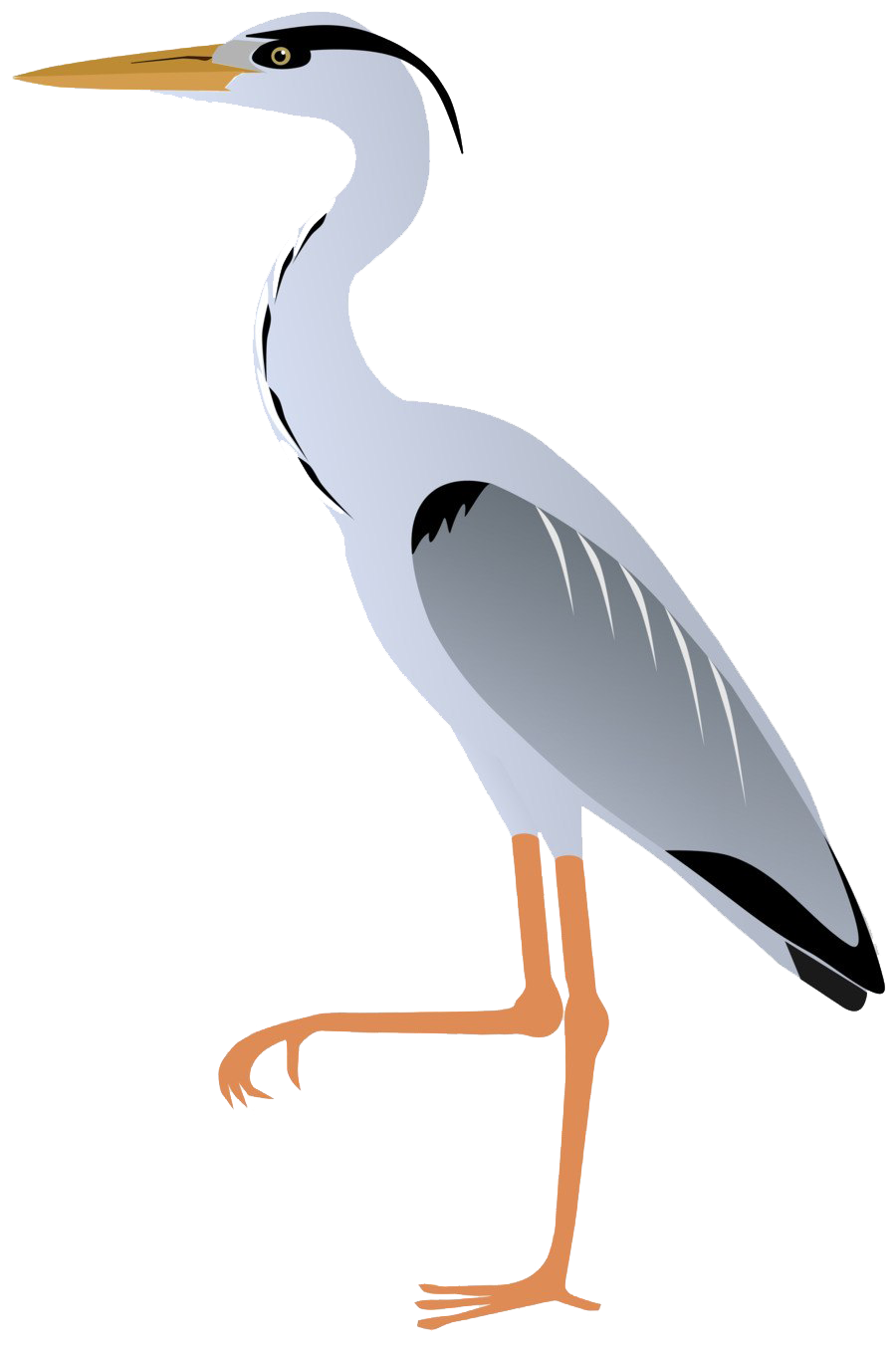 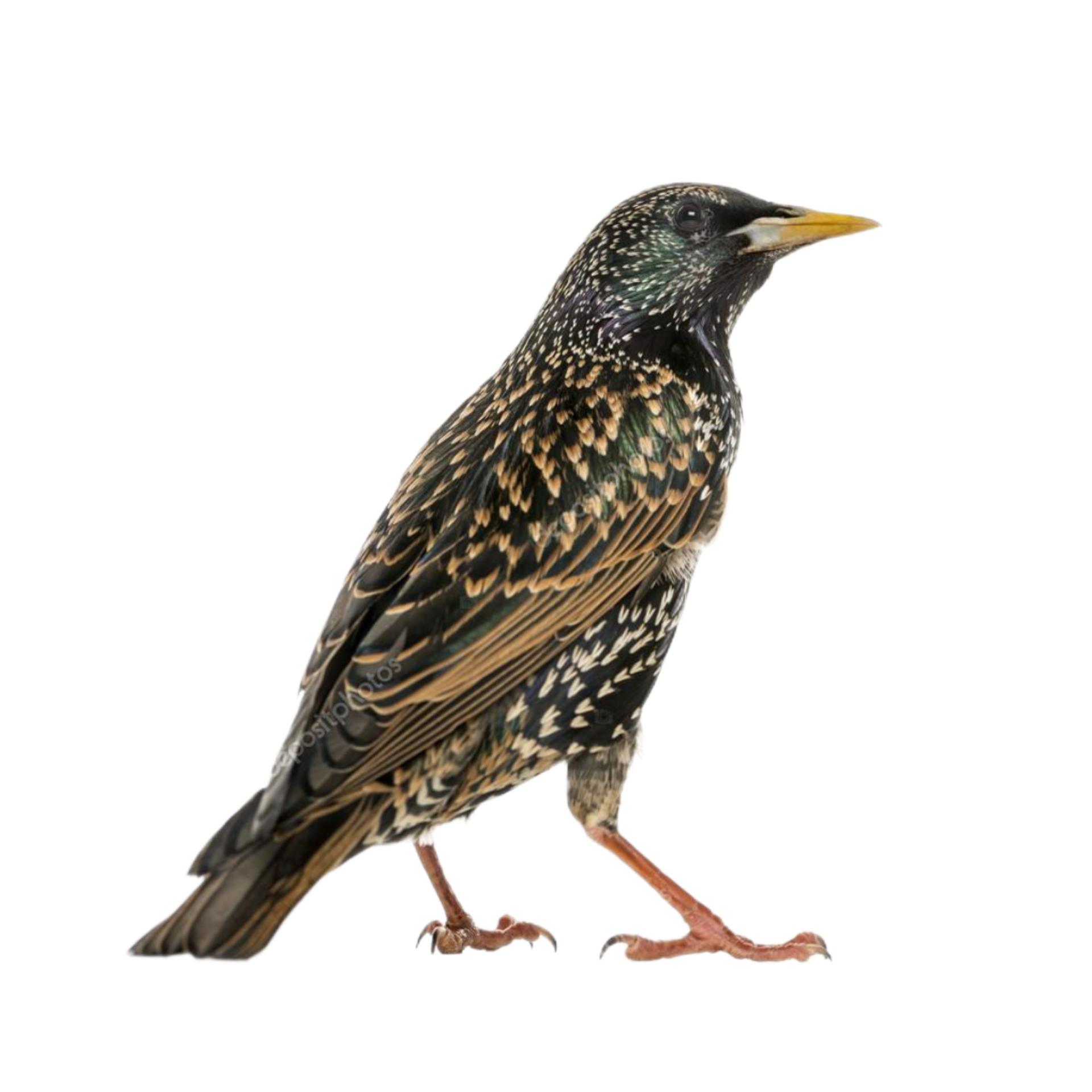 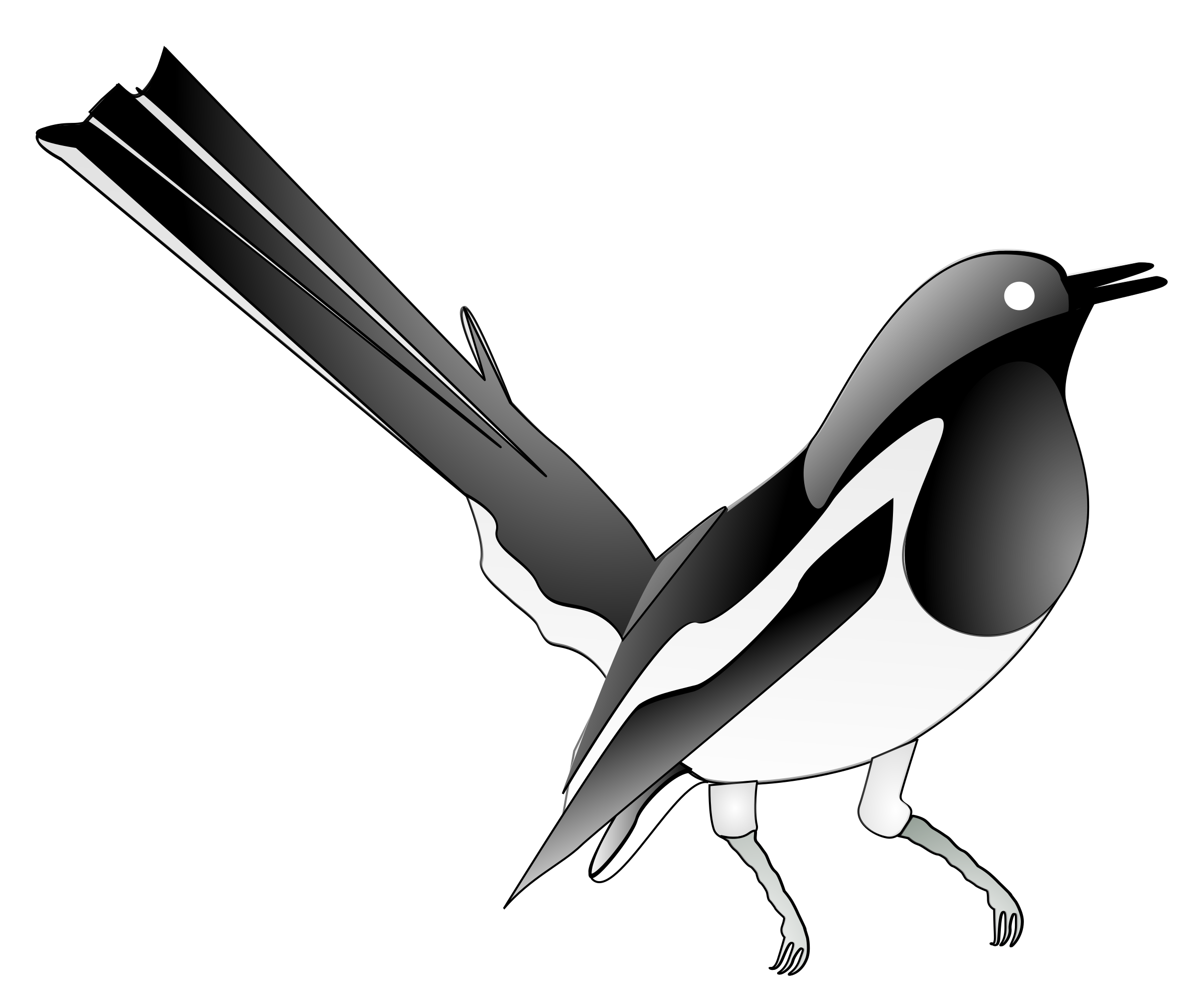 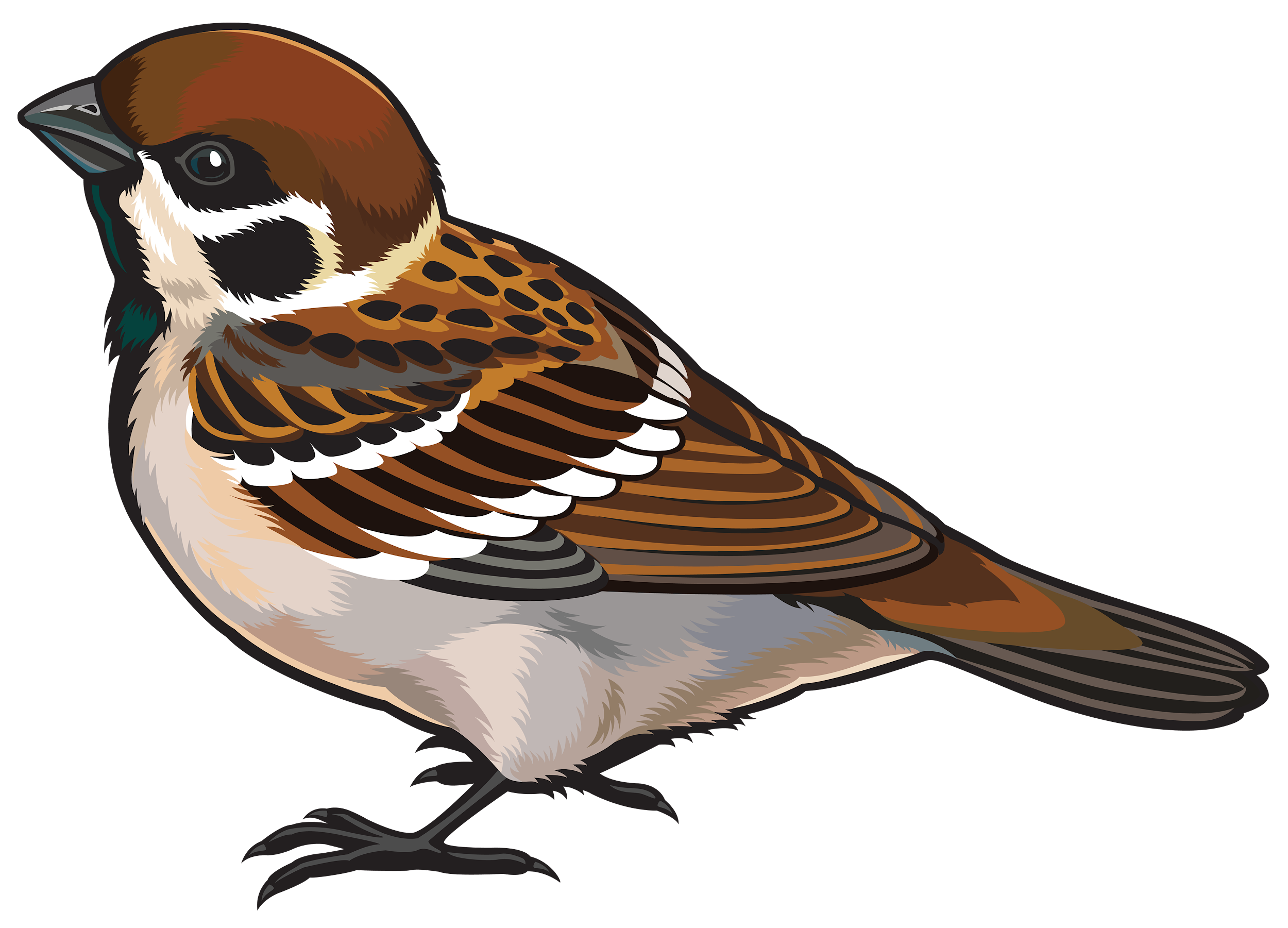 (в червоному)
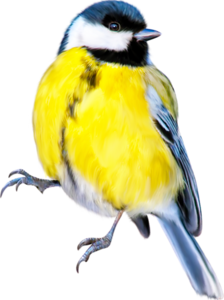 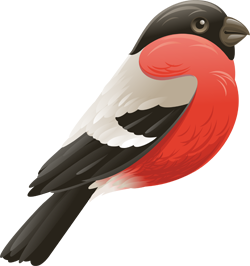 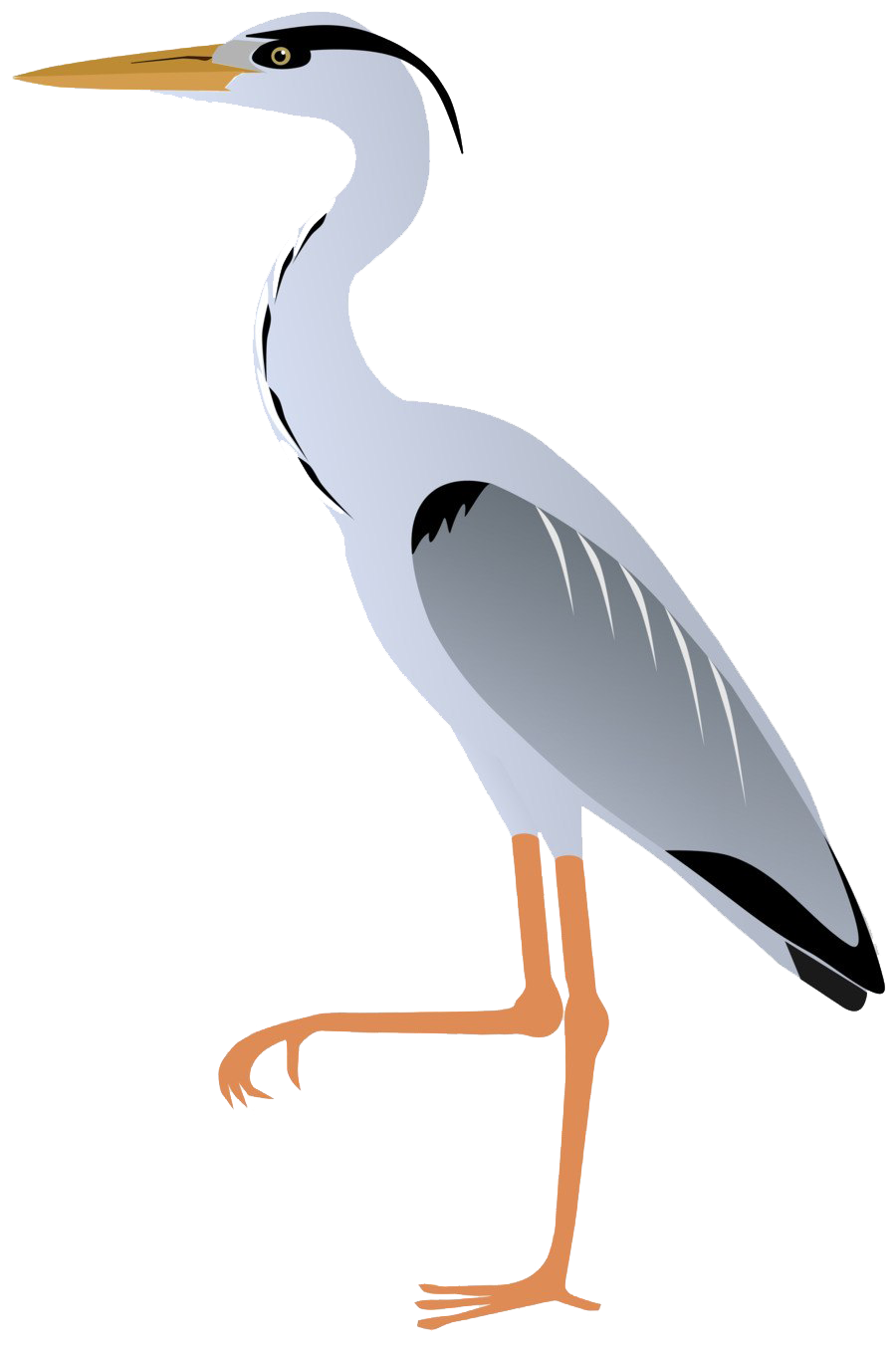 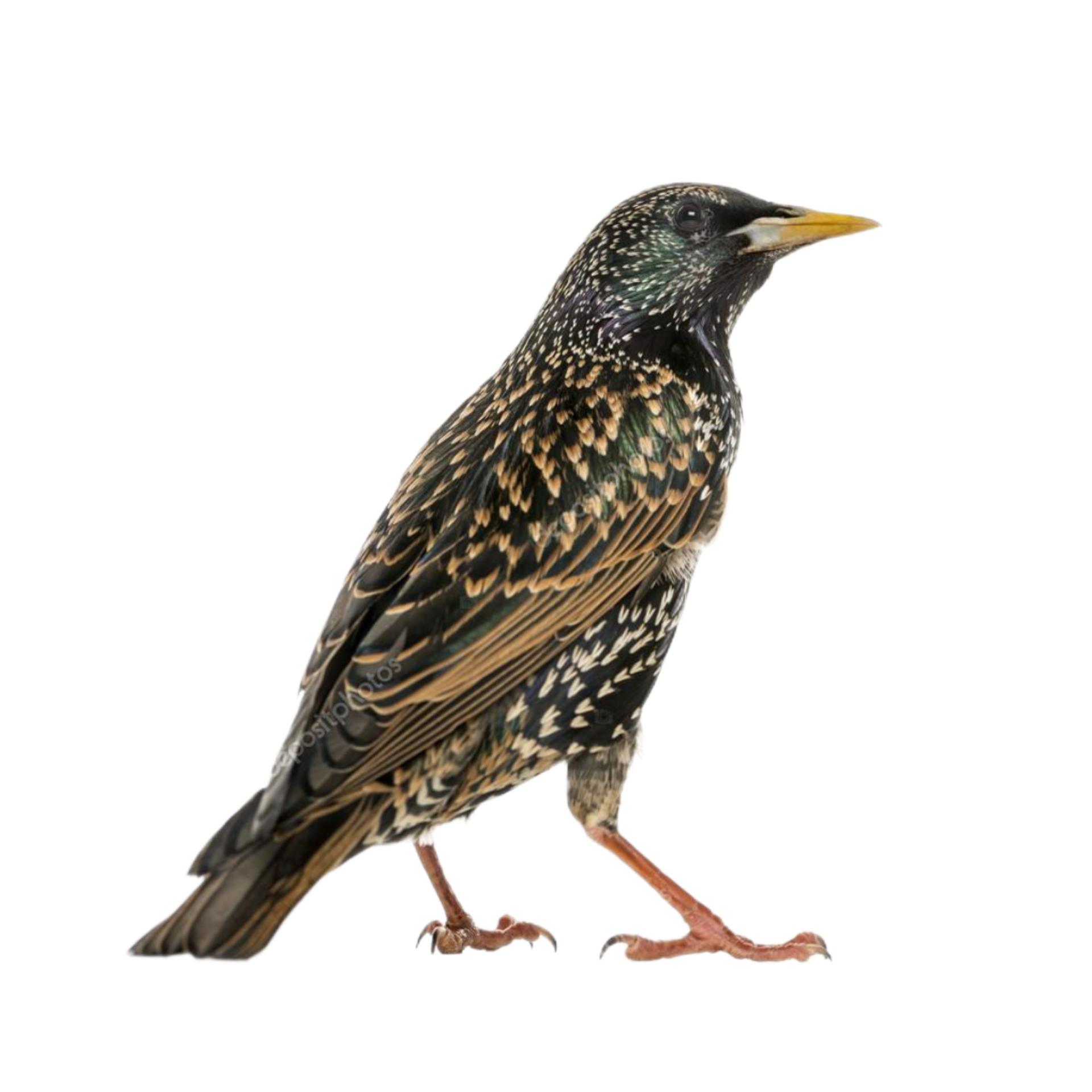 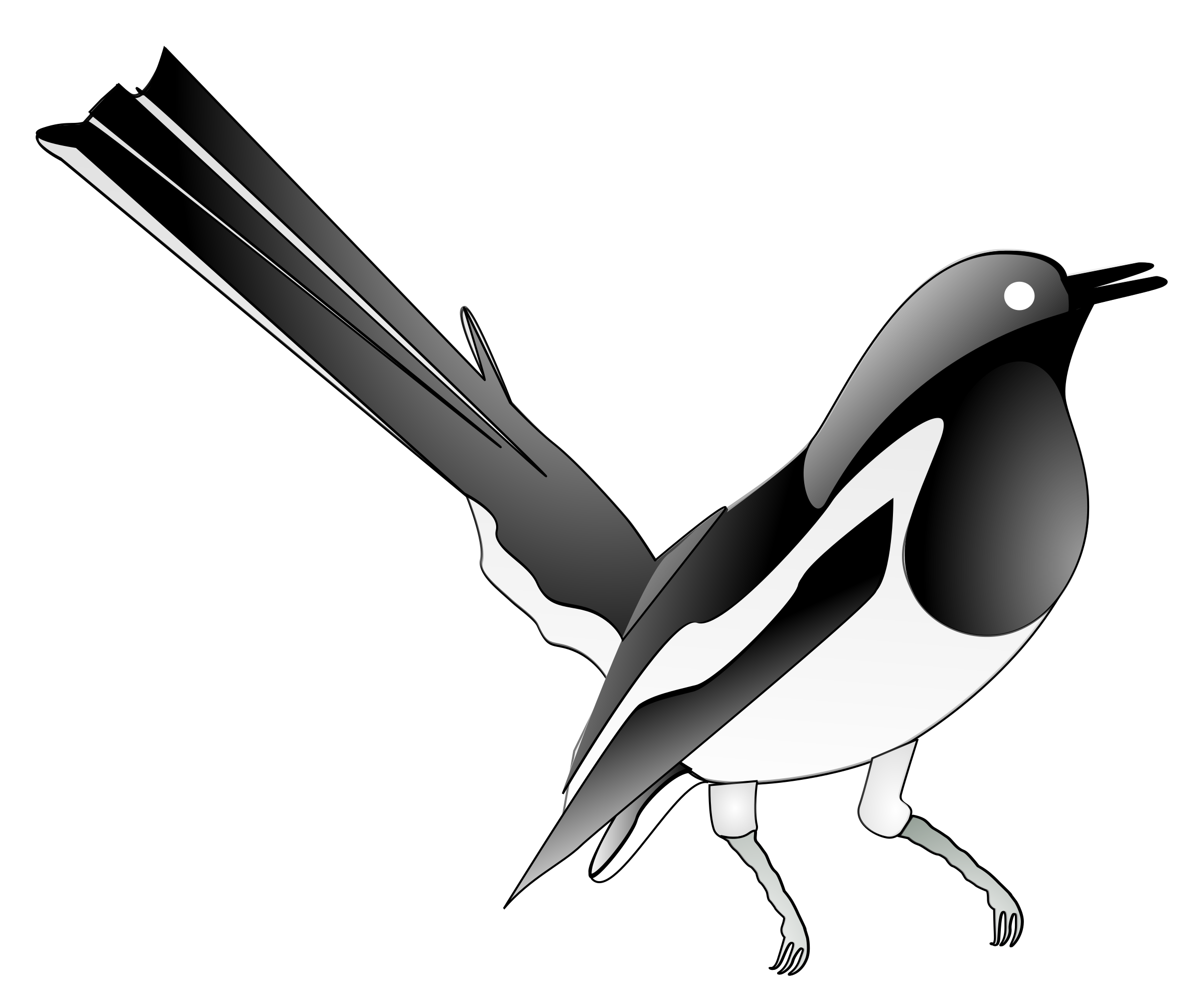 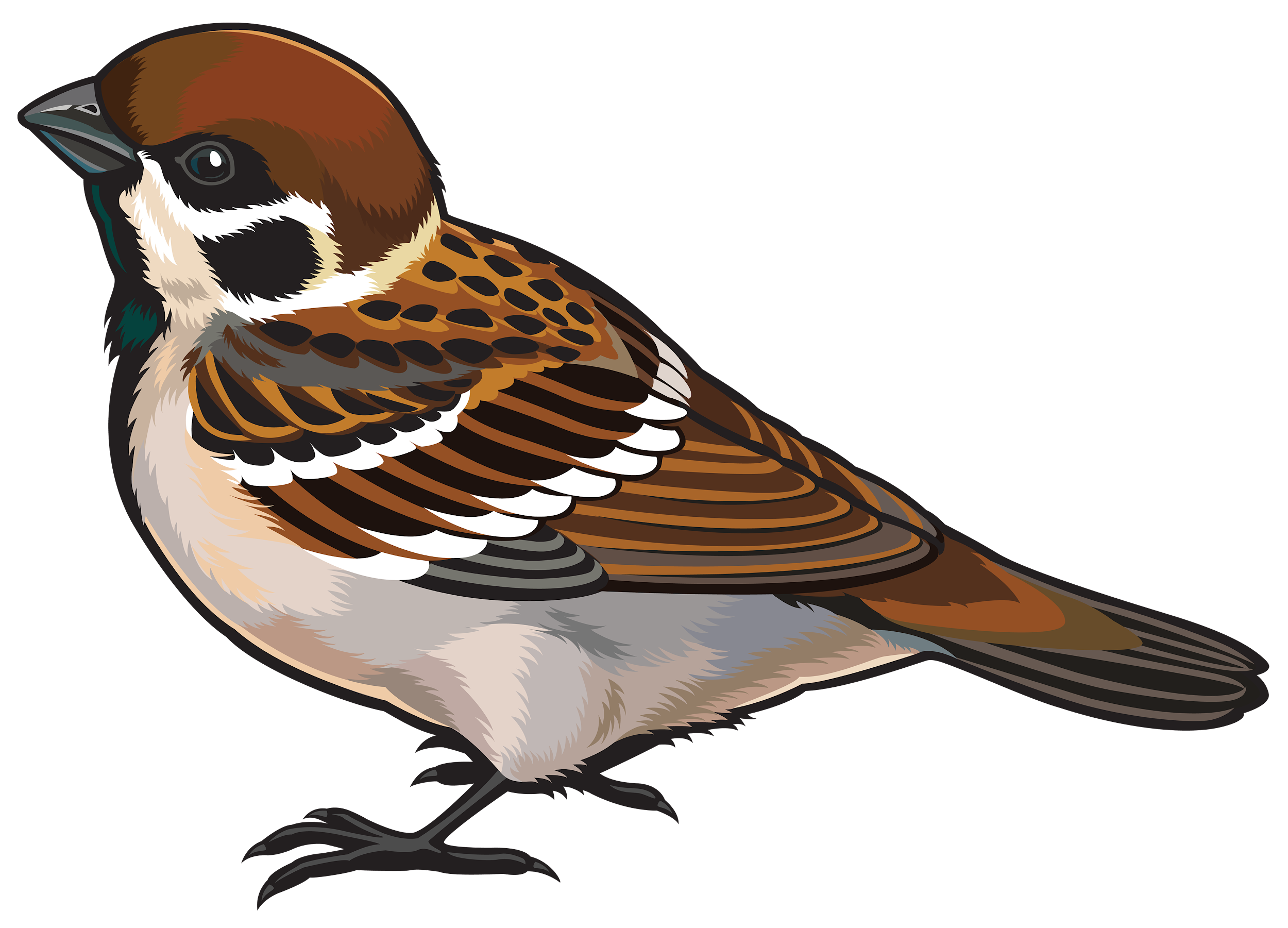 А в якому колі буде синичка?
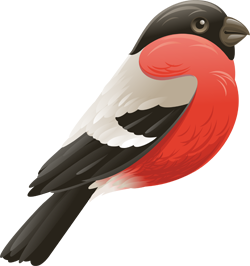 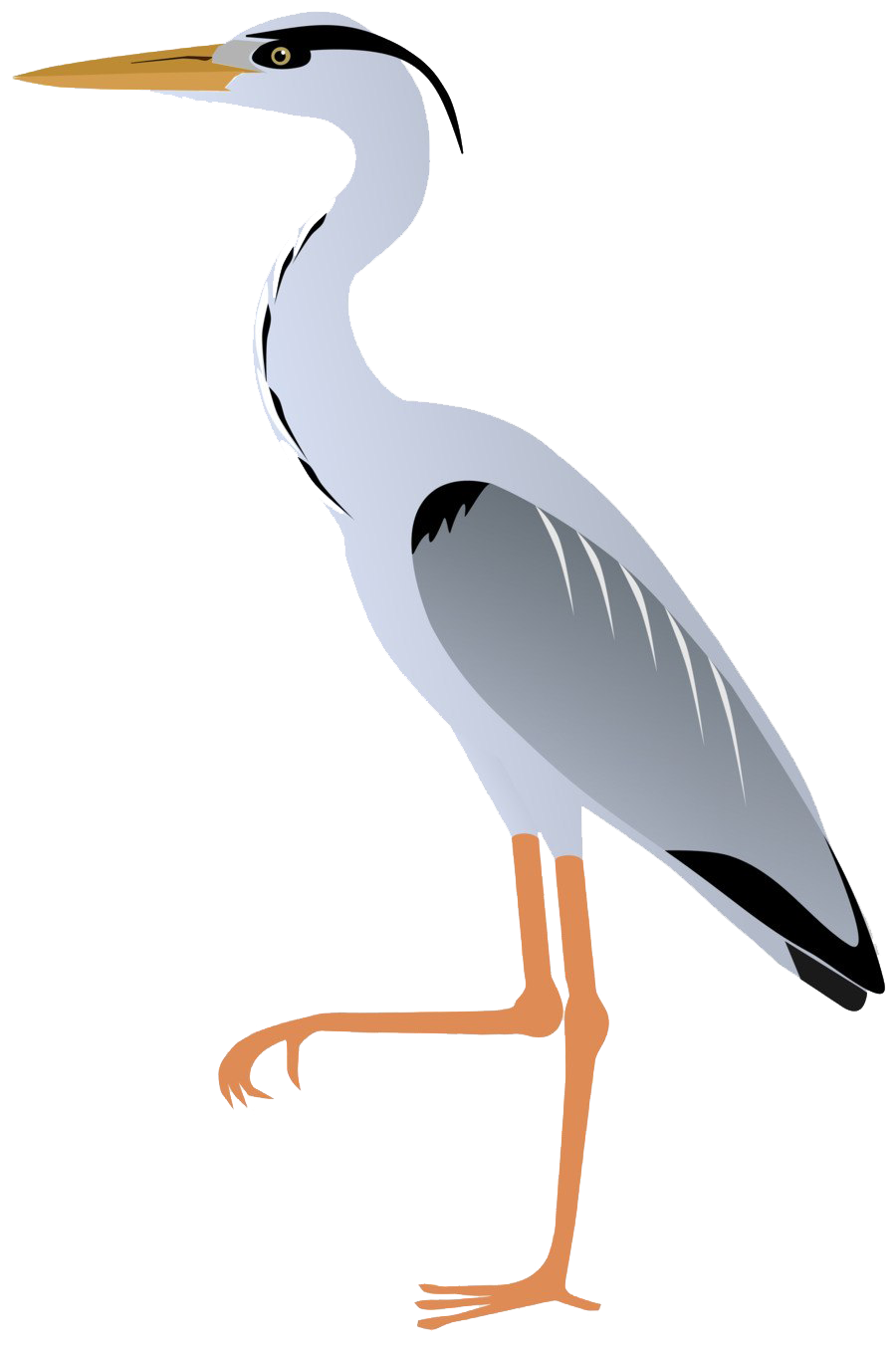 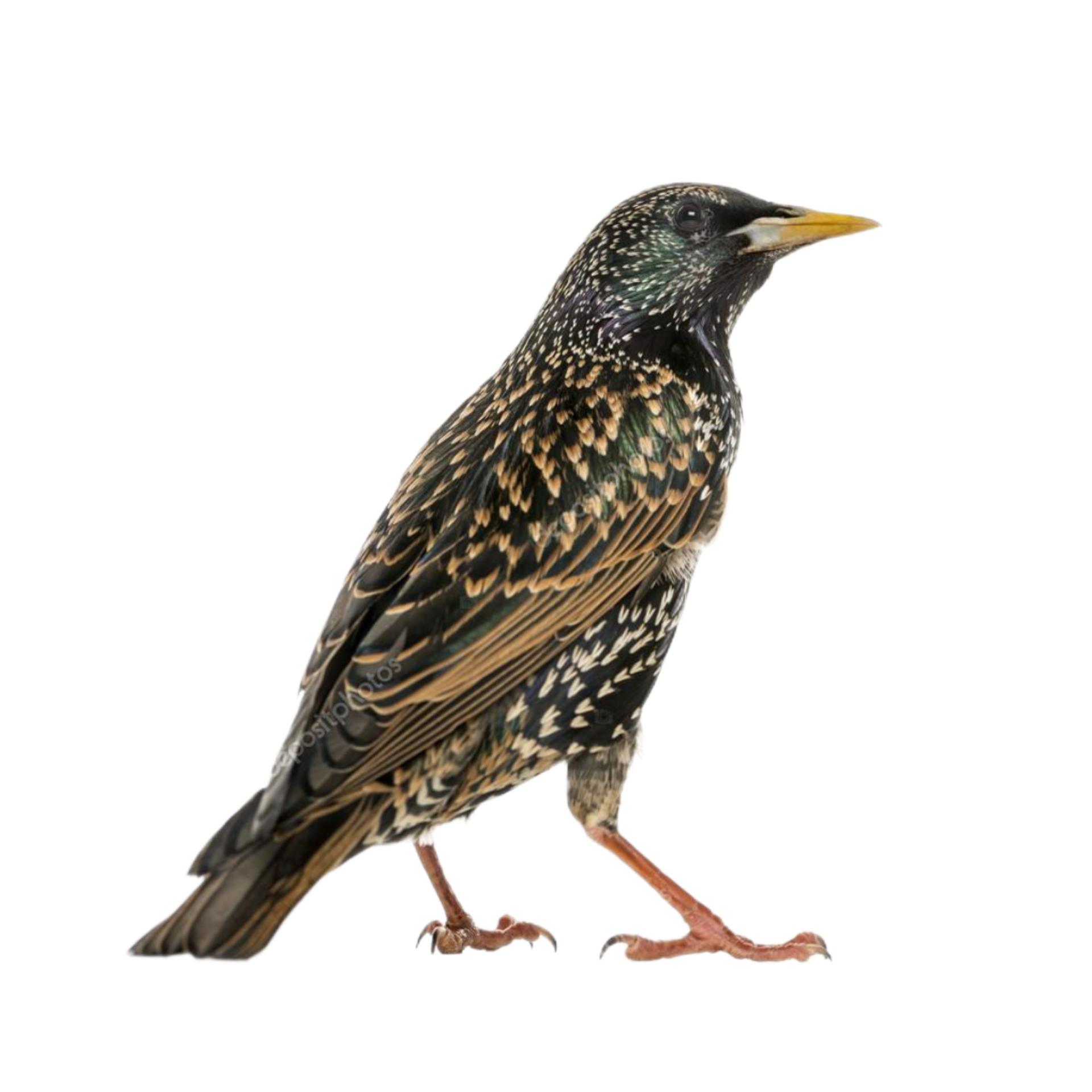 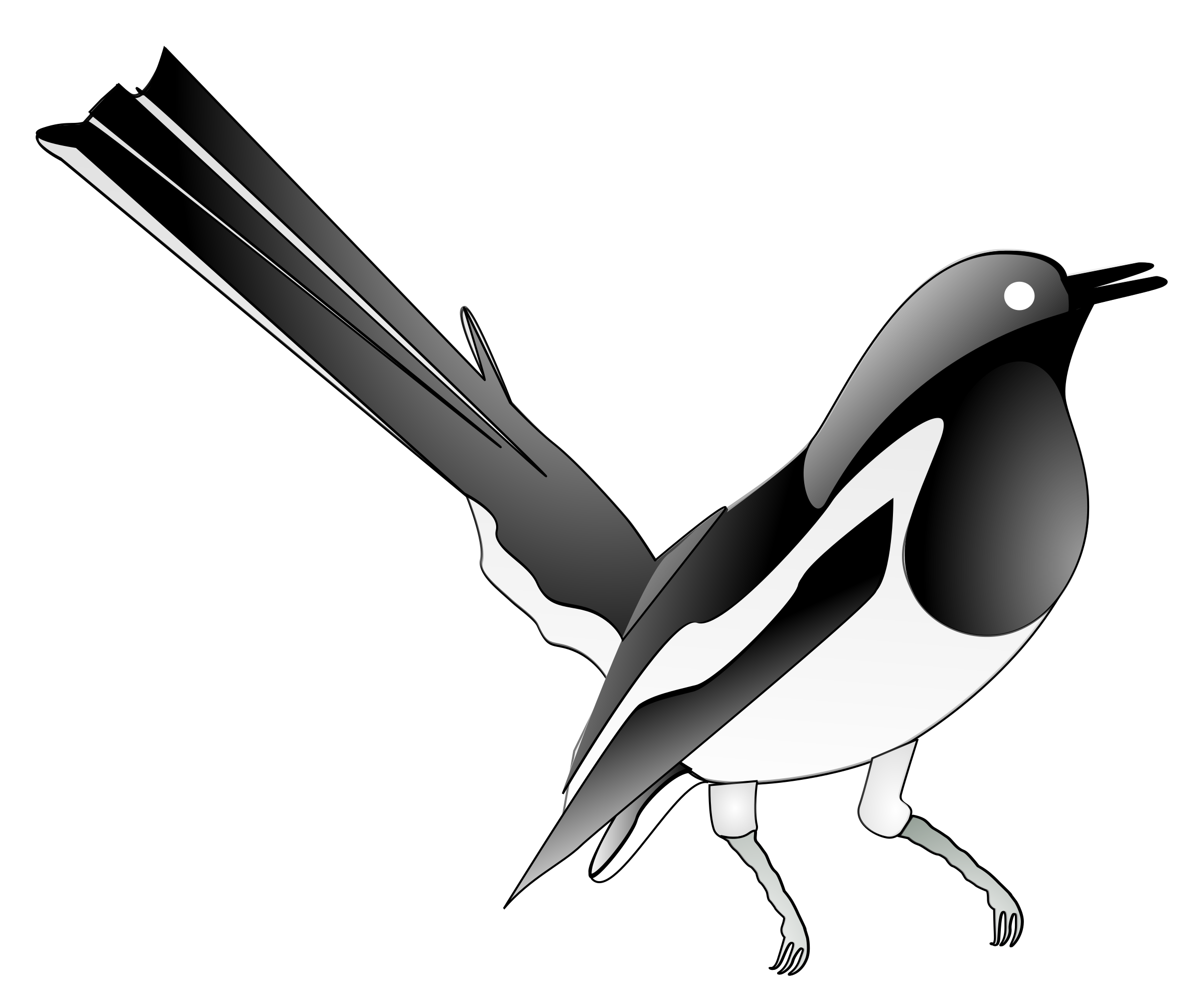 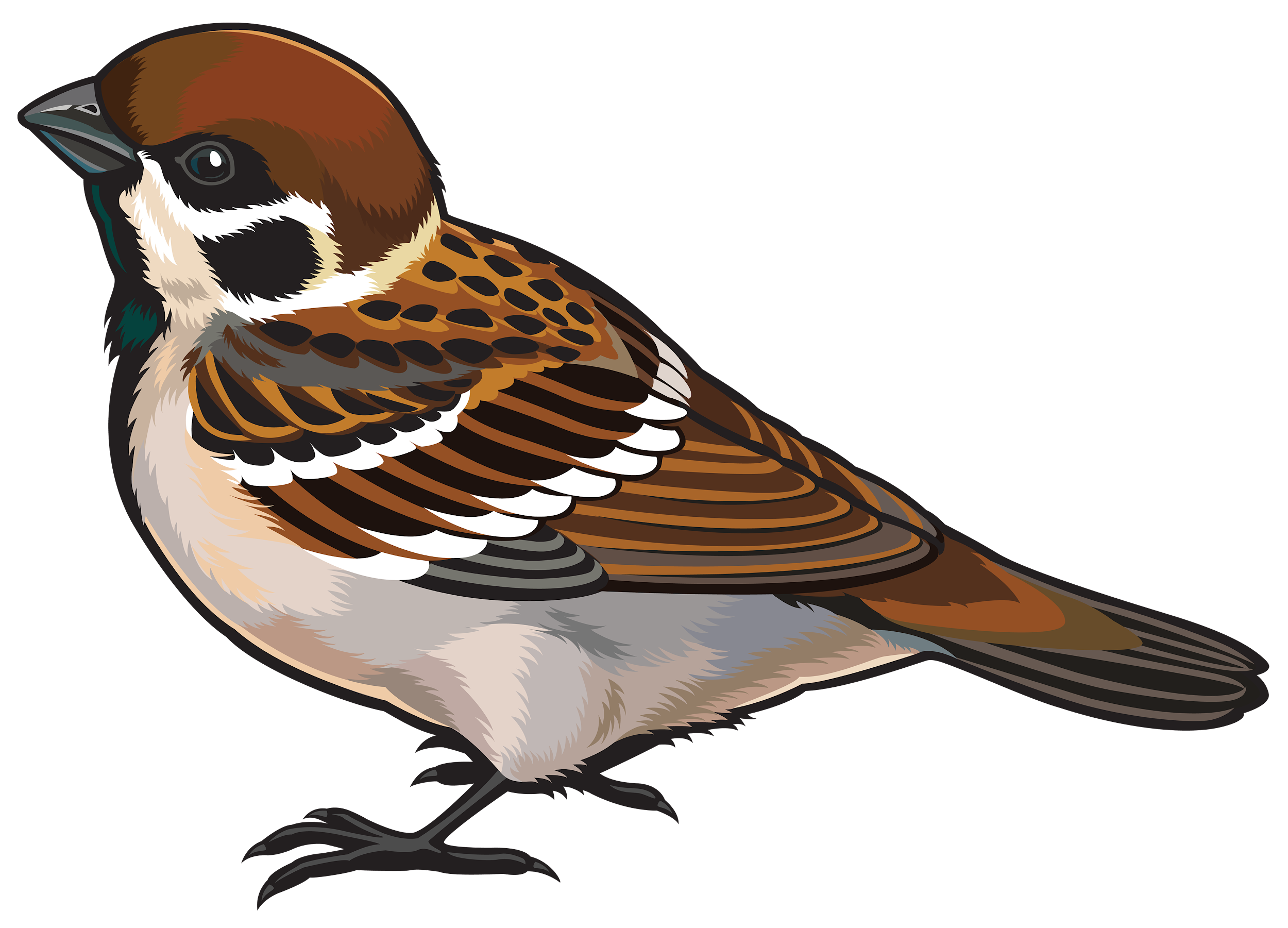 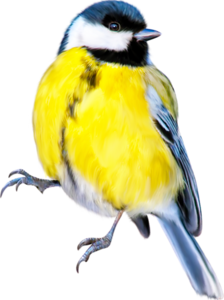 (в синьому)
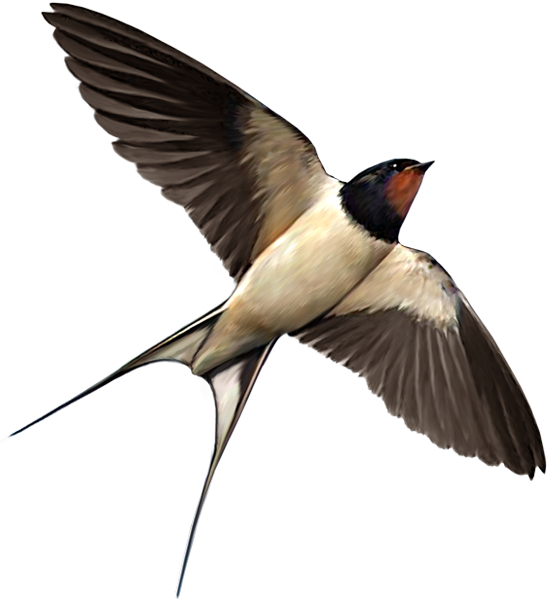 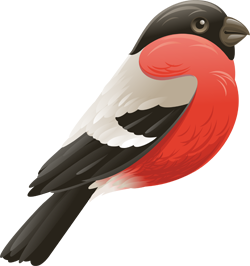 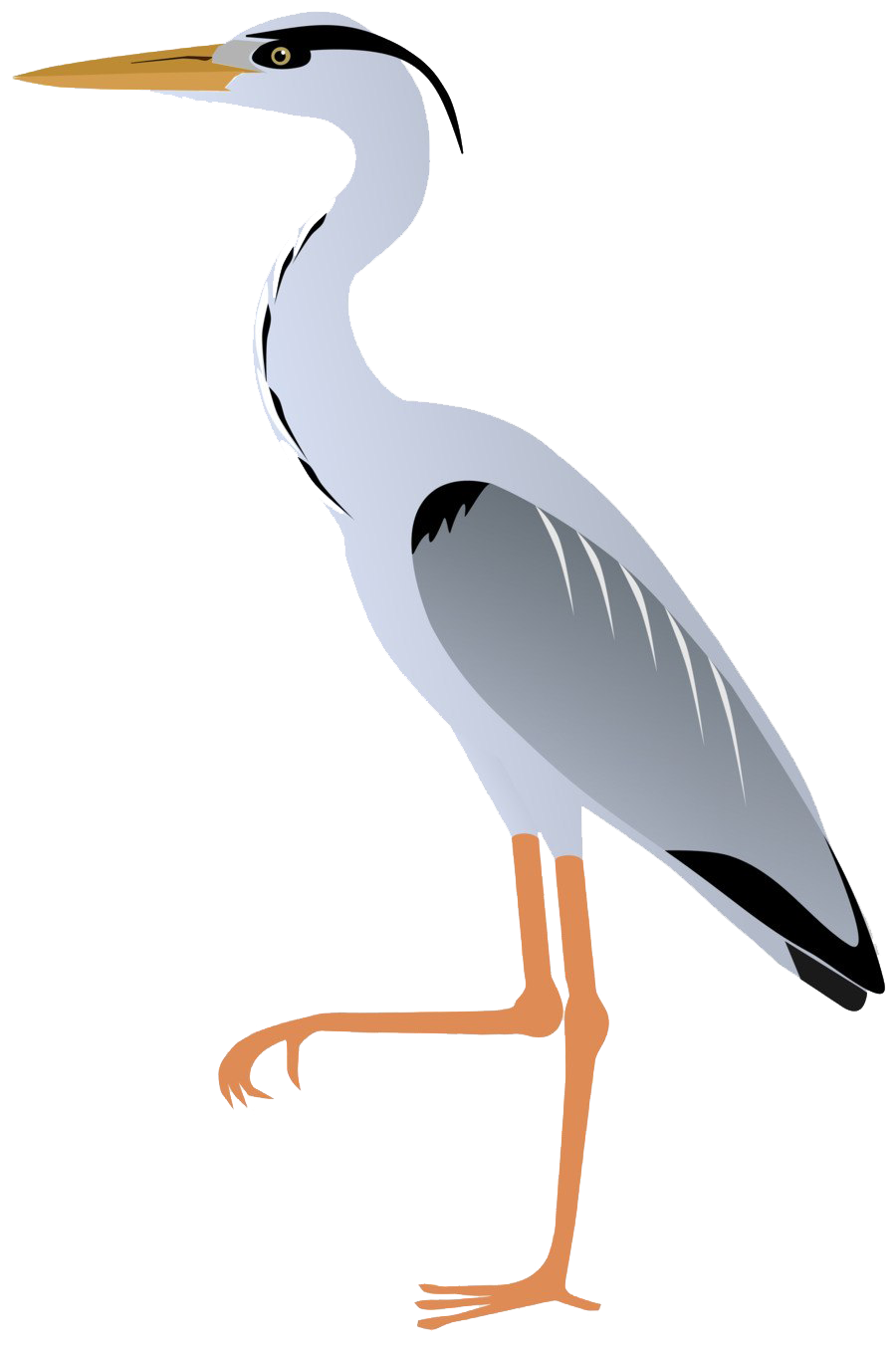 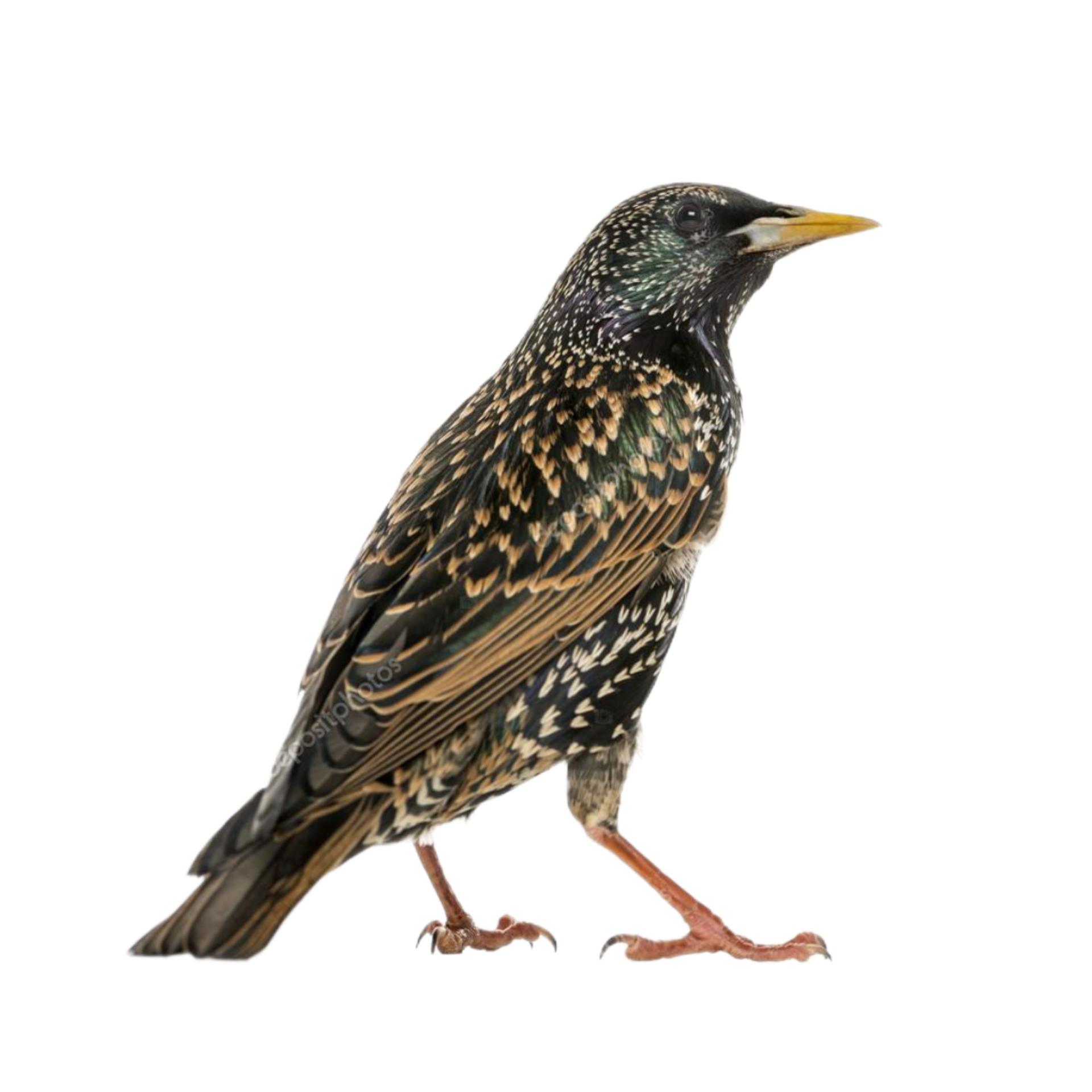 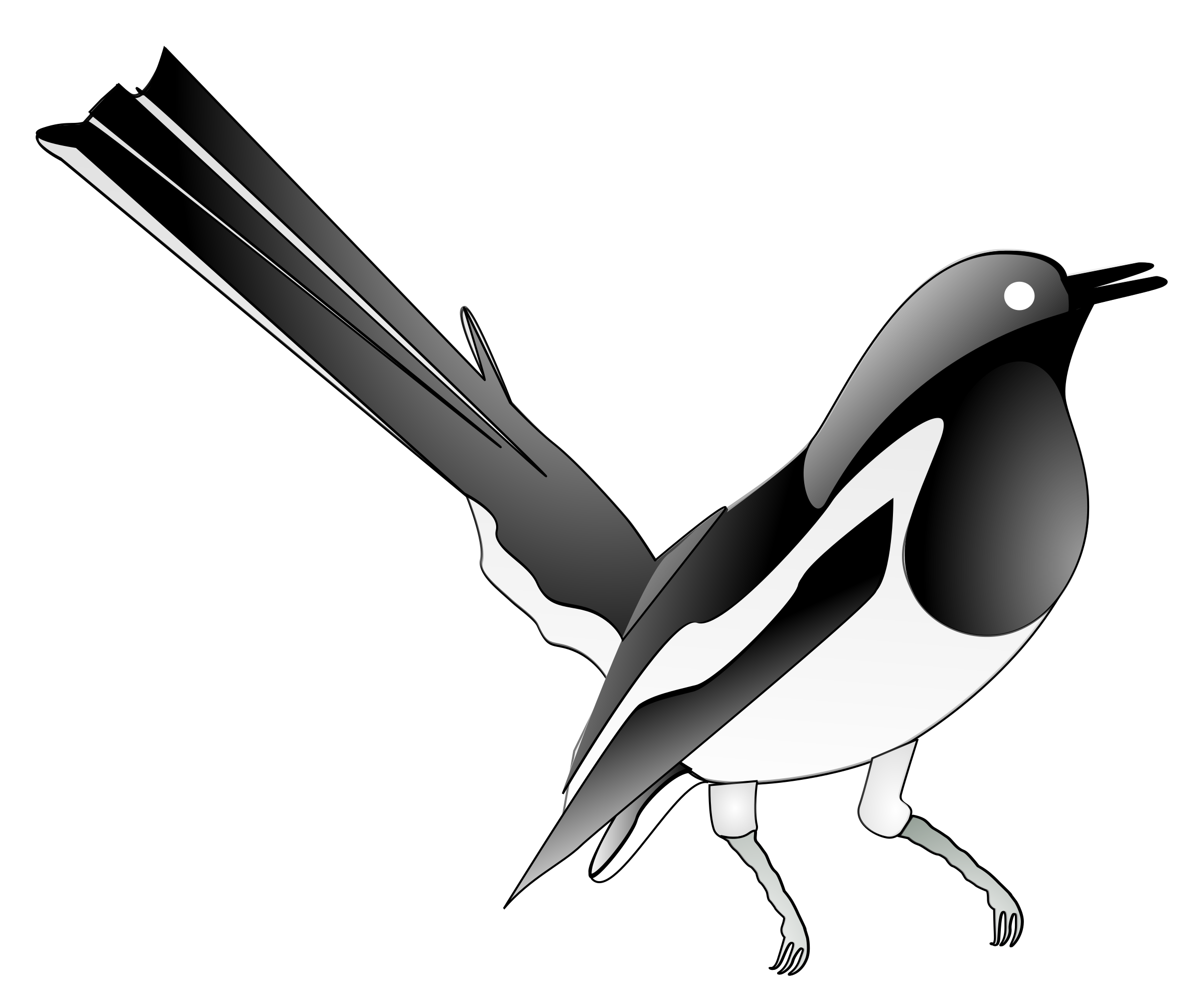 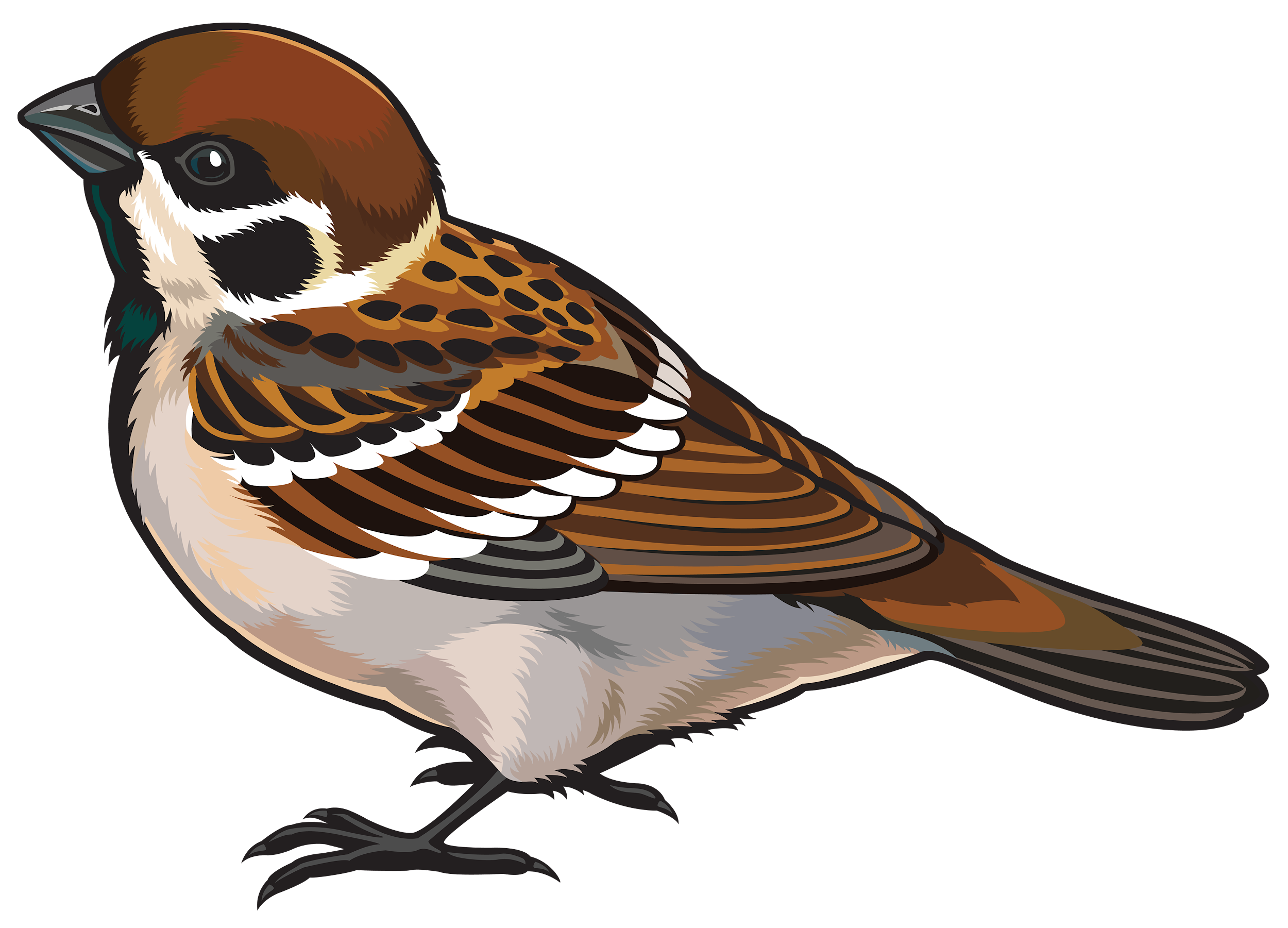 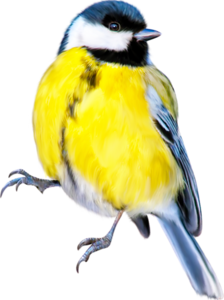 В якому колі буде ластівка?
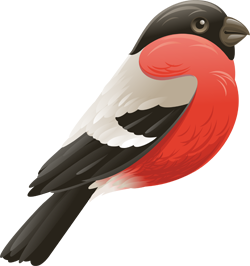 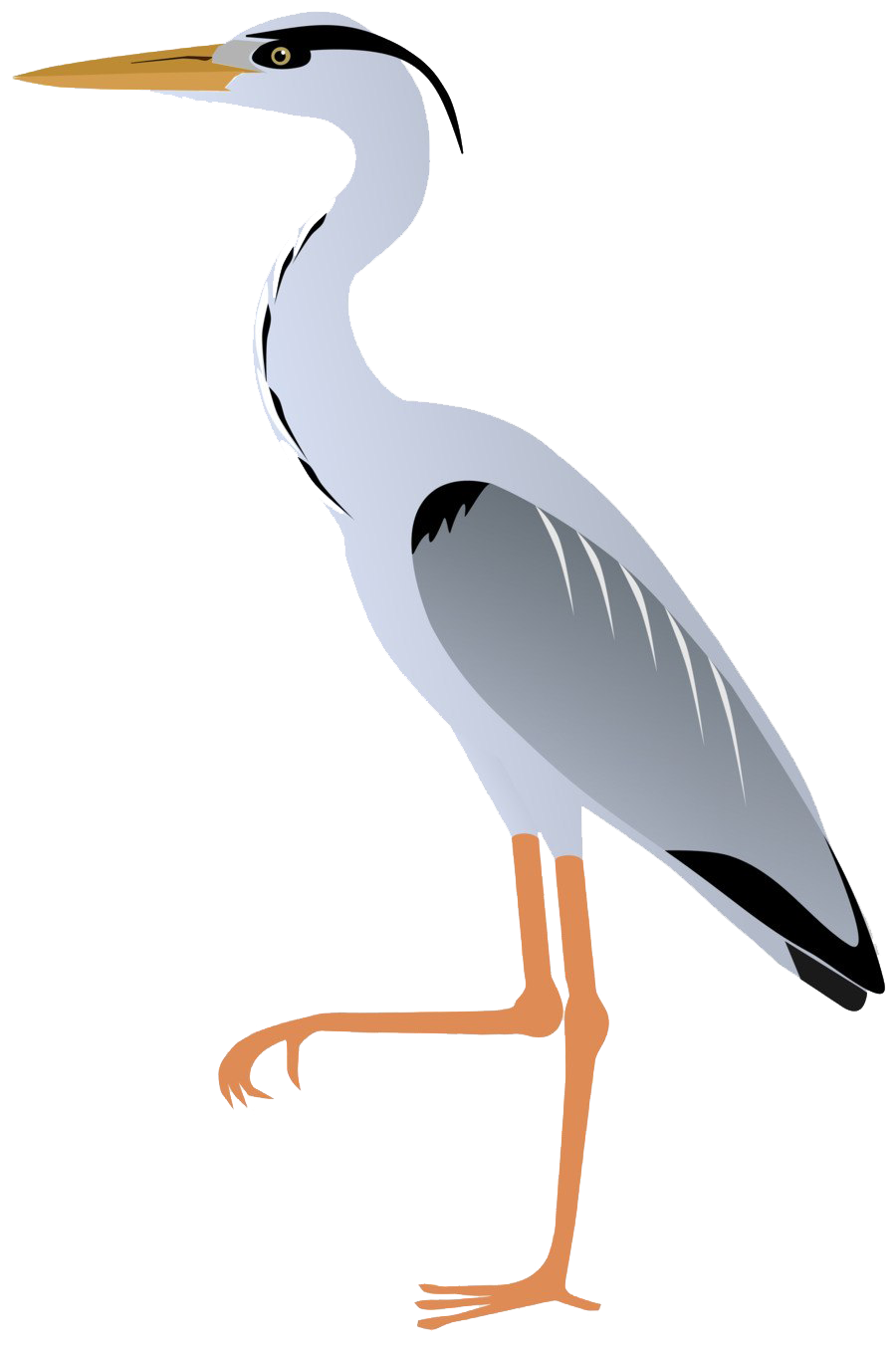 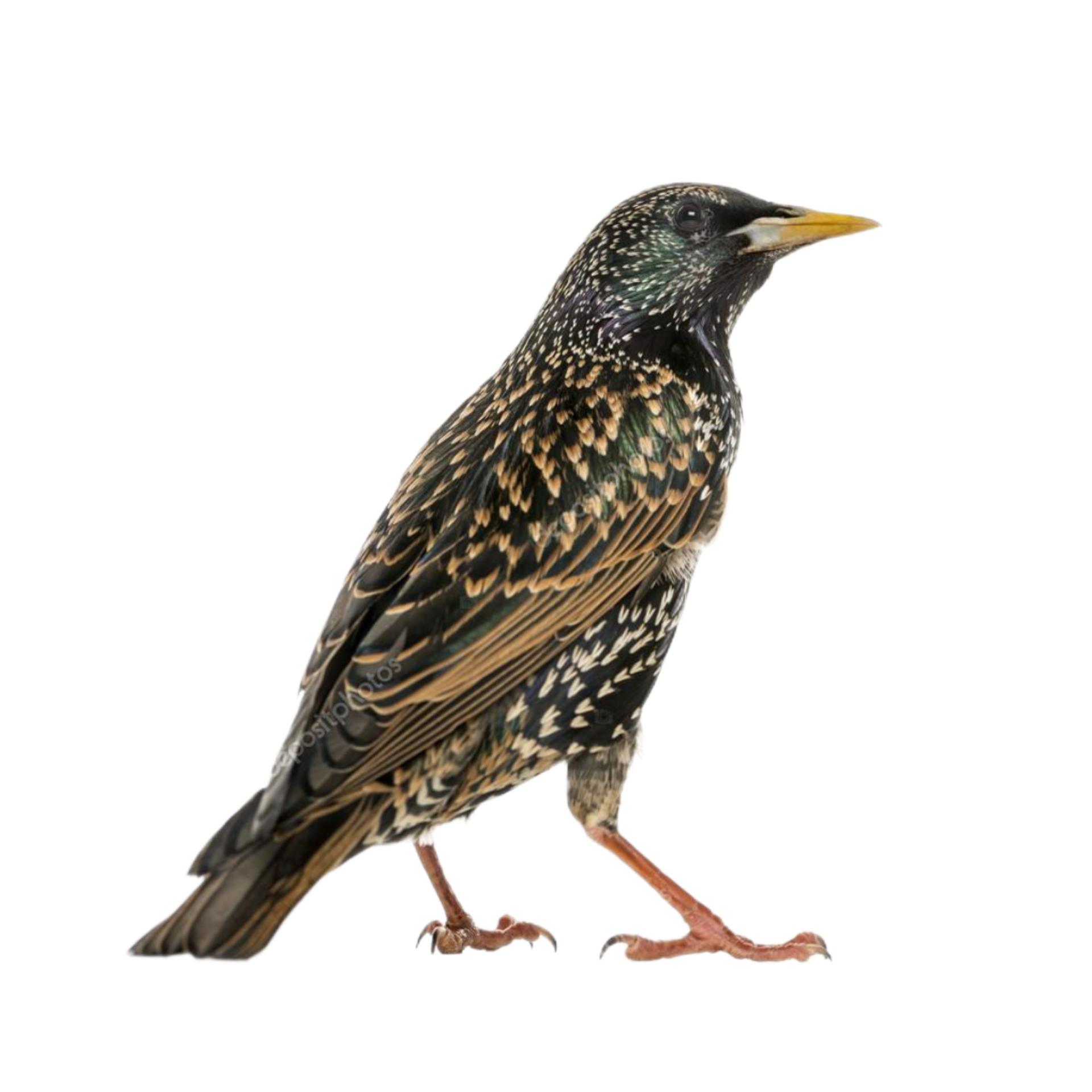 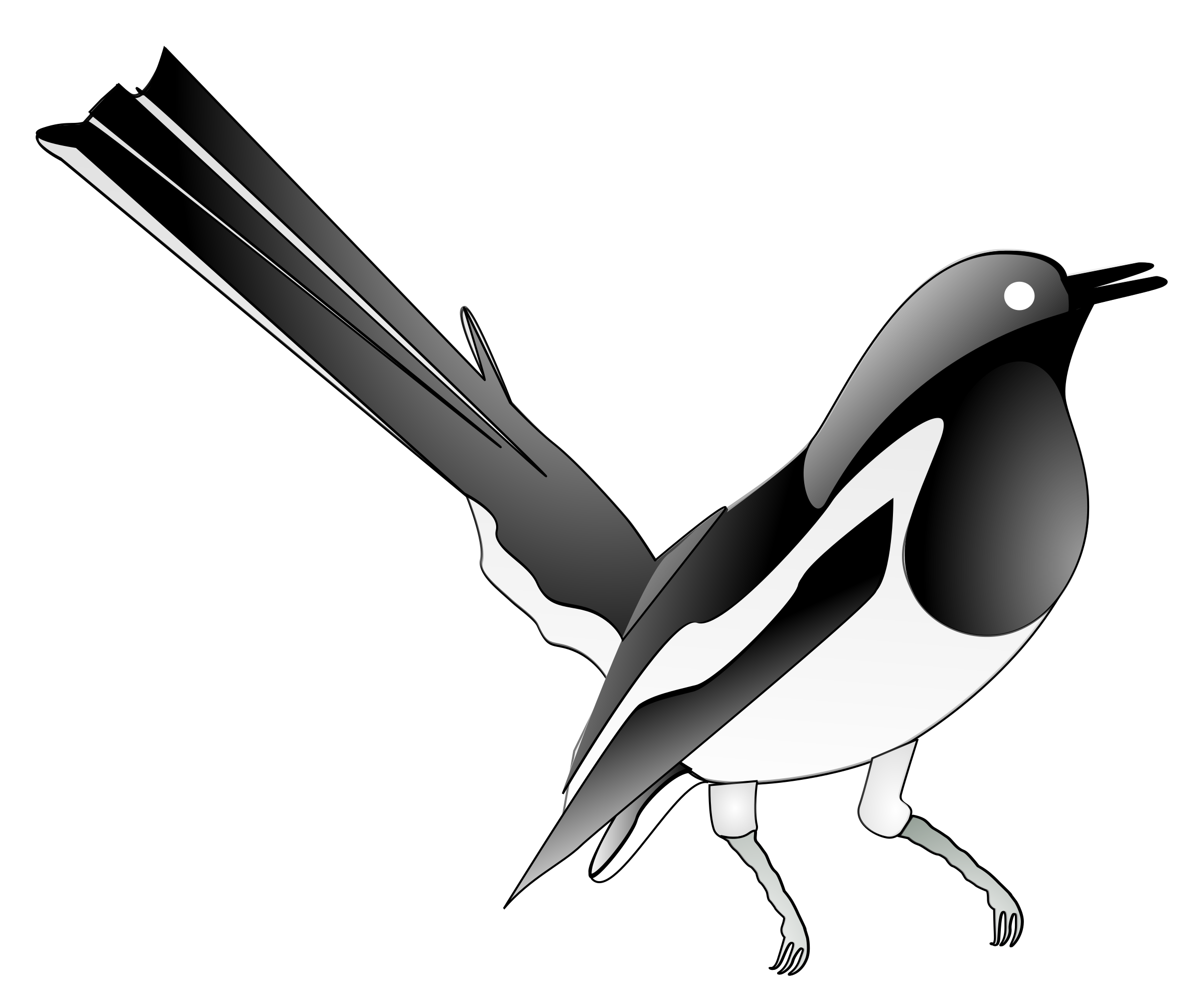 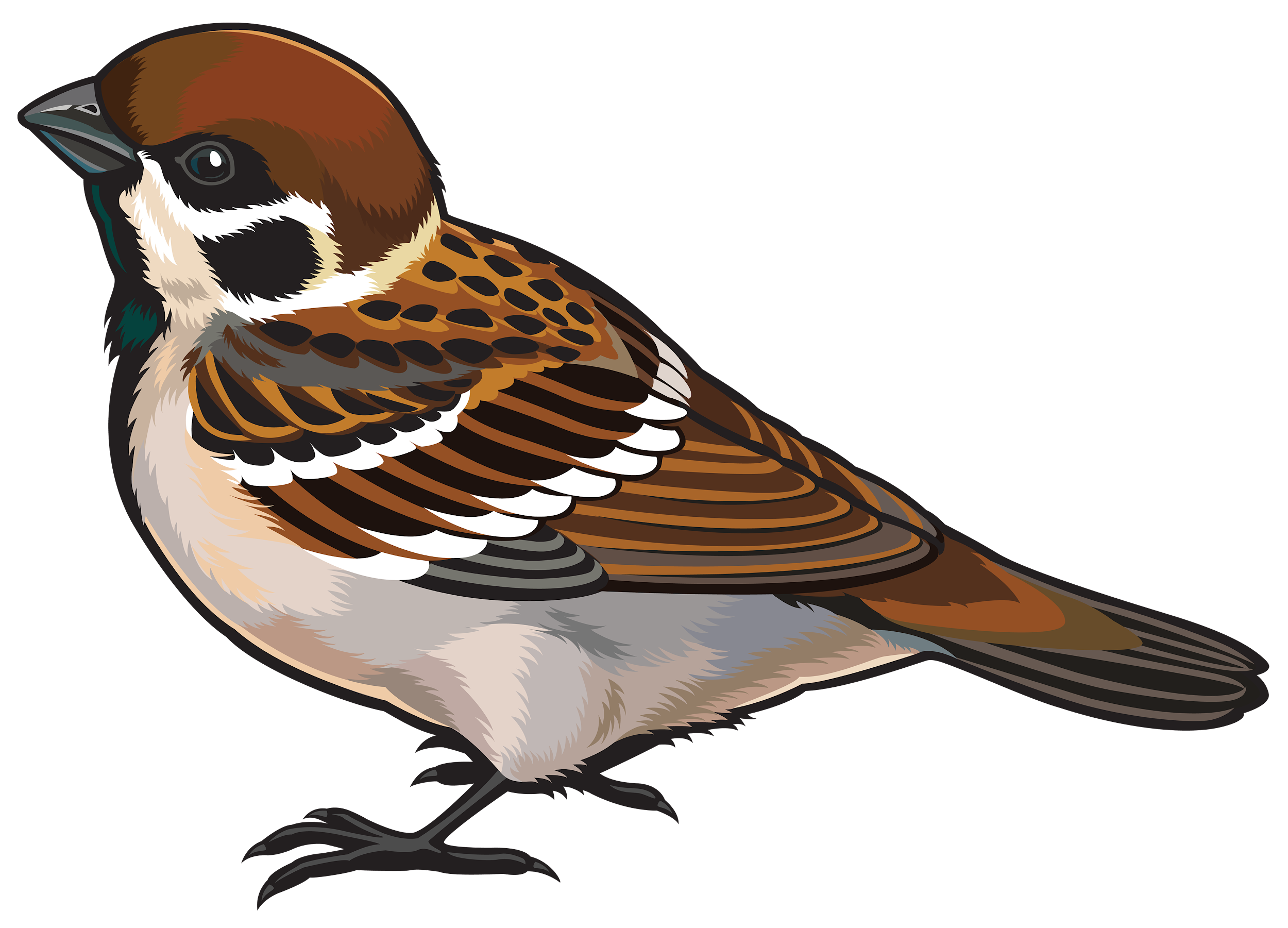 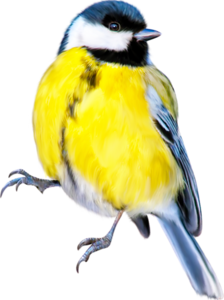 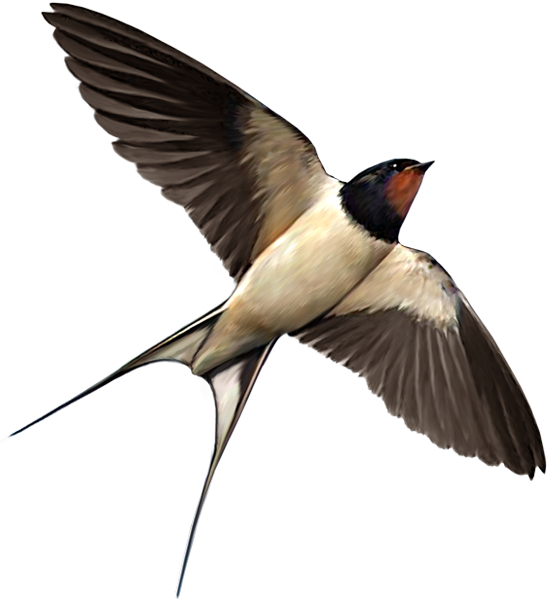 (в червоному)
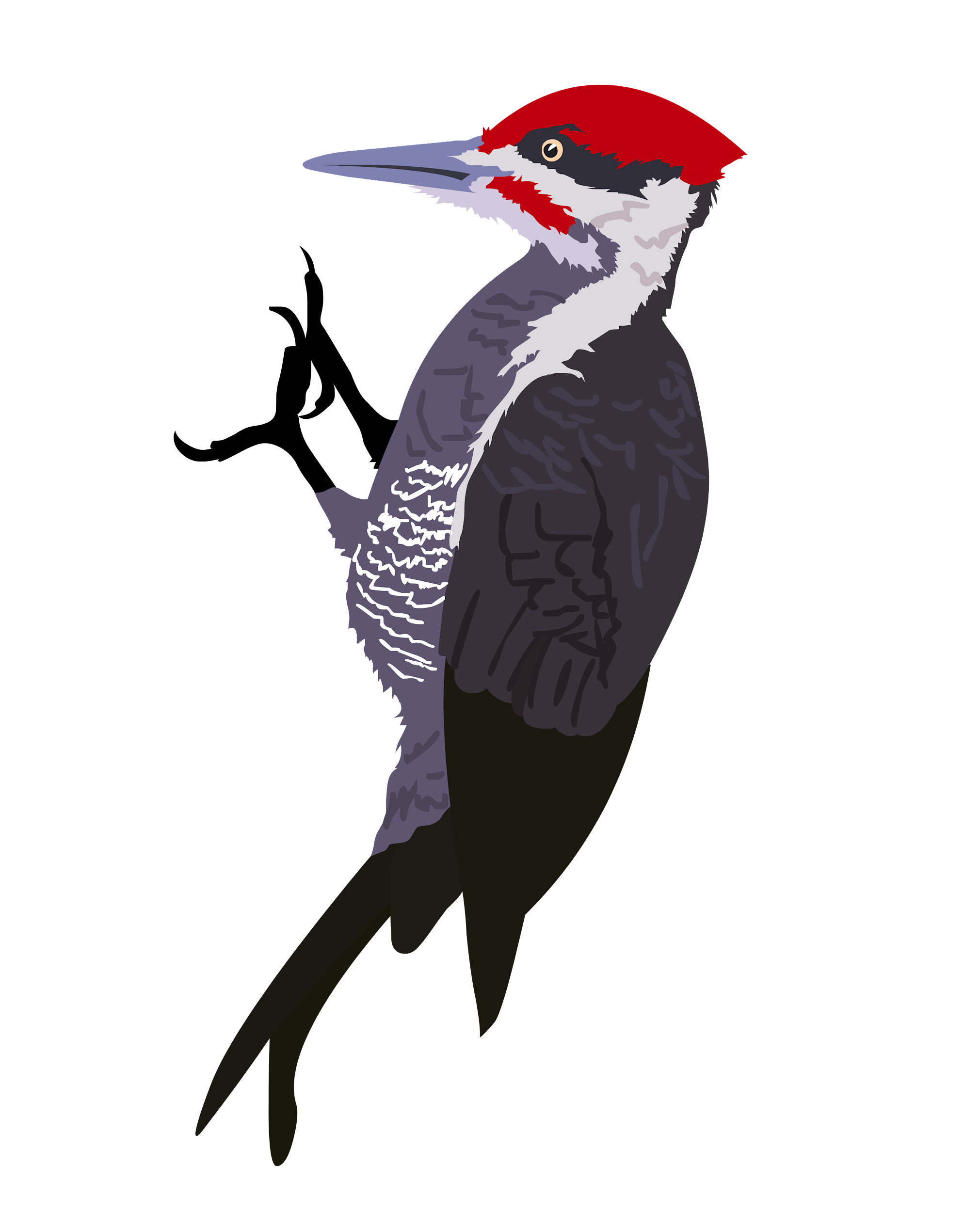 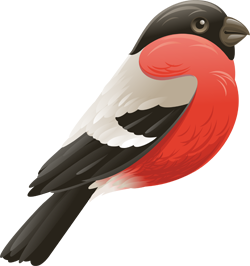 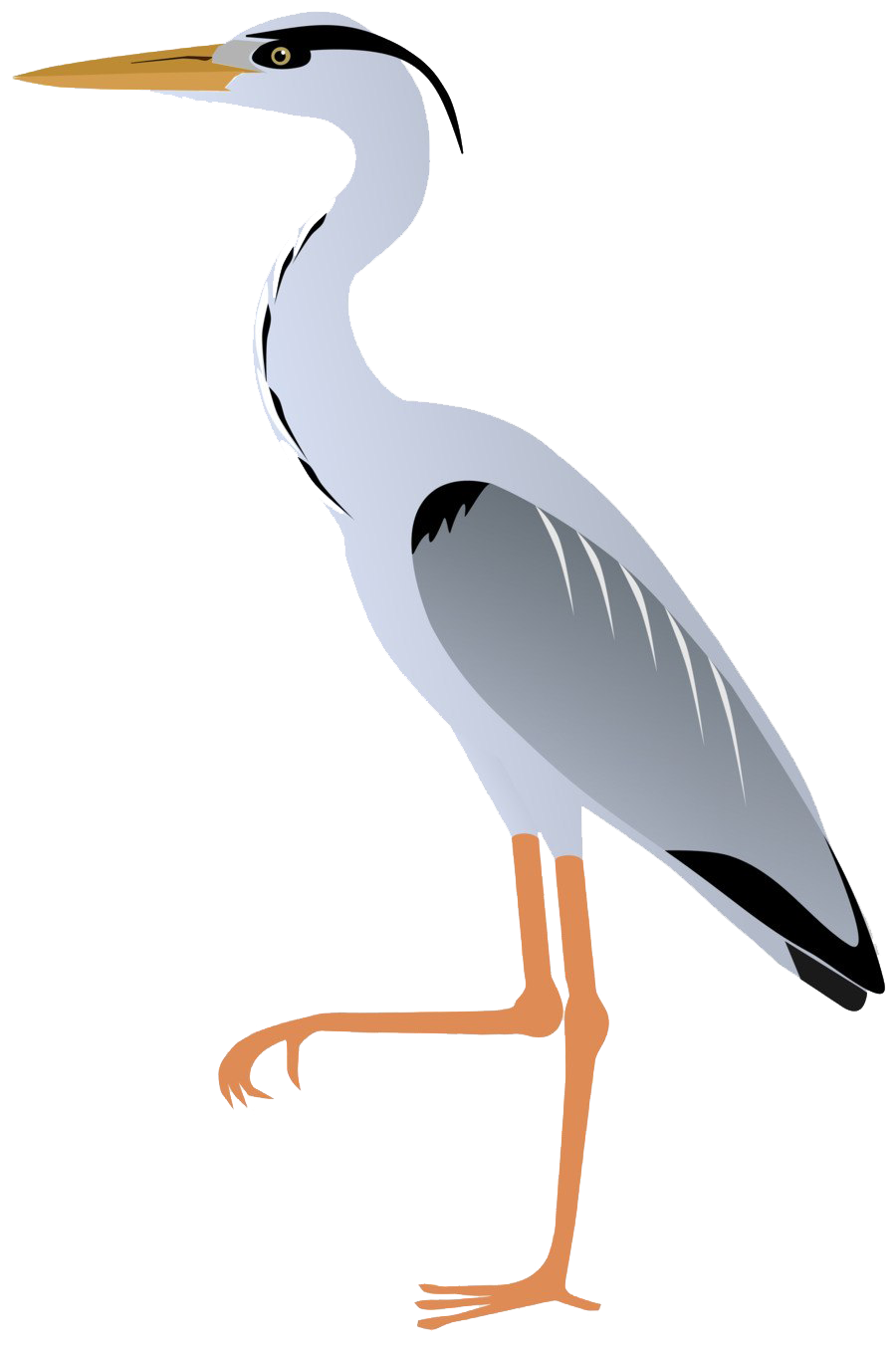 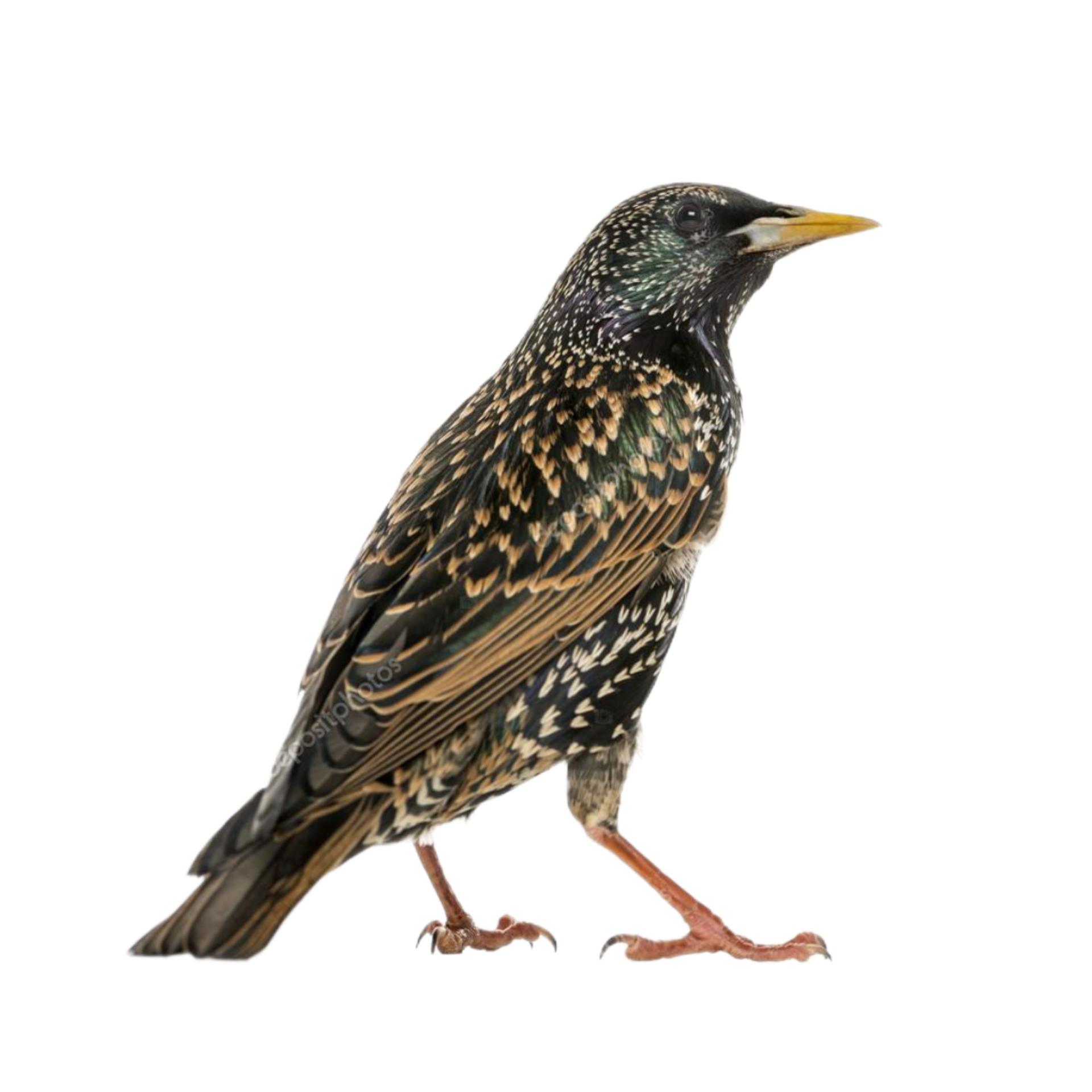 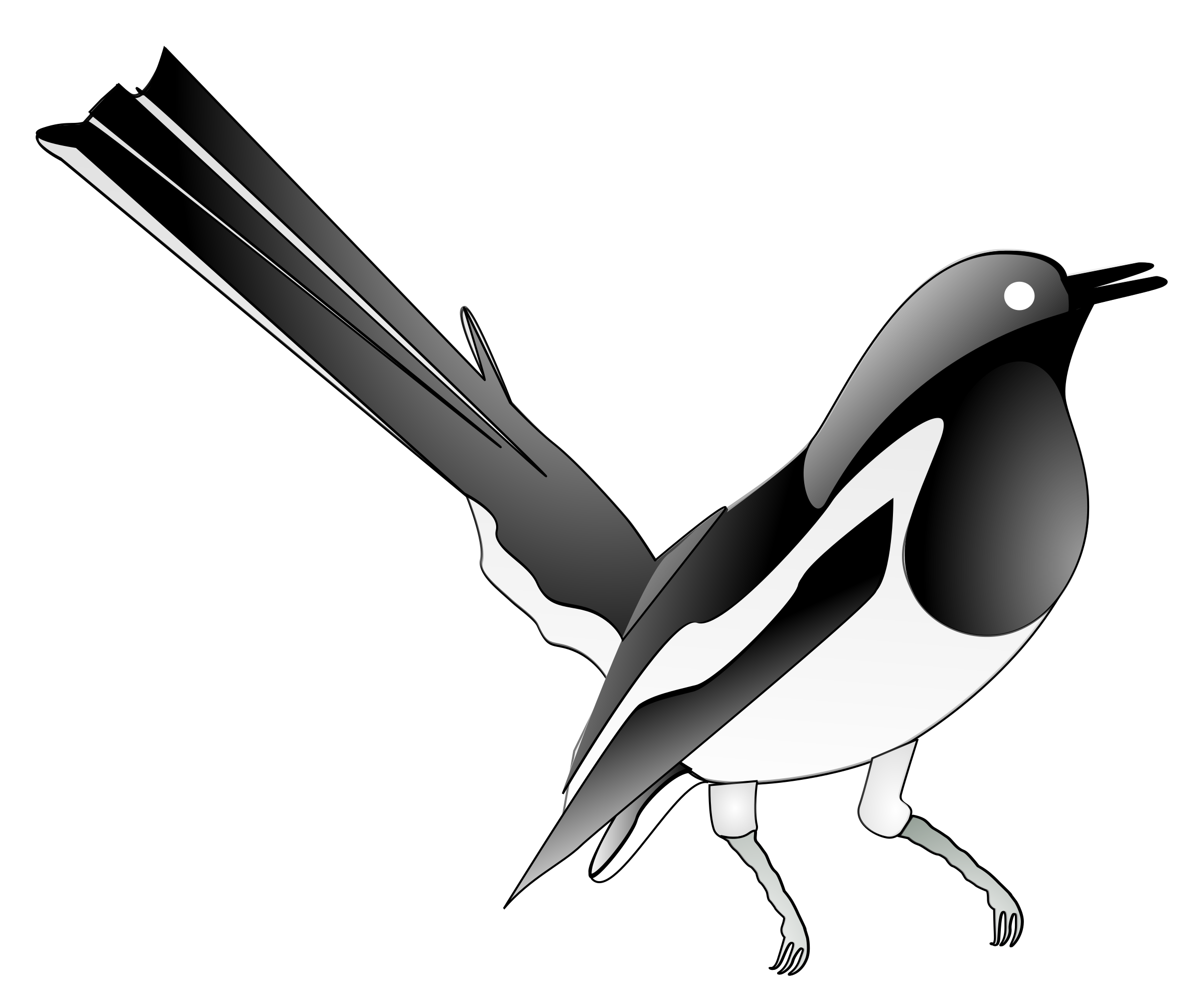 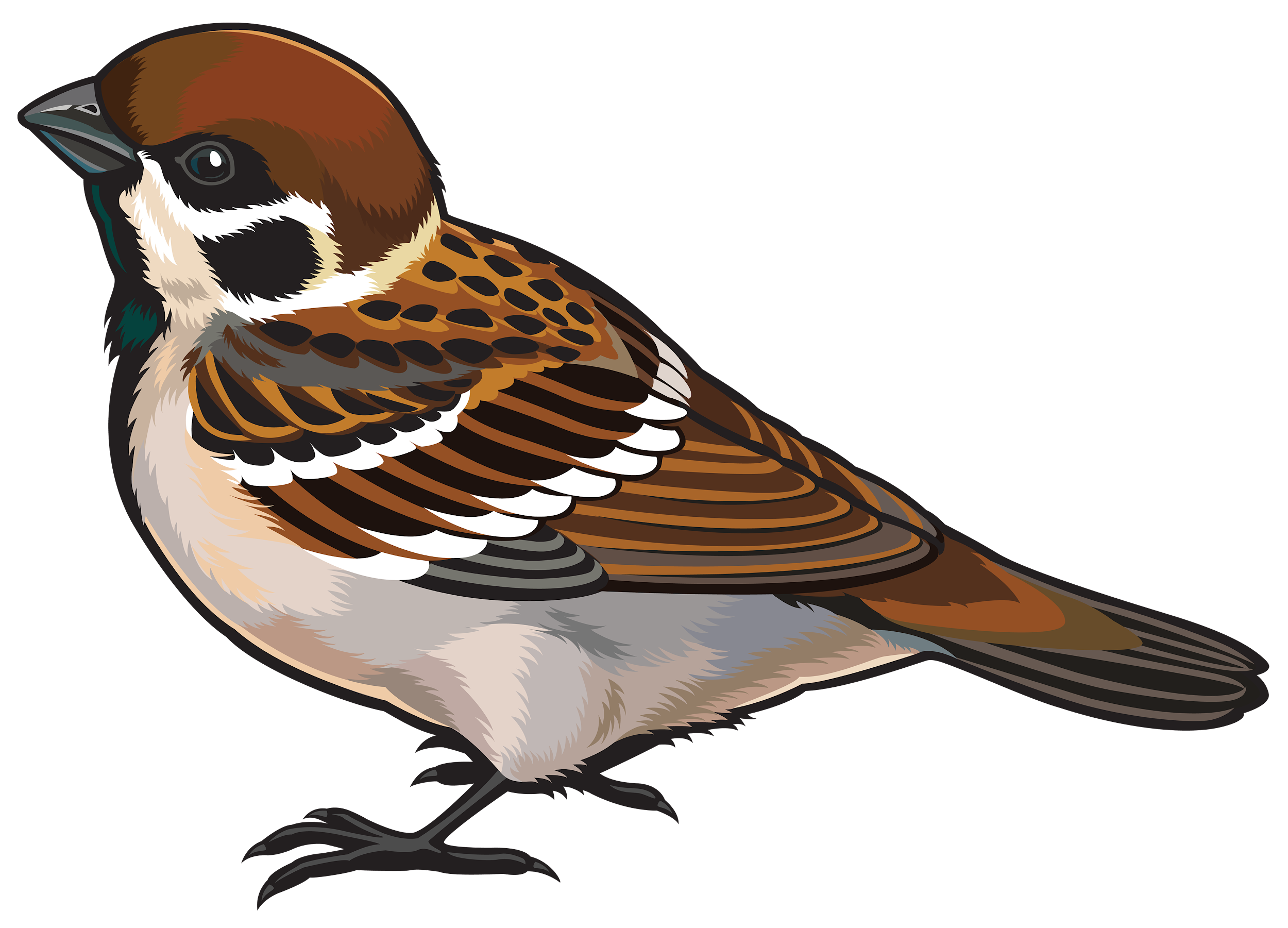 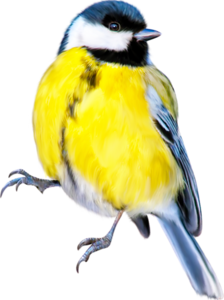 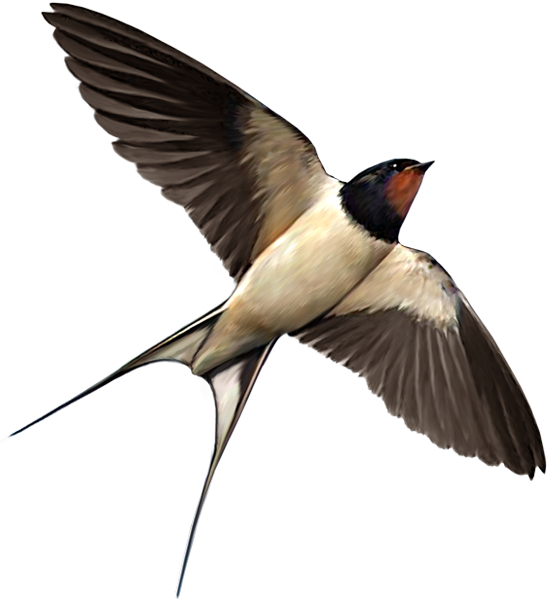 А в якому колі буде дятел?
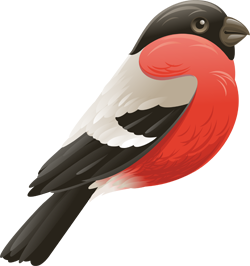 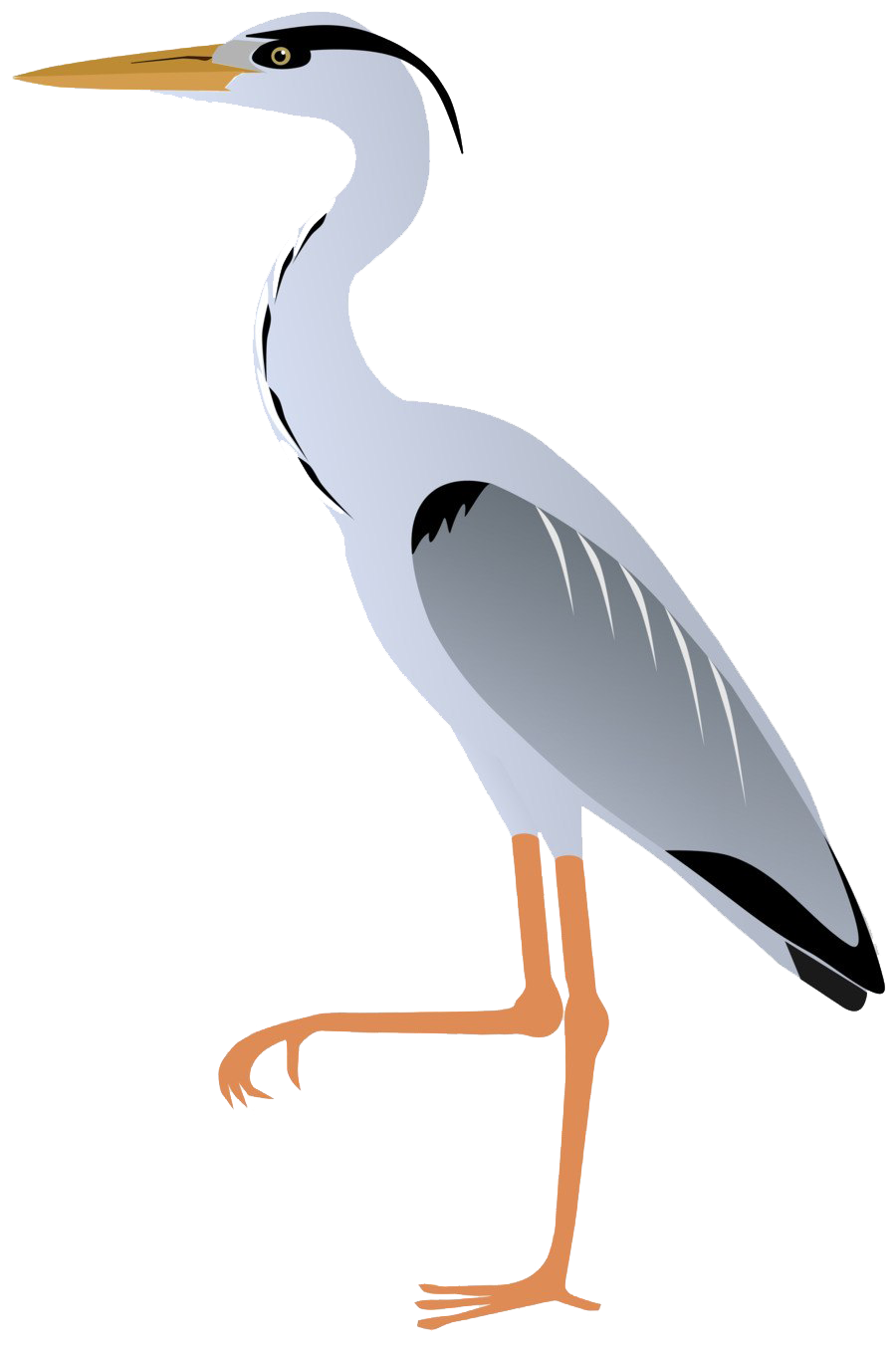 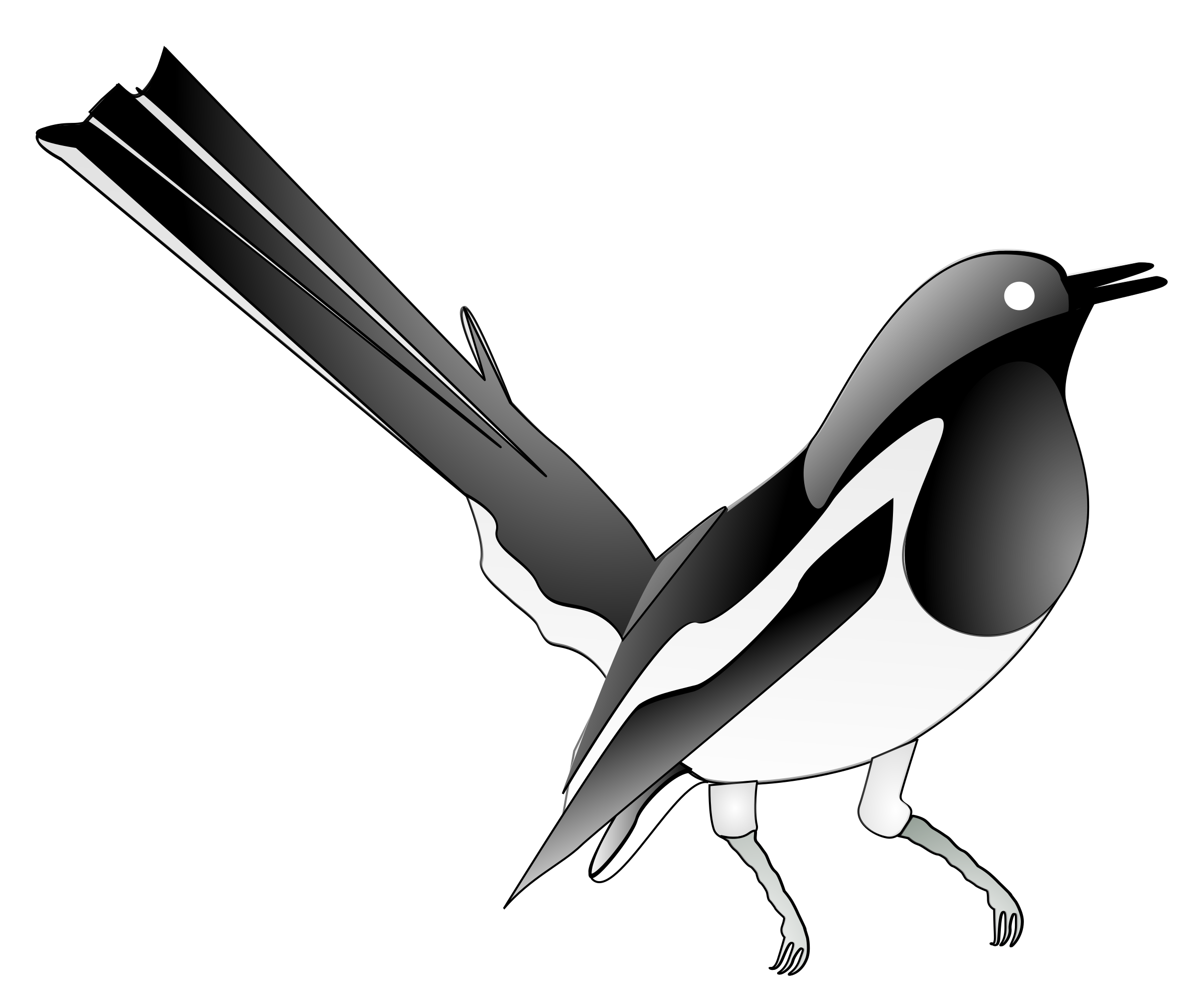 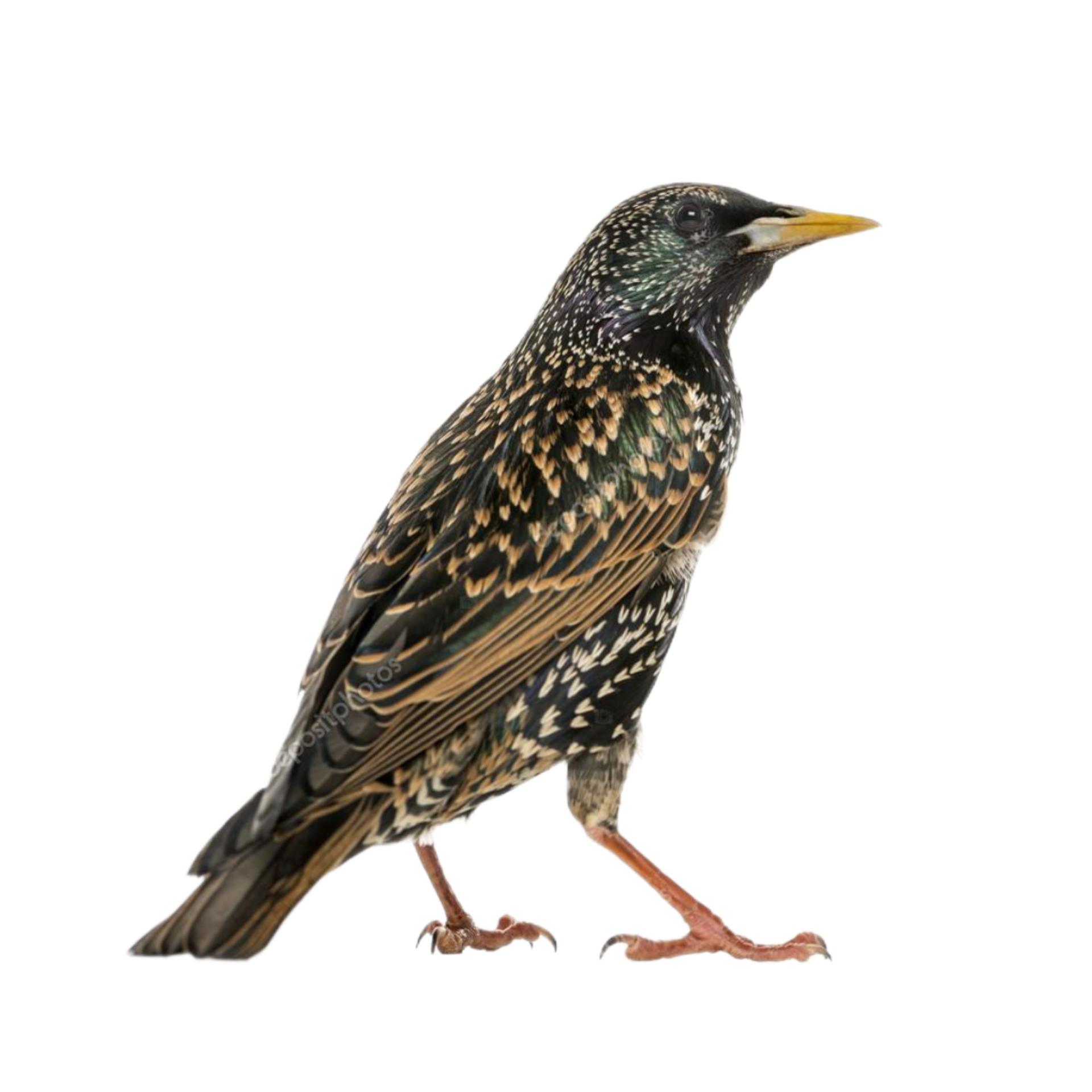 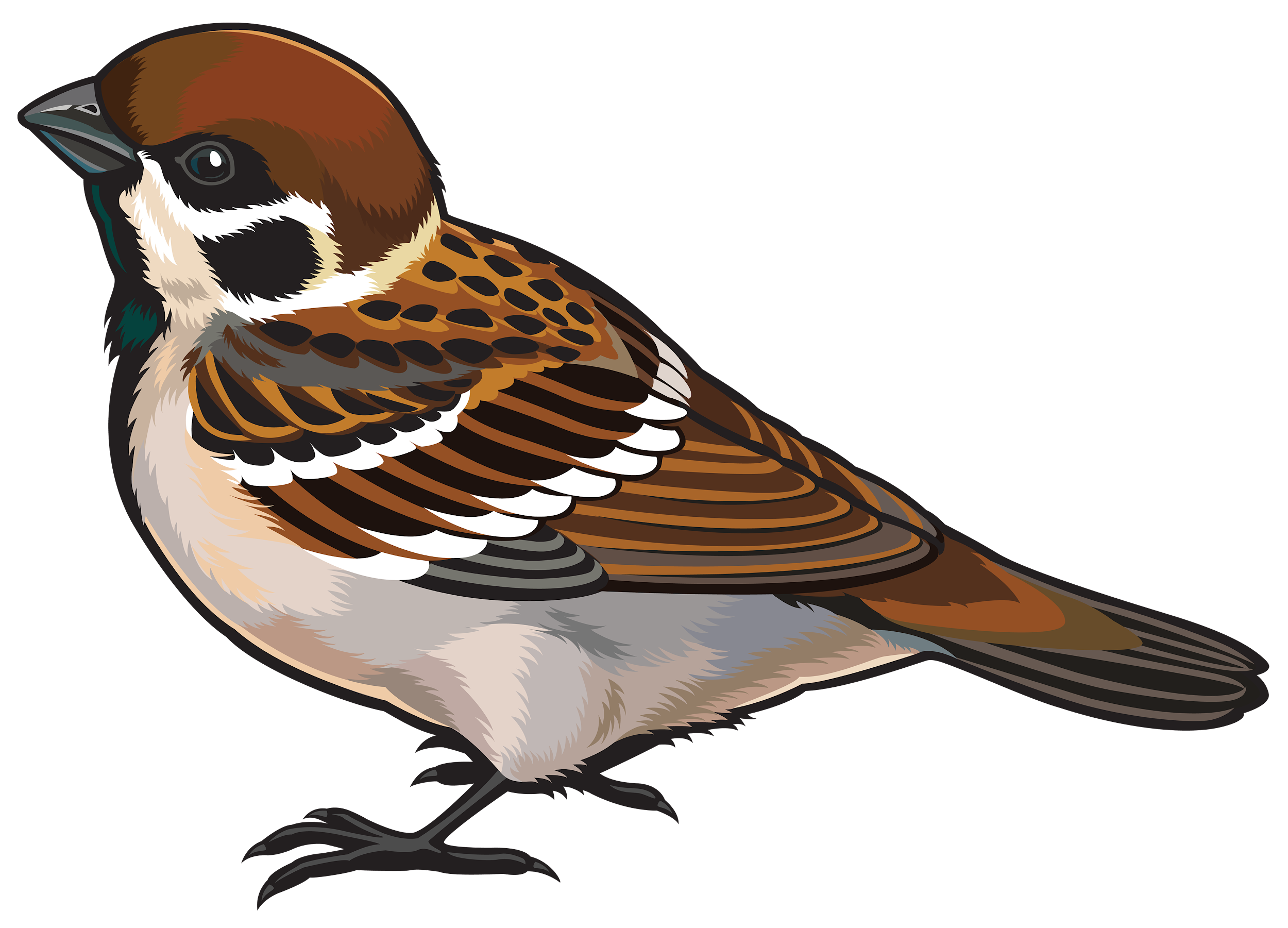 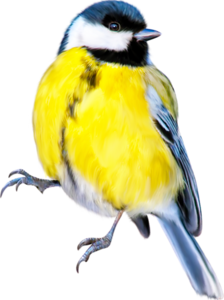 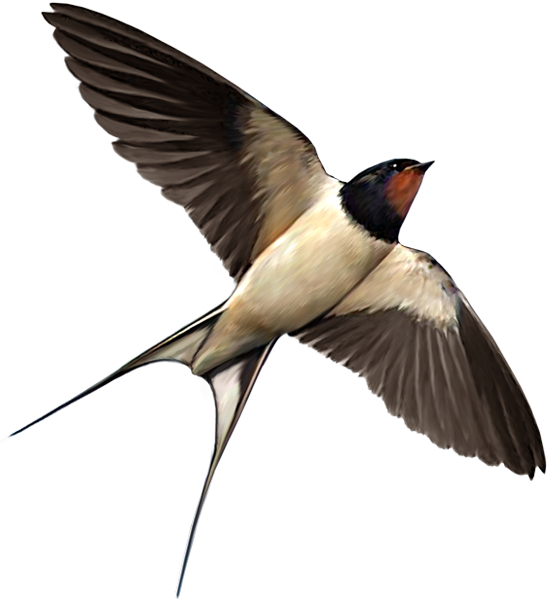 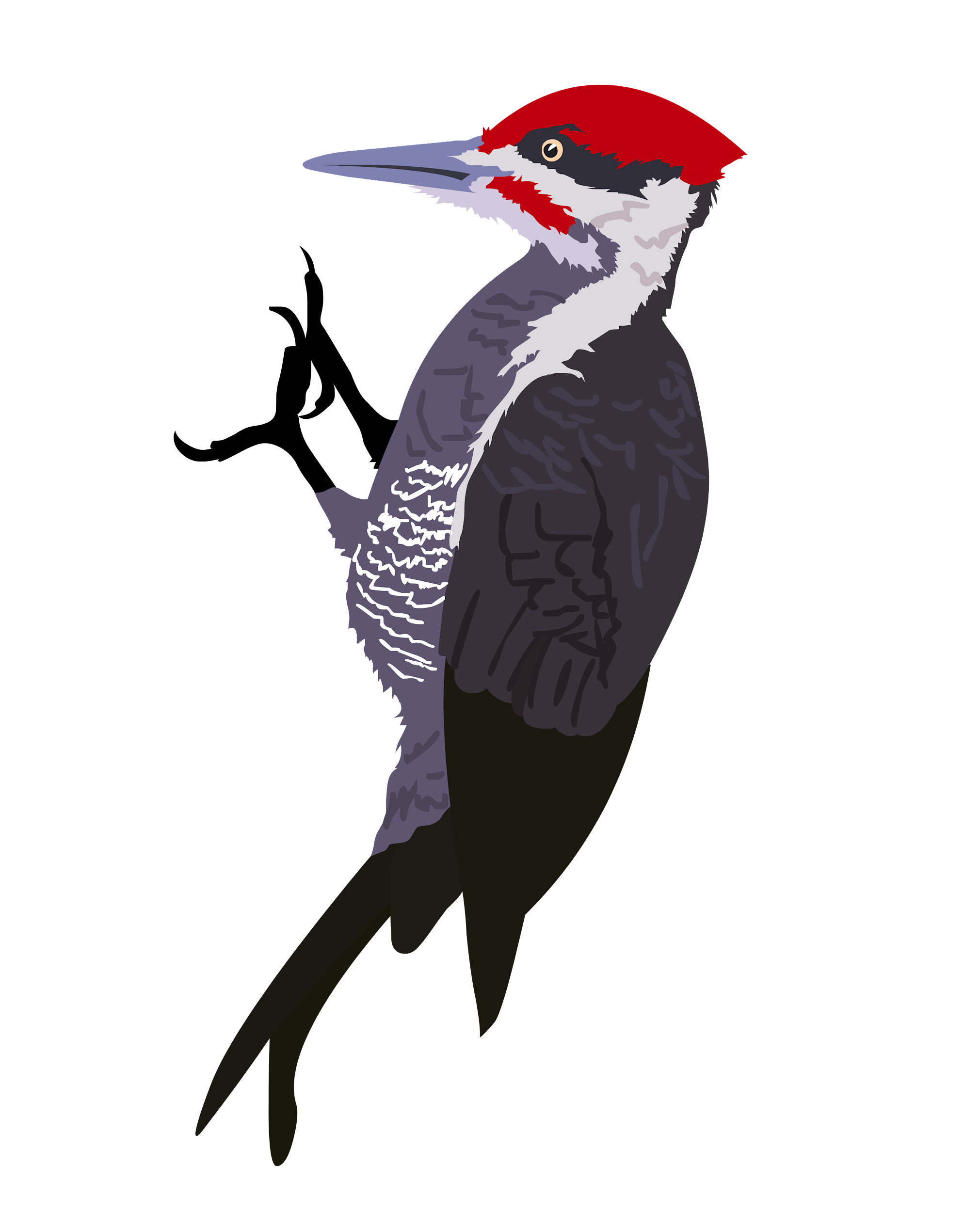 (в синьому)
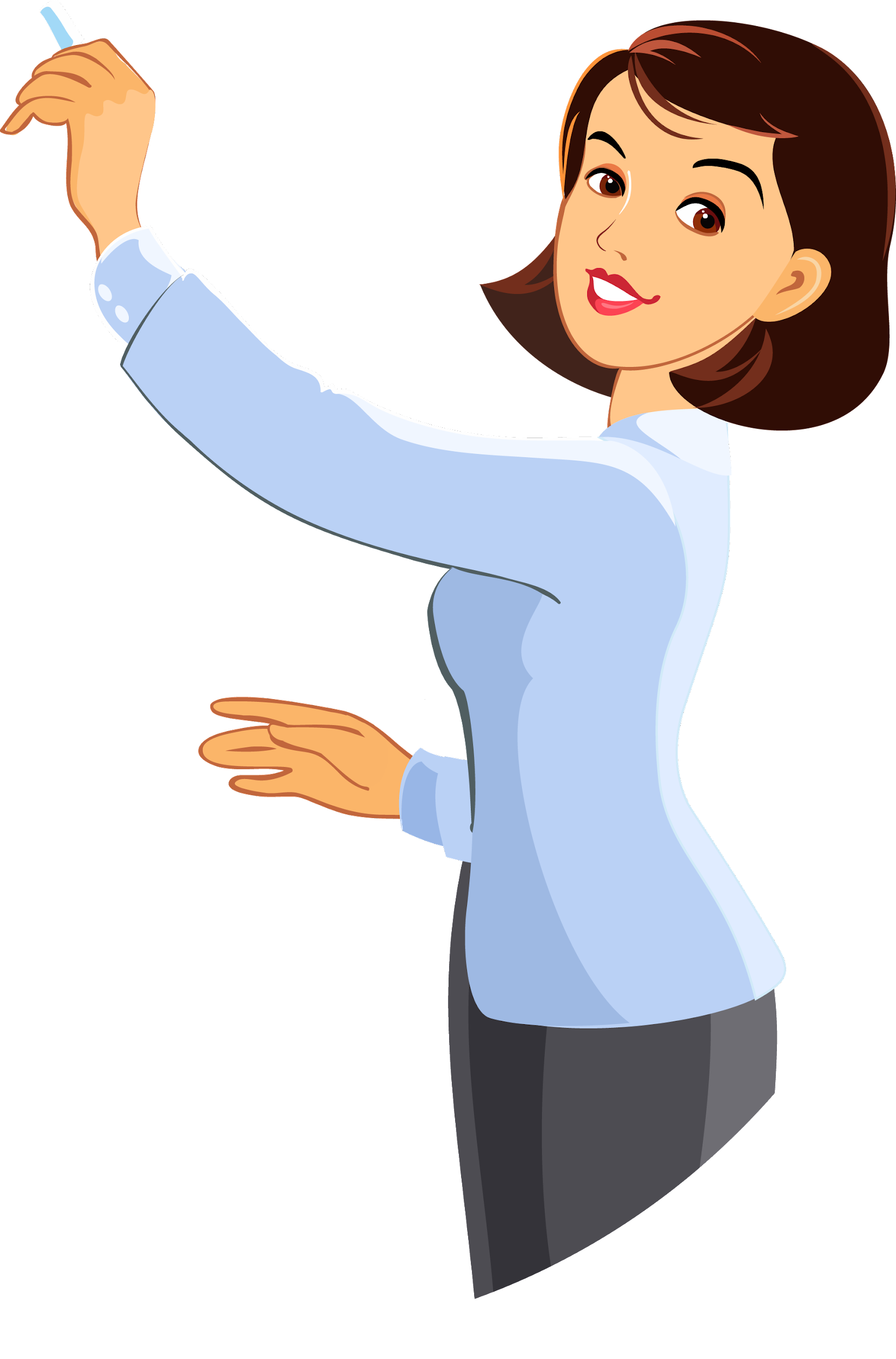 Молодці, все правильно говорили.
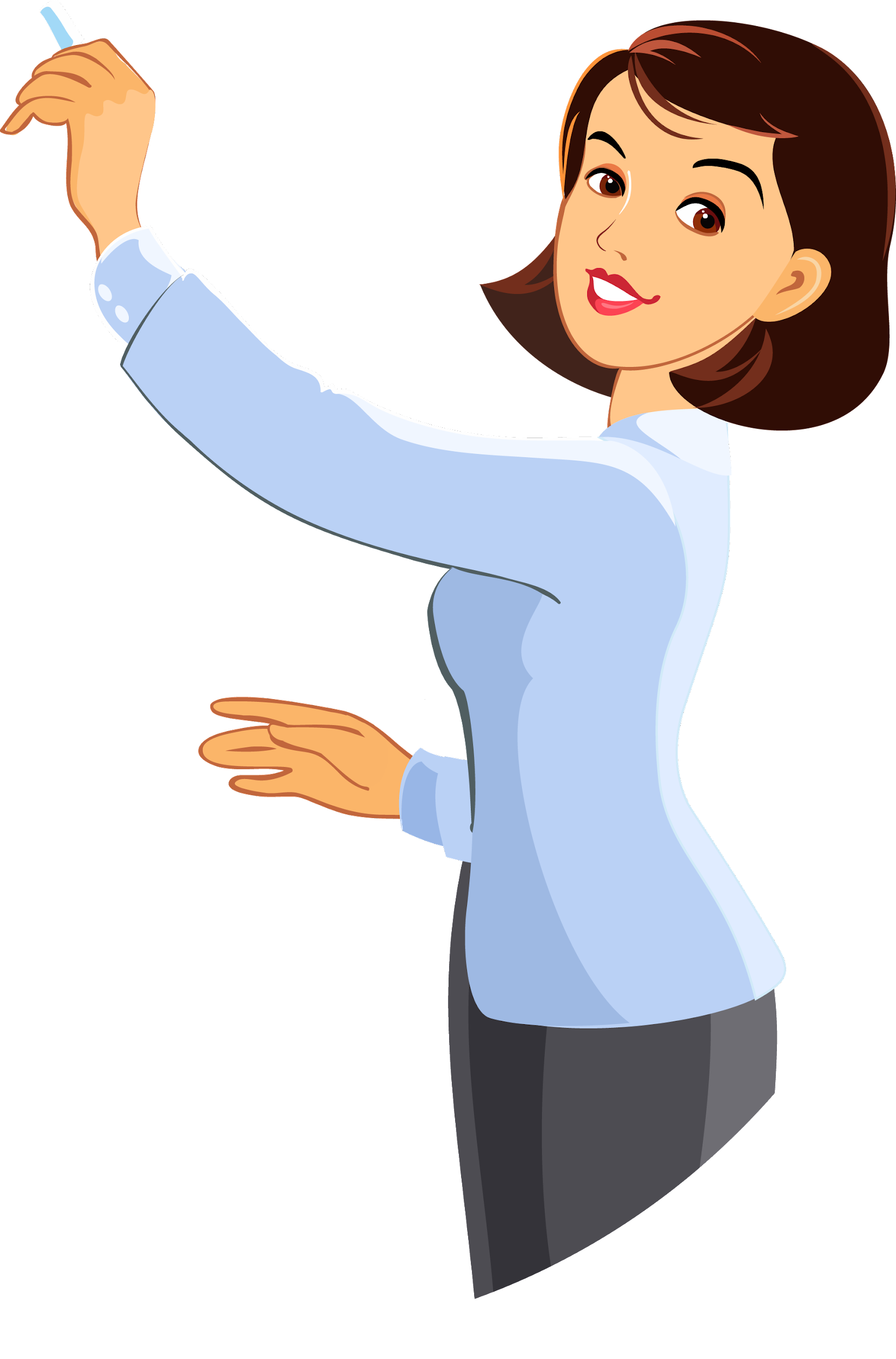 А зараз хочу Вам розповісти дещо, слухайте уважно.
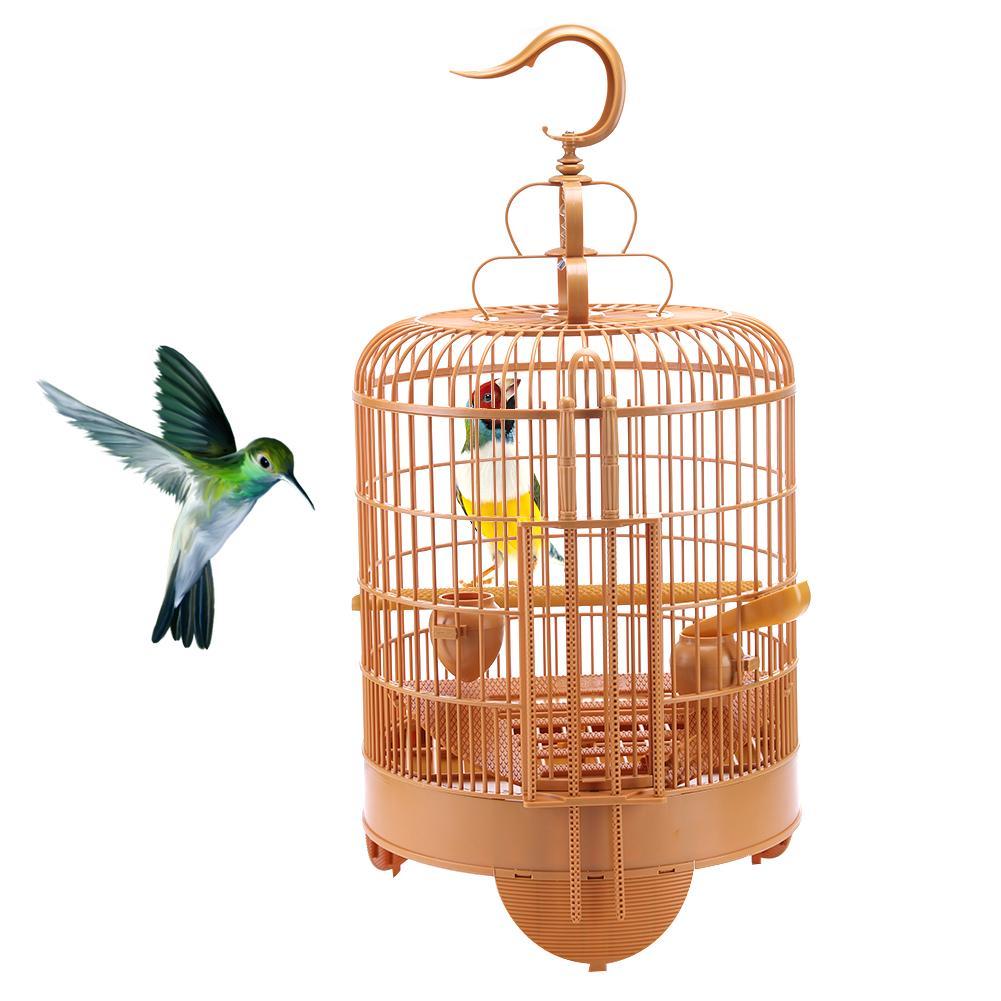 Зустрілися дві пташки: одна — в клітці, а інша — на волі.  Одна живе на всьому готовому, але в клітці, а іншій доводиться самій шукати собі їжу, рятуватися від ворогів, проте, вона вільна
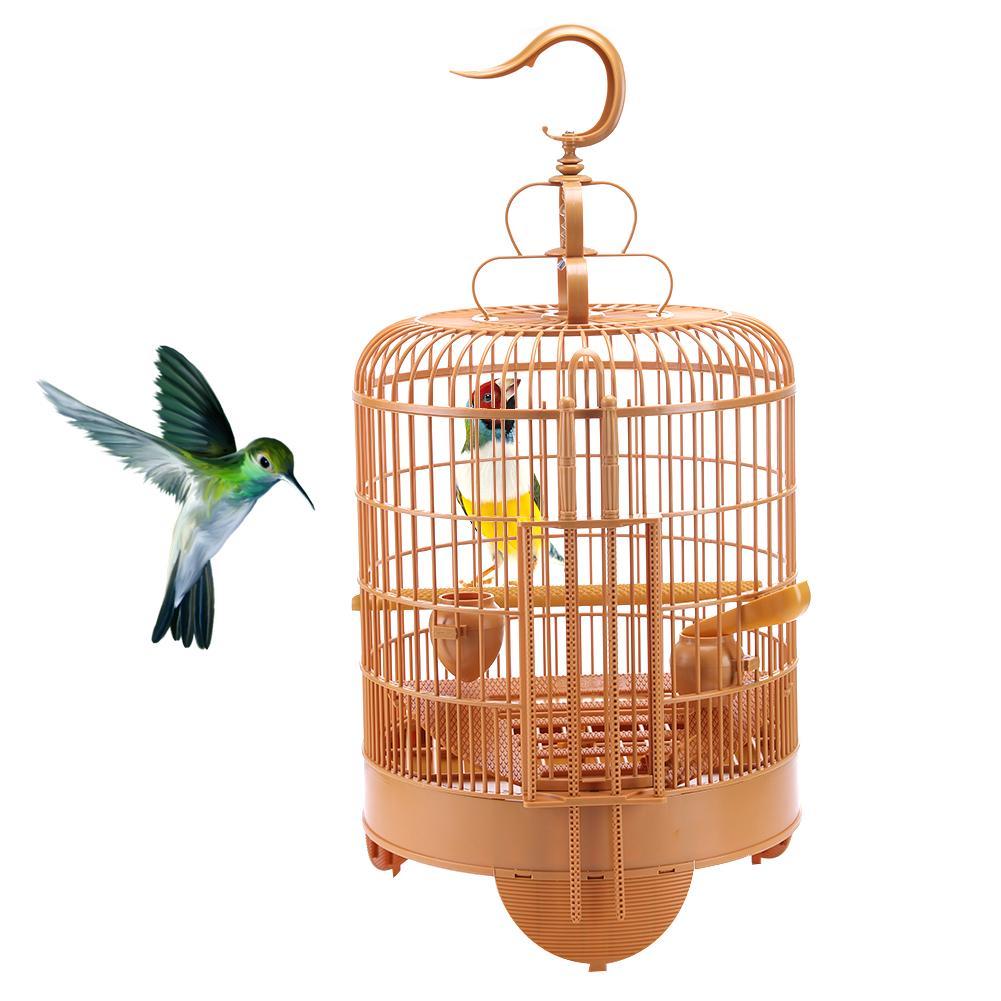 Поміркуйте, про що можуть говорити пташки, які живуть в різних умовах: одна в неволі, а інша в лісі?
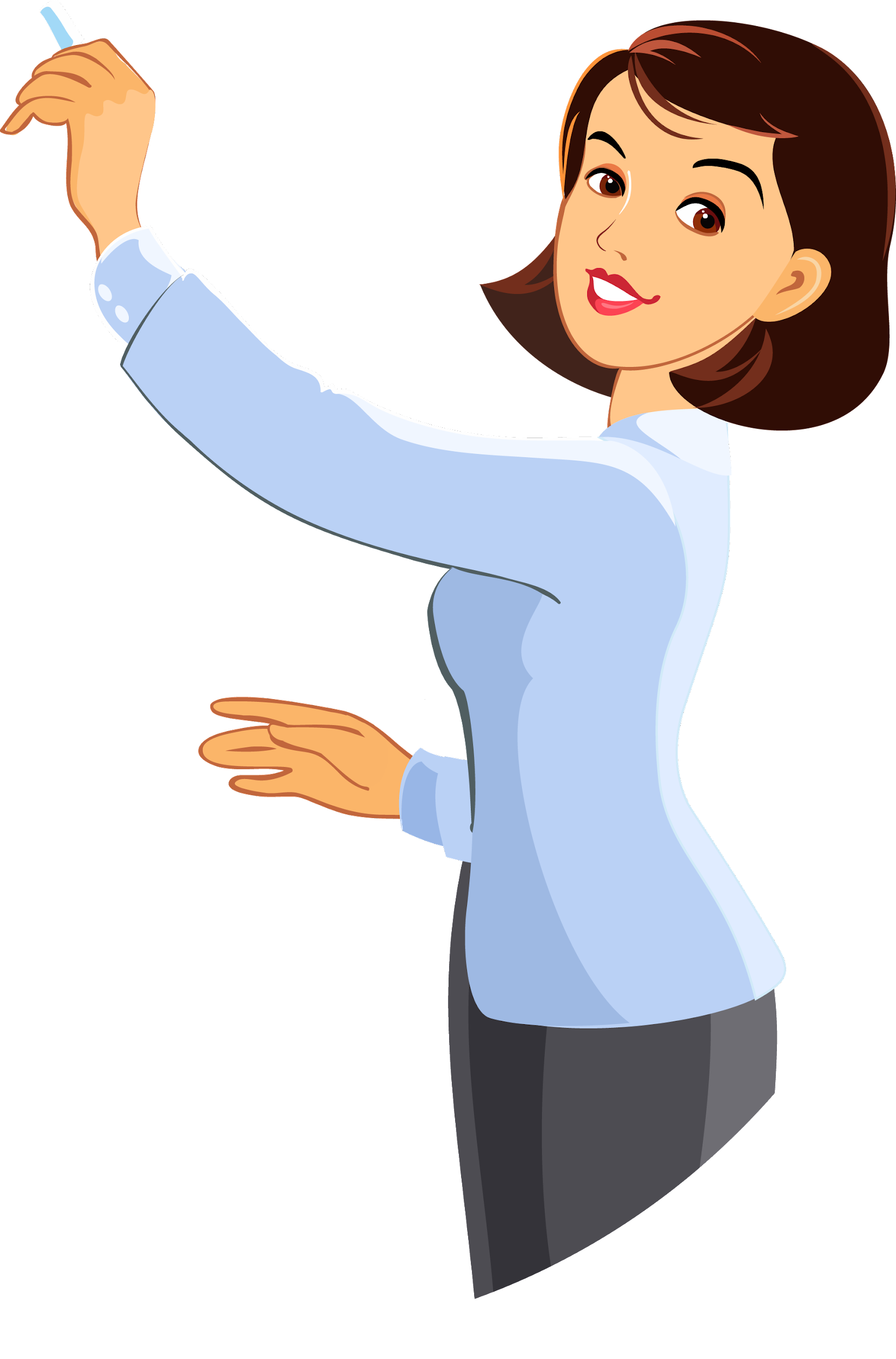 Давайте пригадаємо, як ми піклуємося про наших птахів.

Годуємо взимку, робимо шпаківні весною тощо.
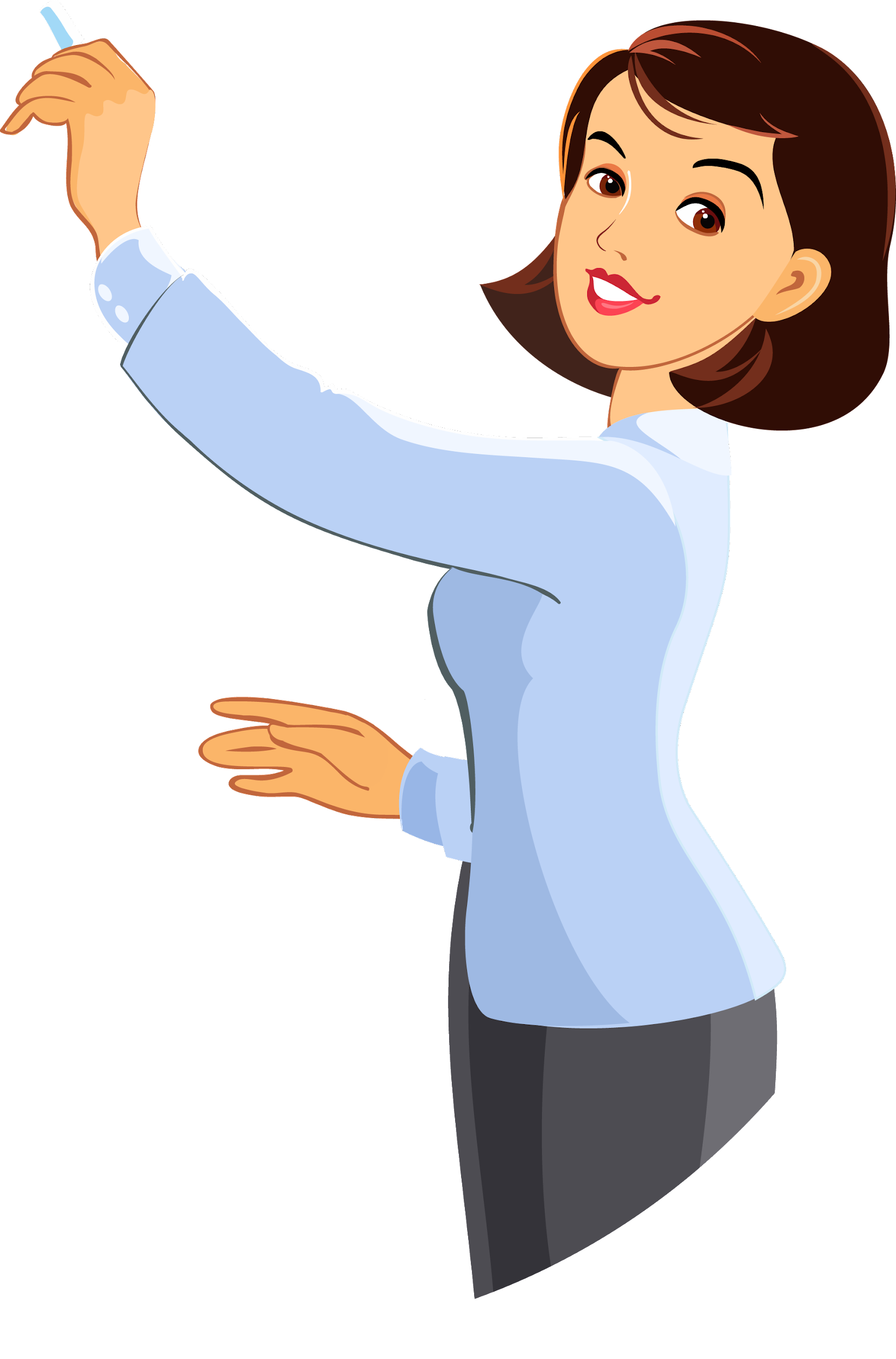 А ще малята , про птахів складено багато народних прикмет та прислів'їв .

З деякими прикметамиия зараз Вас познайомлю.
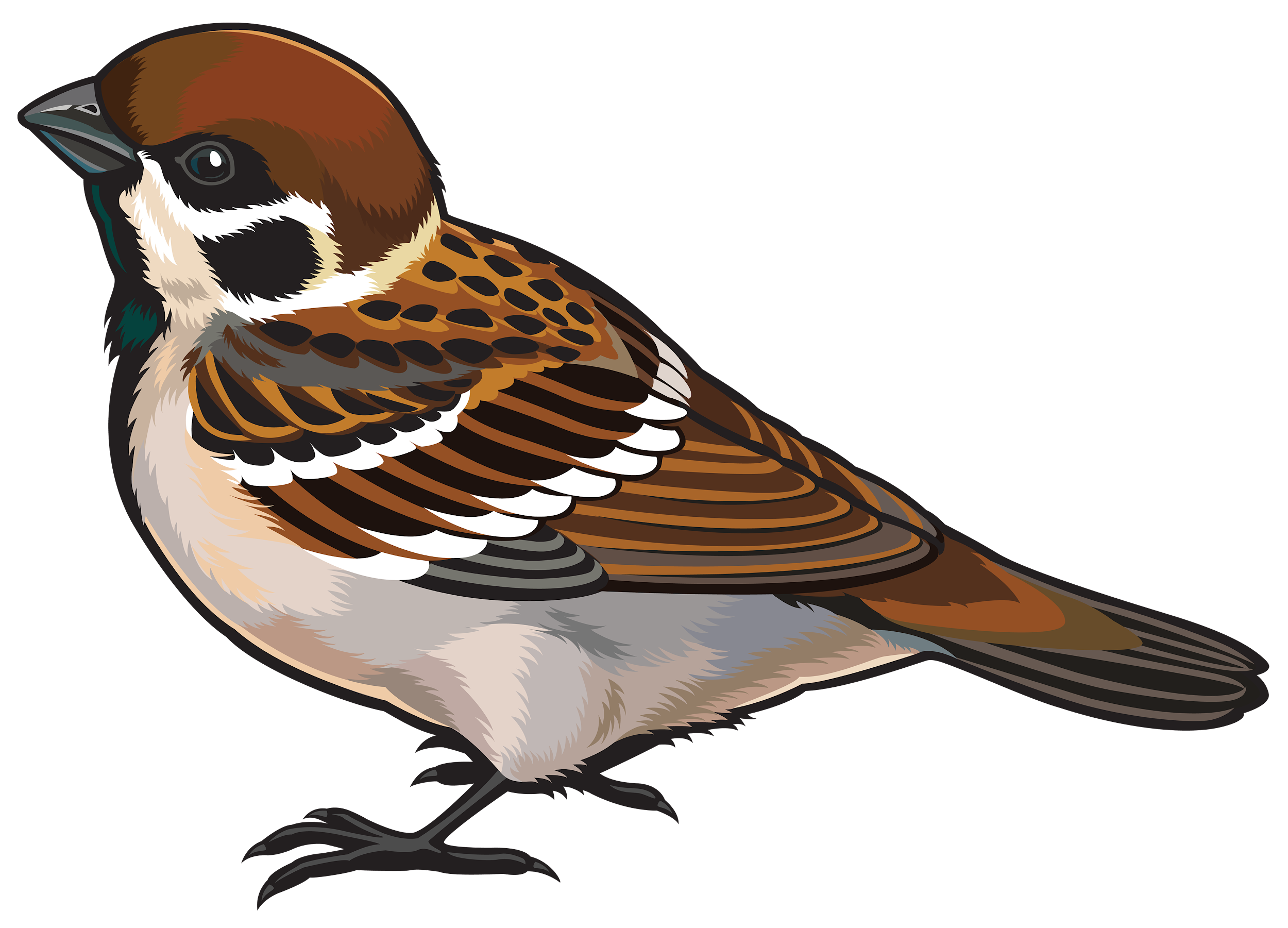 Горобці перелітають зграйками з місця на місце - перед сильним вітром.
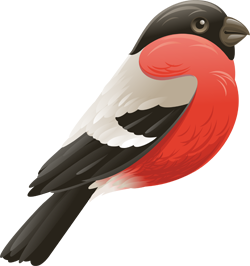 Снігур під вікном цвірінькають на відлигу.
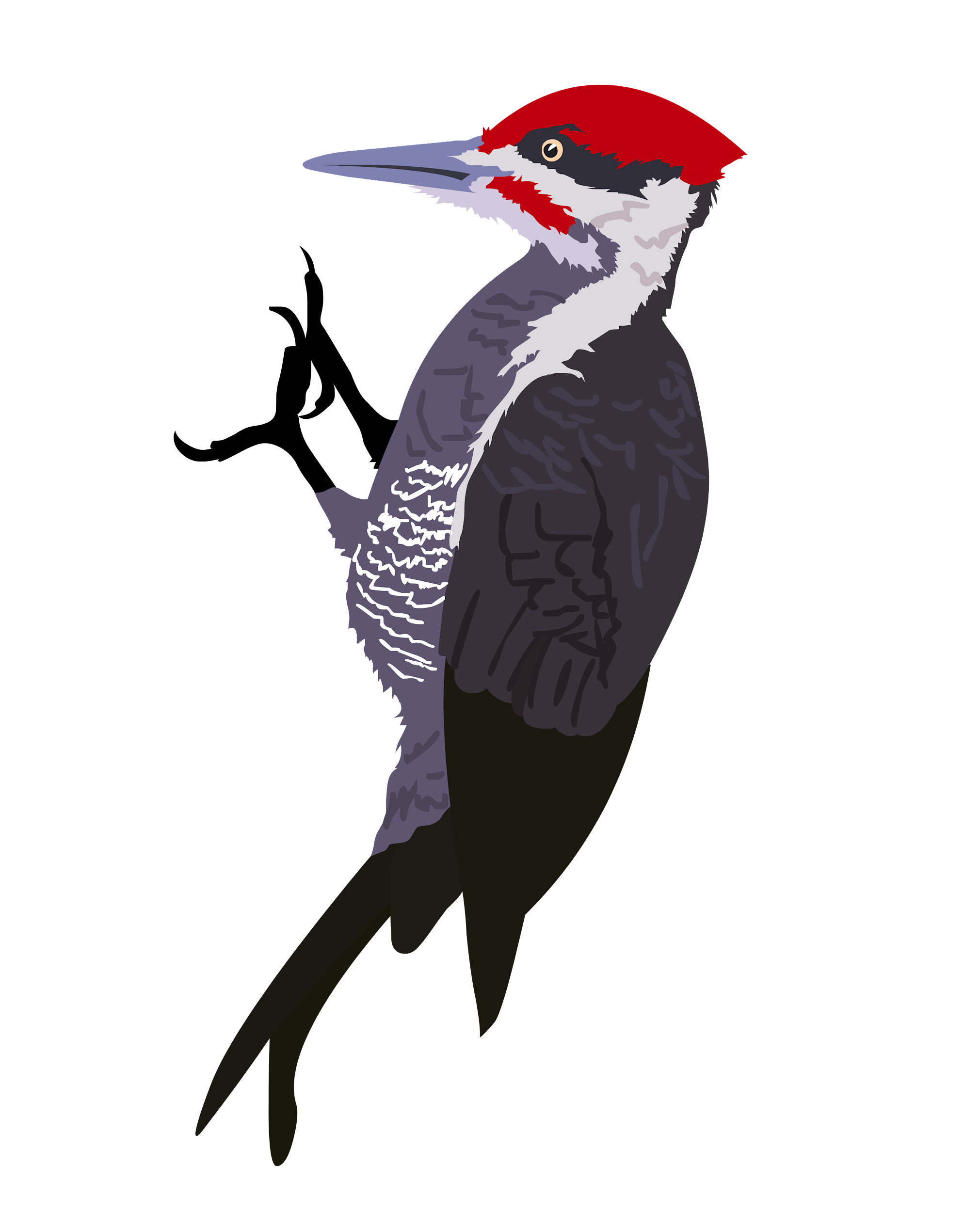 Коли добре чути дятла - буде дощ.
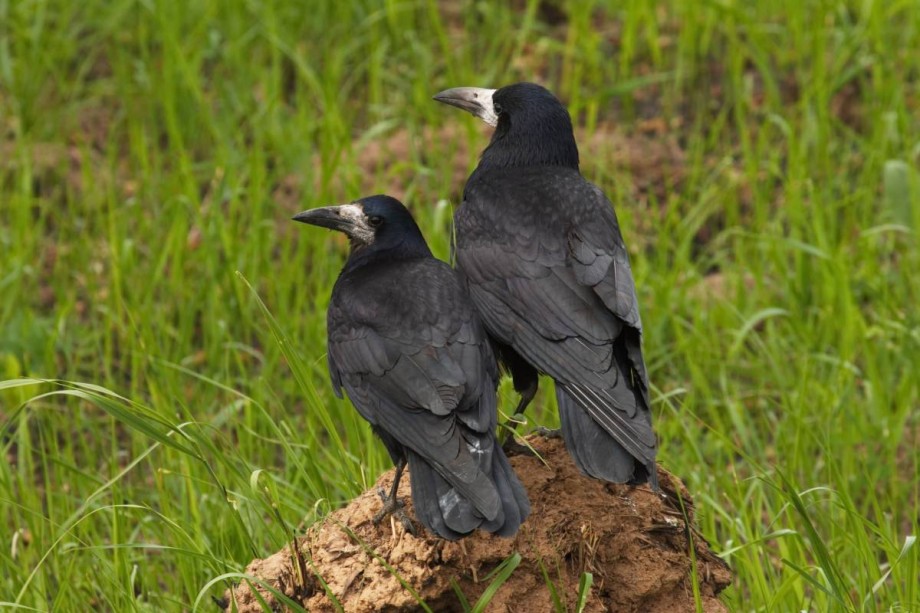 Грак на горі - весна на дворі.
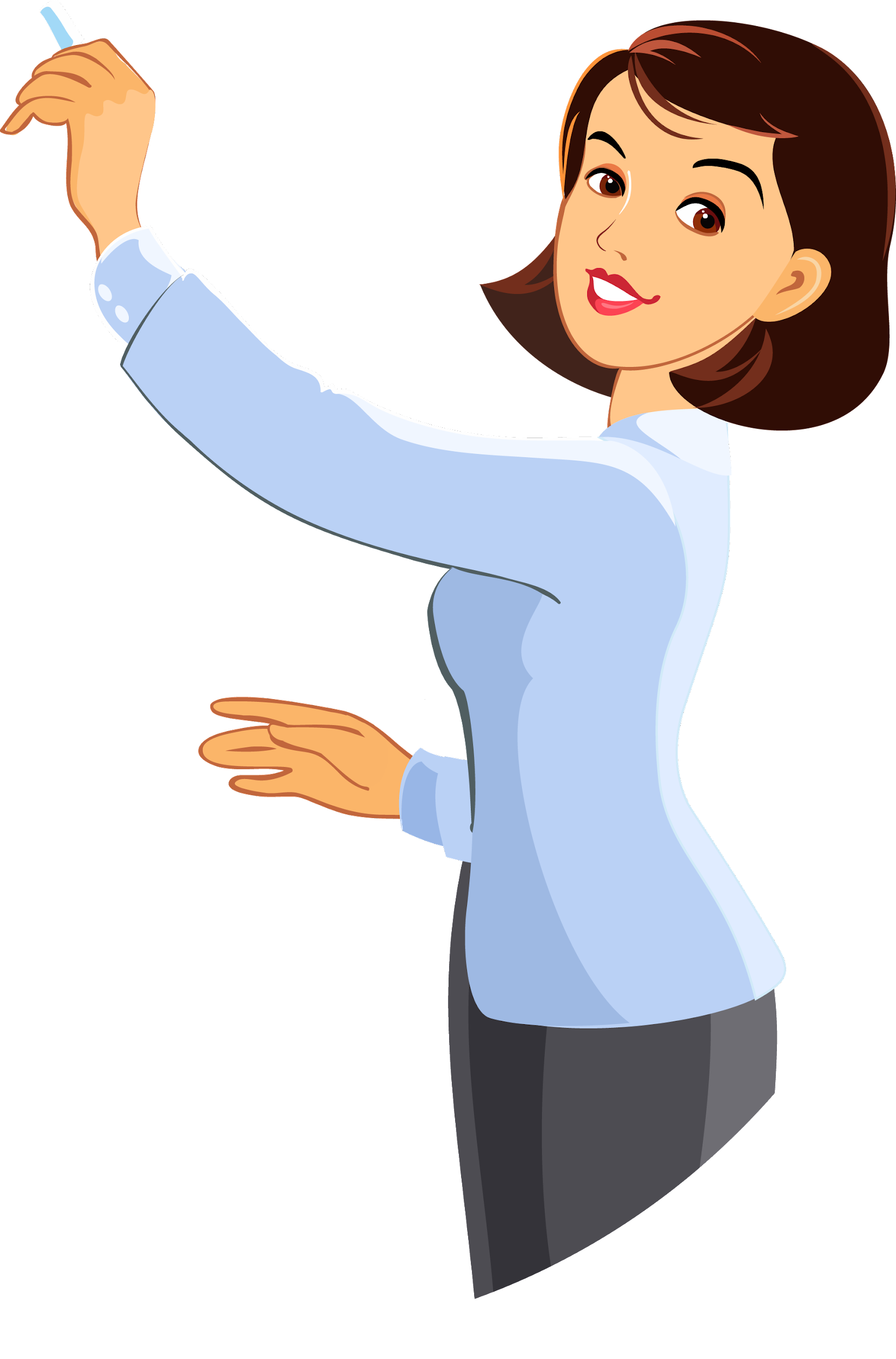 А тепер послухайте таке прислів'я та поясніть як Ви його розумієте?
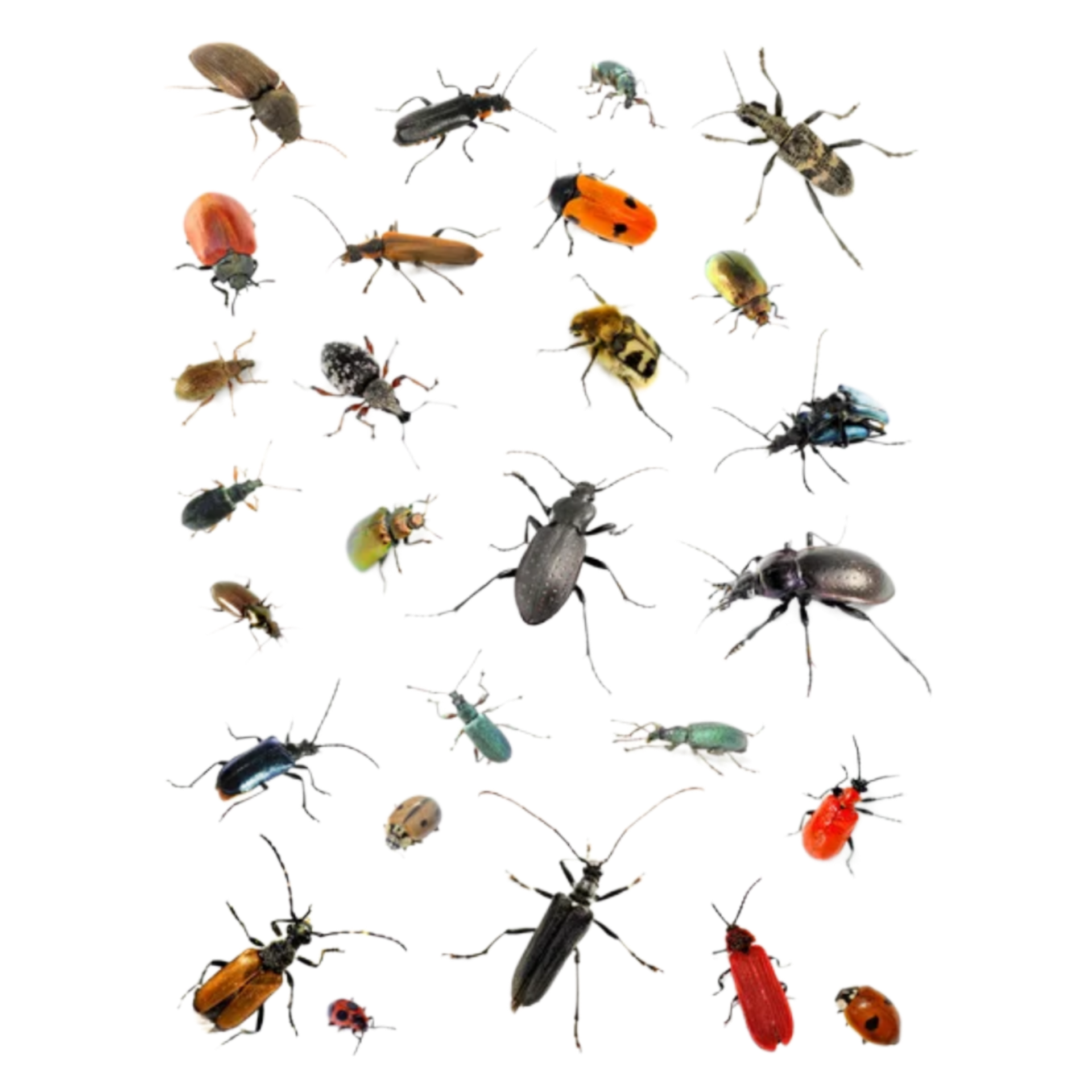 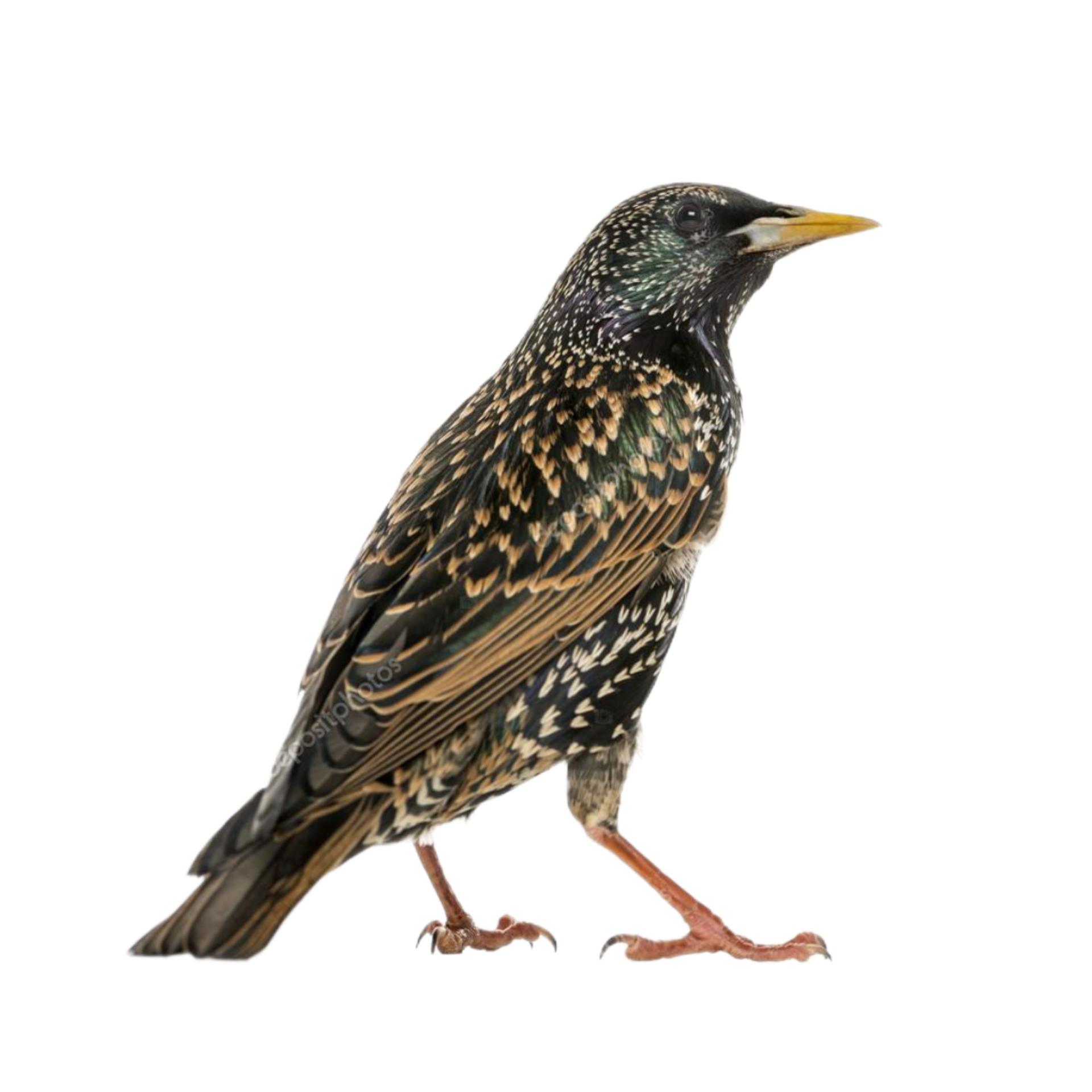 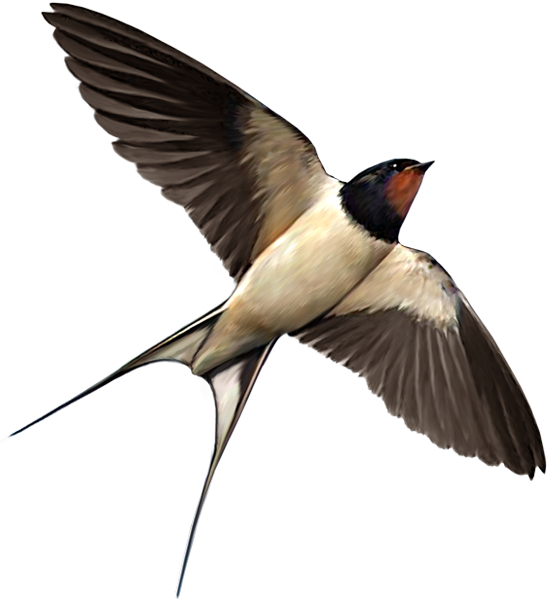 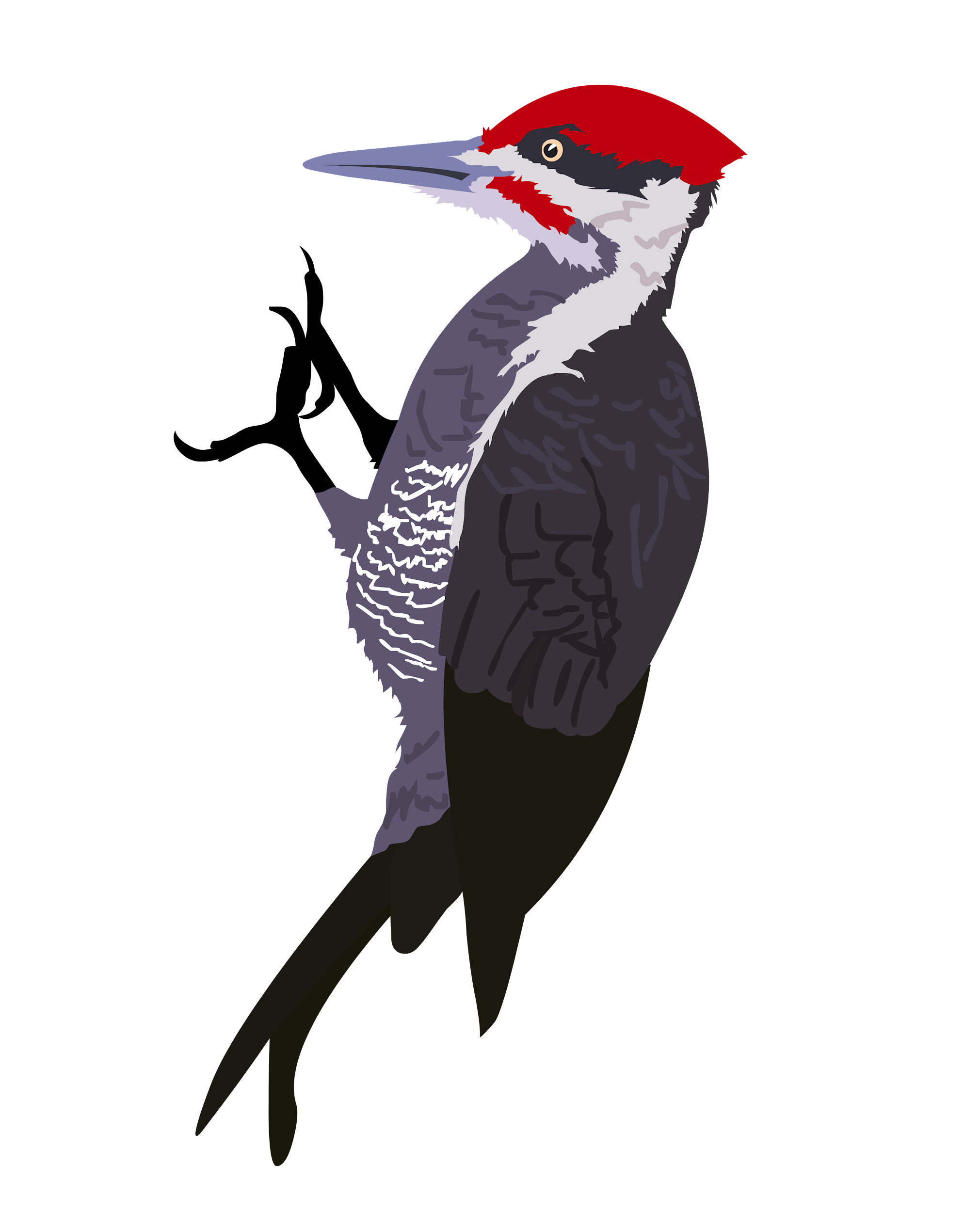 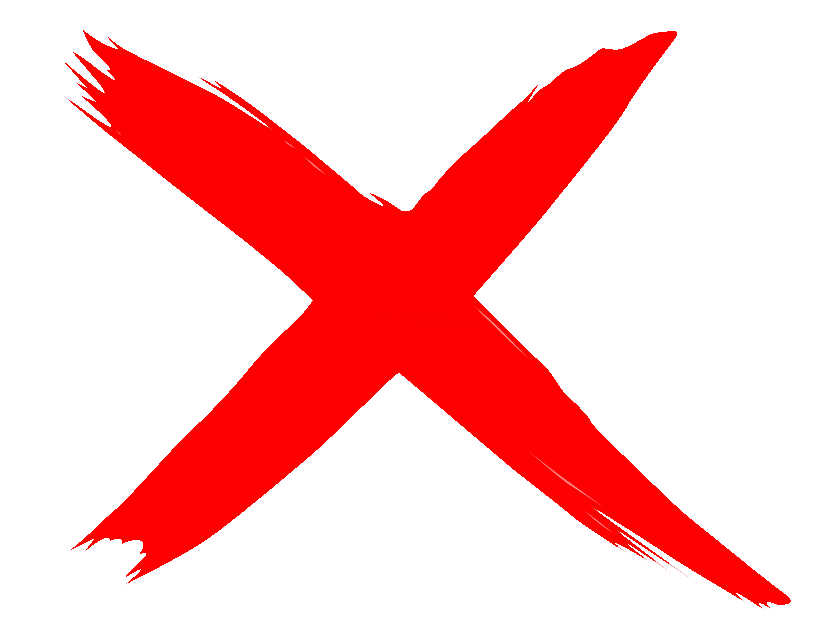 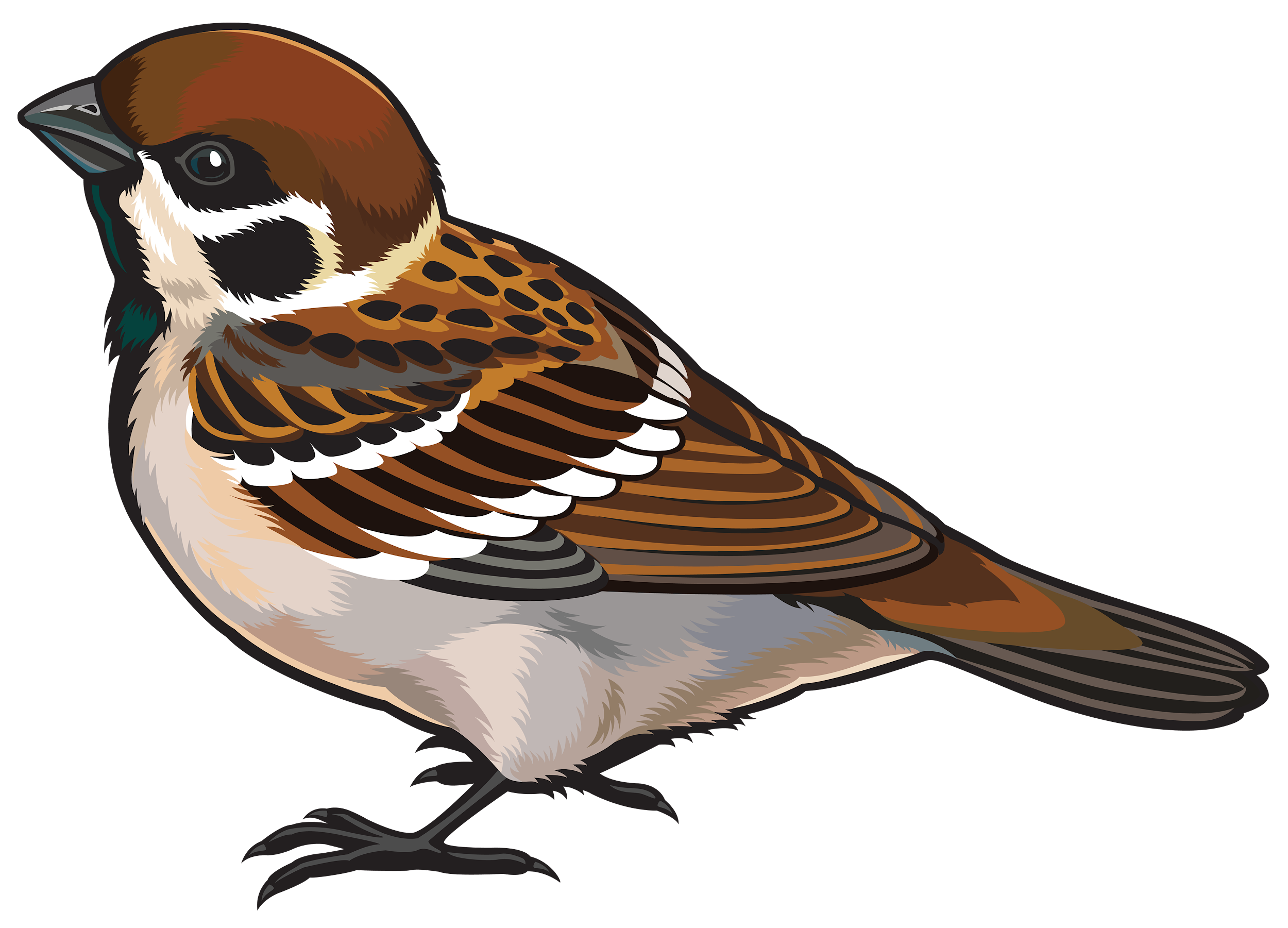 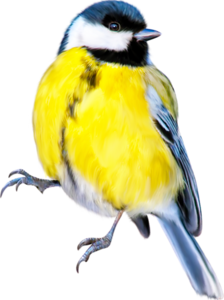 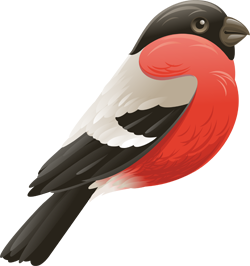 Де багато пташок, там не має комашок.
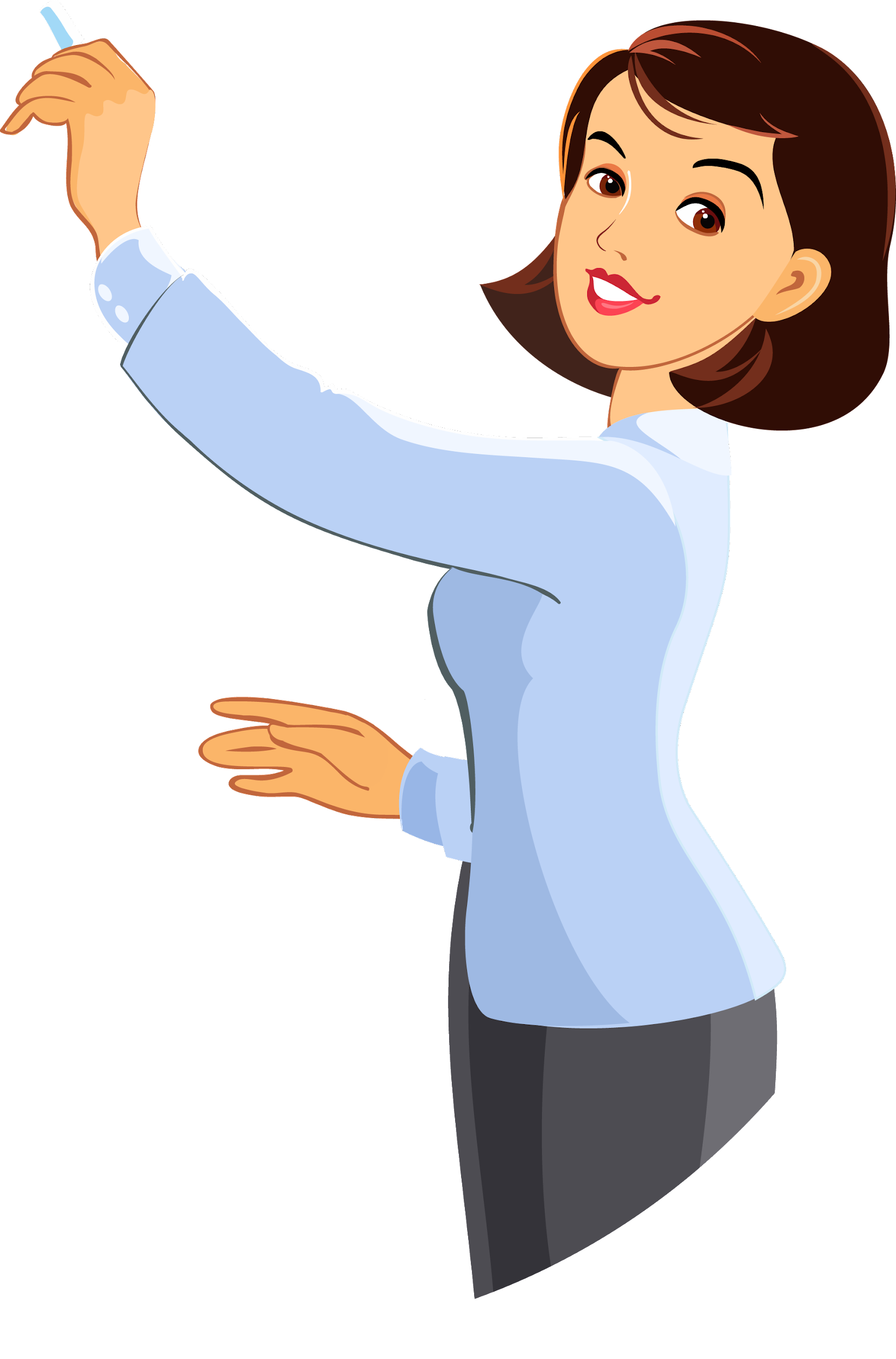 Молодці , дітки, тож нагадайте, які пташки повертаються до нас навесні?
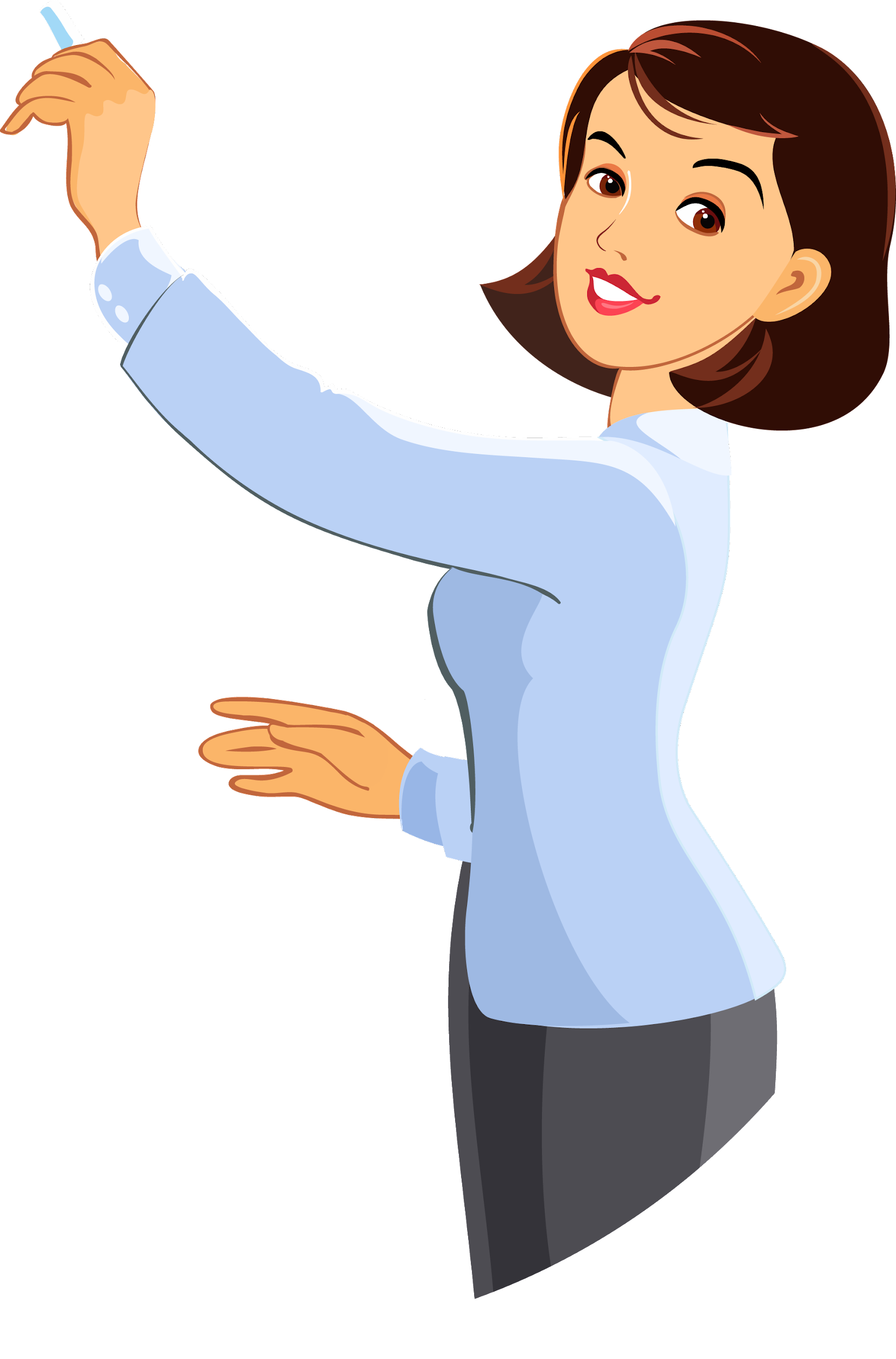 Дякую за заняття , до нових зустрічей.